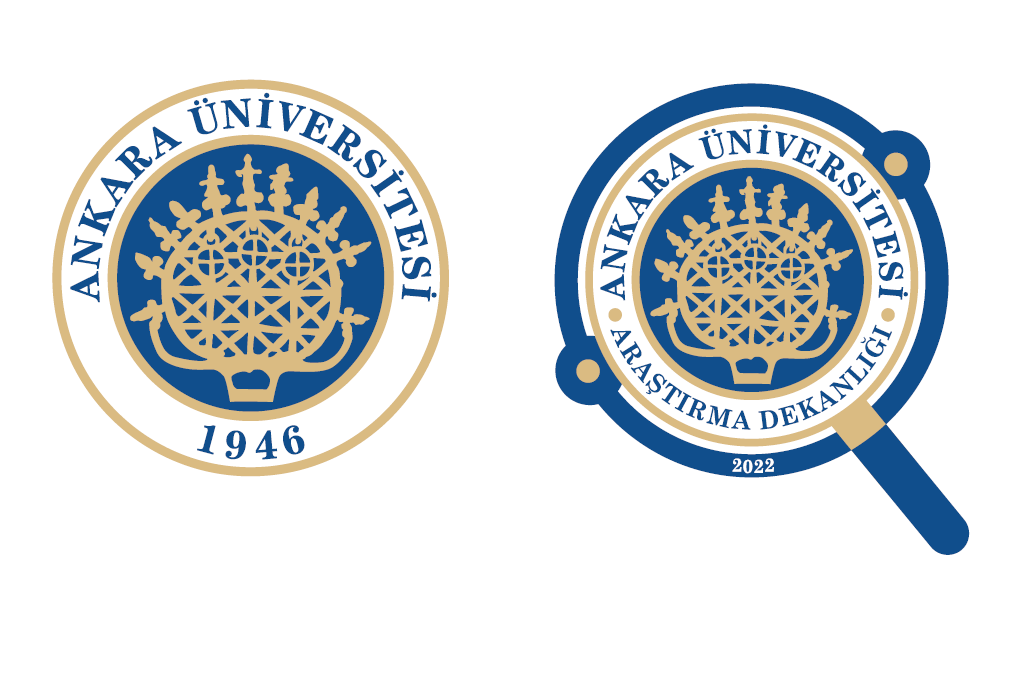 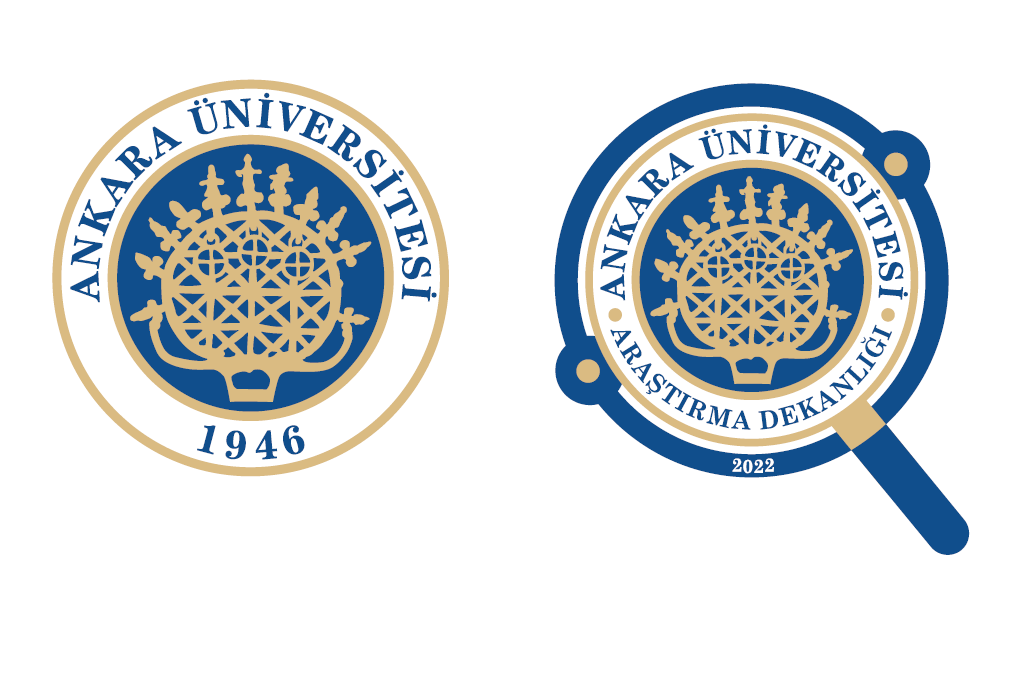 ANKARA ÜNİVERSİTESİ 
2023 VE 2024 YILI 
ULUSAL ve ULUSLARARASI SIRALAMALAR
MEVCUT DURUM ANALİZİ
Prof. Dr. Kaan ORHAN
Ankara Üniversitesi Araştırma Dekanı
ULUSAL SIRALAMALAR
Araştırma Üniversiteleri Performans Sıralaması, Aralık 2021
A1: Üst düzey araştırma performansı gösteren üniversite
A2: Yüksek düzey araştırma performansı gösteren üniversite
A2: Orta düzey APGÜ
Araştırma Üniversiteleri Performans Sıralaması, Kasım 2022
Özellikle İşbirliği boyutunun önceliklenmesi önerilir.
A1: Üst düzey araştırma performansı gösteren üniversite
A2: Yüksek düzey araştırma performansı gösteren üniversite
A2: Orta düzey araştırma performansı gösteren üniversite
Araştırma Üniversiteleri Performans Sıralaması
URAP 2018-2022 Sıralamaları
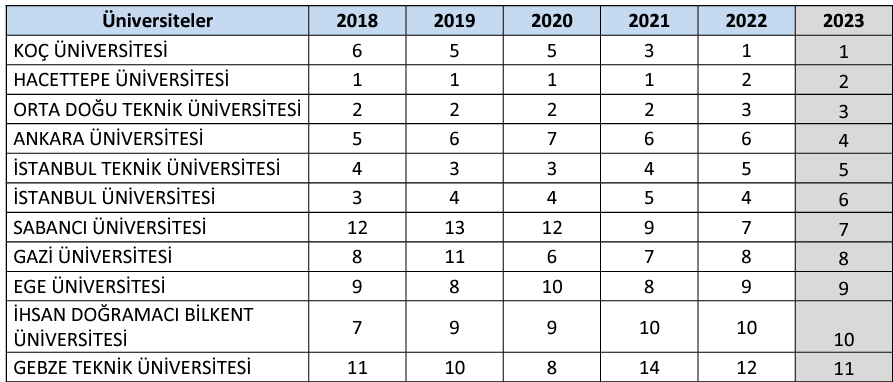 Ankara Üniversitesi 6. sıradan 
4. Sıraya yükselmiştir
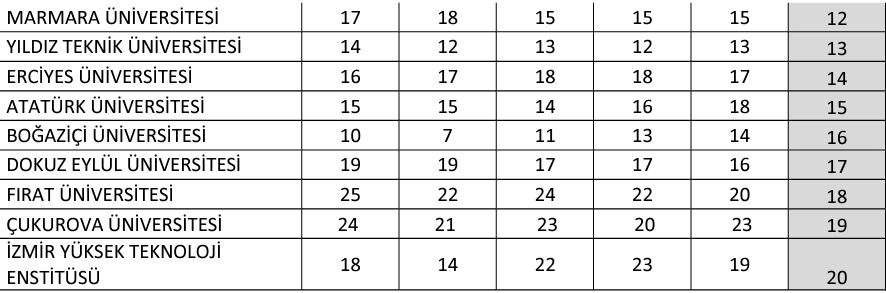 7
Ankara Üniversitesi 6. sıradan 4. Sıraya yükselmiştir
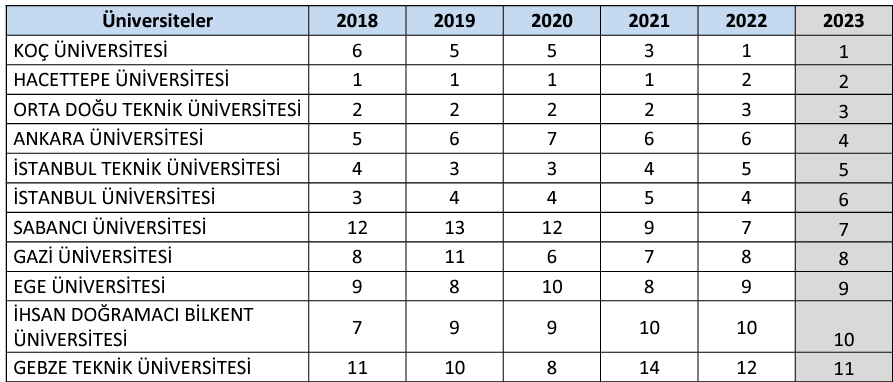 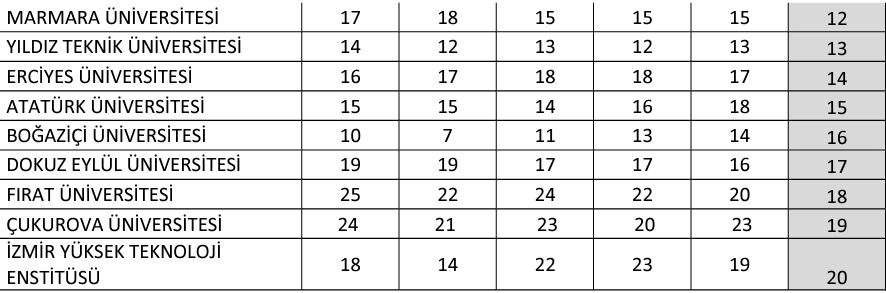 URAP 2022-2023 Türkiye genel sıralamasında ilk 20’ye giren üniversitelerin geçmiş yıllardaki durumlarının karşılaştırılması
8
URAP 2023-2024 Türkiye genel sıralamasında ilk 20’ye giren üniversitelerimizin 2017/2022 döneminde URAP Dünya sıralamalarında yıllara göre dünyadaki durumları
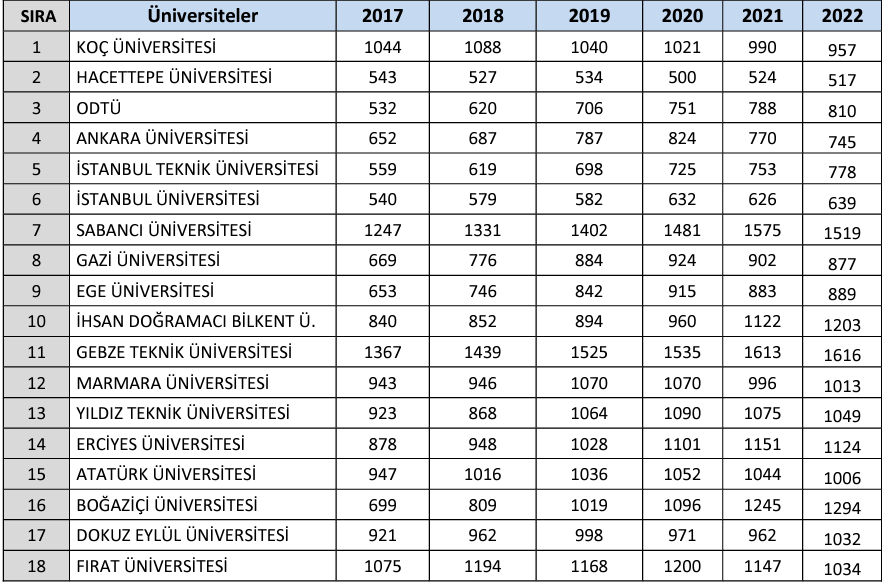 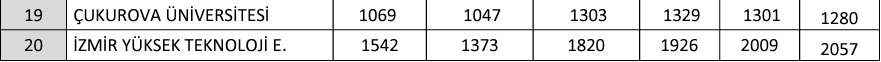 URAP 2023-2024 Türkiye genel sıralamasında ilk 20’ye giren üniversitelerimizin 2017/2022 döneminde URAP Dünya sıralamalarında yıllara göre dünyadaki durumları
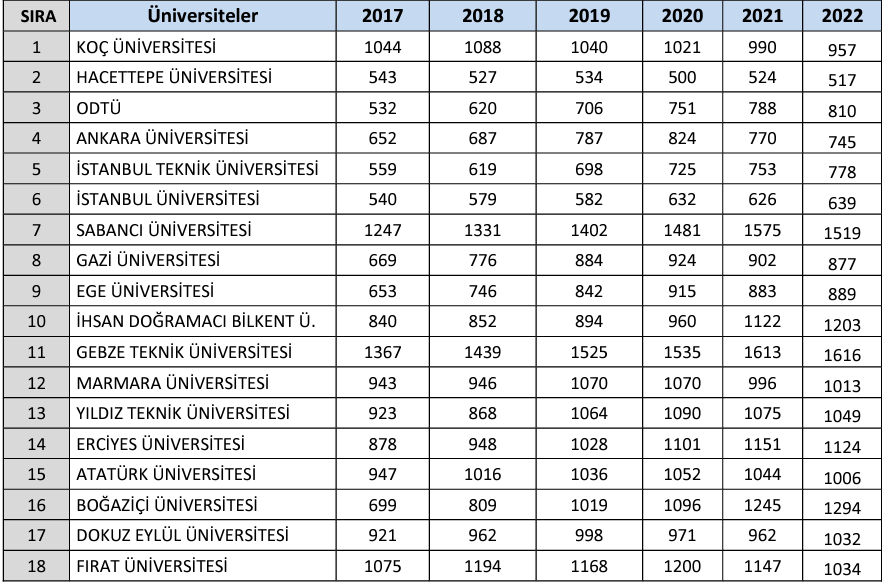 Araştırma Üniversitelerinin URAP 2023-2024 Türkiye Genel Sıralamasındaki Puan Durumları
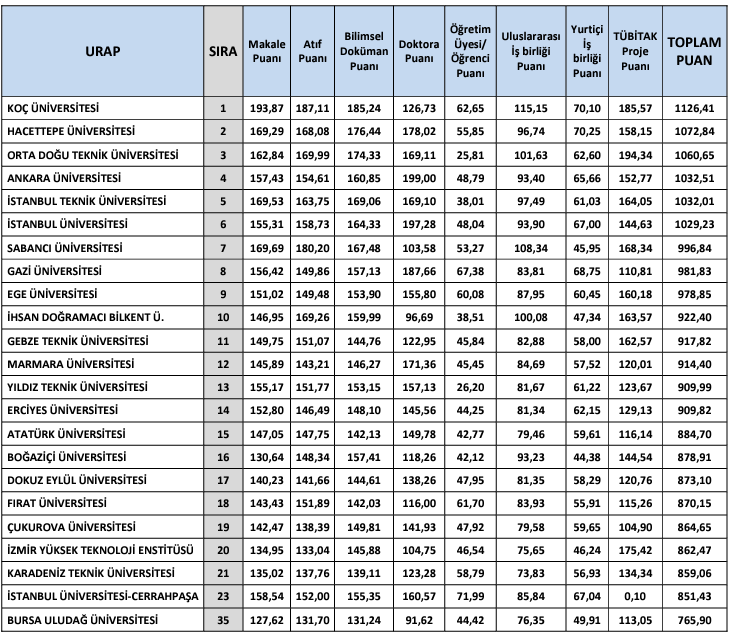 Öğretim üyesi başına düşen öğrenci sayısından alınan puan diğer üniversitelere göre kıyasla düşüktür.
Makale puanında gösterilecek artış toplam puana etki edecektir. Bunun için Q1 ve Q2 dergilerde yayınlanan yayın sayısının artırılması gerekmektedir.
Tıp Fakültesi olan üniversitelerin 2023-2024 URAP Türkiye sıralaması
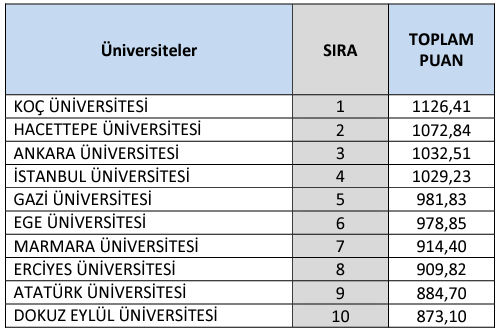 Tıp Fakültesi olan üniversiteler arasında Ankara Üniversitesi ile Hacettepe Üniversitesi arasında 40 puanlık fark bulunmaktadır. Artan öğrenci kontenjanı sayısının düşürülmesi bile bu farkın kapatılması mümkündür.
Ankara Üniversitesi 3. sırada yer almaktadır.
Tıp Fakültesi olan üniversitelerin 2023-2024 URAP Türkiye sıralaması
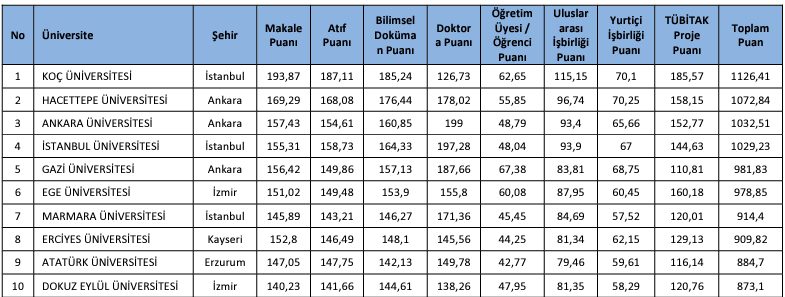 Ankara Üniversitesi 3. sırada yer almaktadır.
URAP 2022-2023 dünya sıralamasında en yüksek puan alan 10 üniversitemiz ve göstergeler bazında puanları
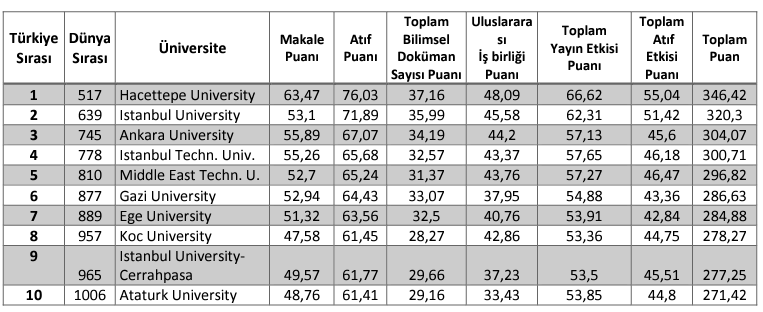 Ankara Üniversitesi 3. sırada yer almaktadır.
Puanlama 600 puan üzerinden yapılmaktadır.
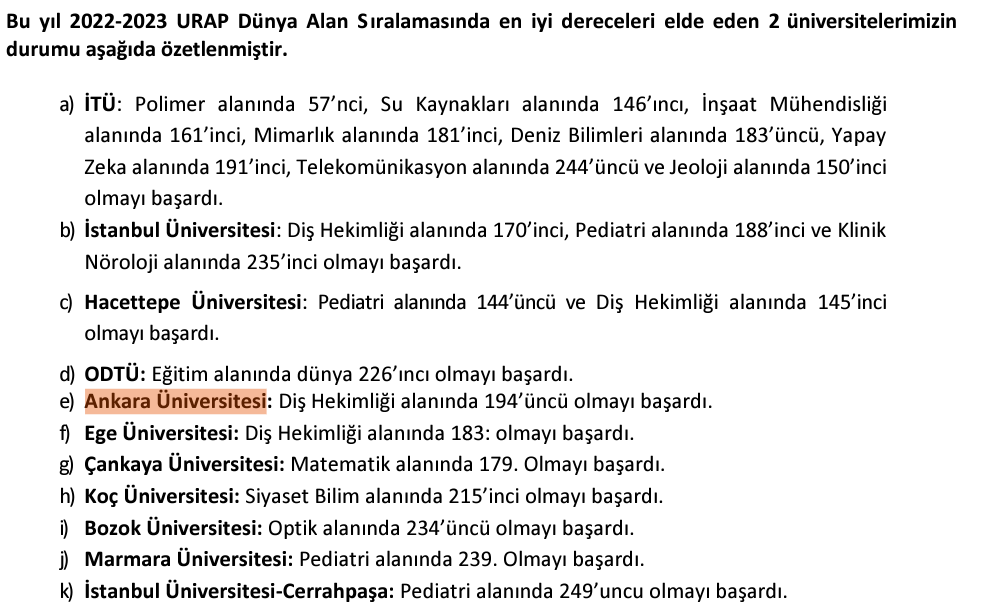 URAP Dünya Bilim Alanı Sıralamasında Ankara Üniversitesi’nin yıllara göre karşılaştırması
16
15 ARALIK 2022
2022-2023 yılı URAP Dünya Alan Sıralaması
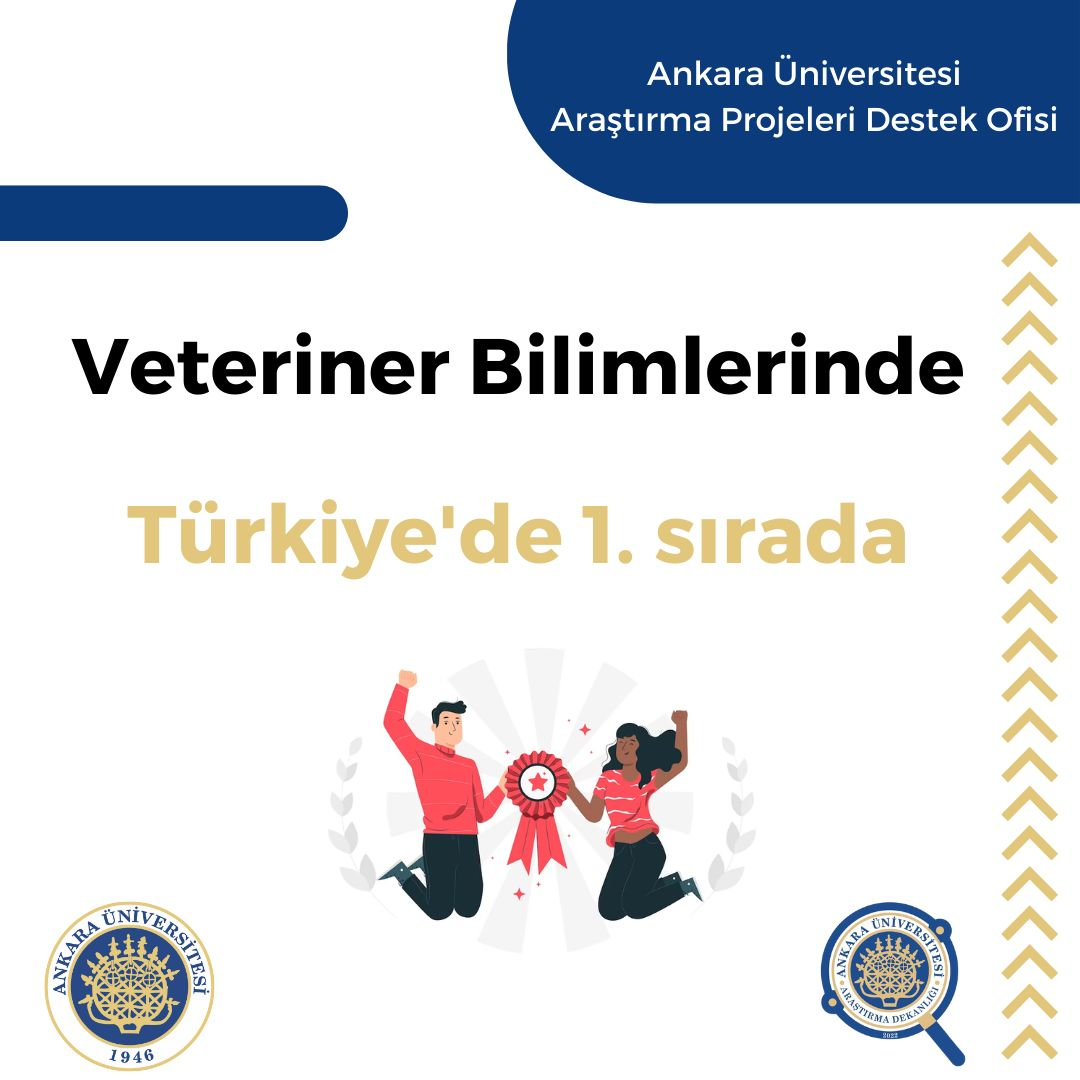 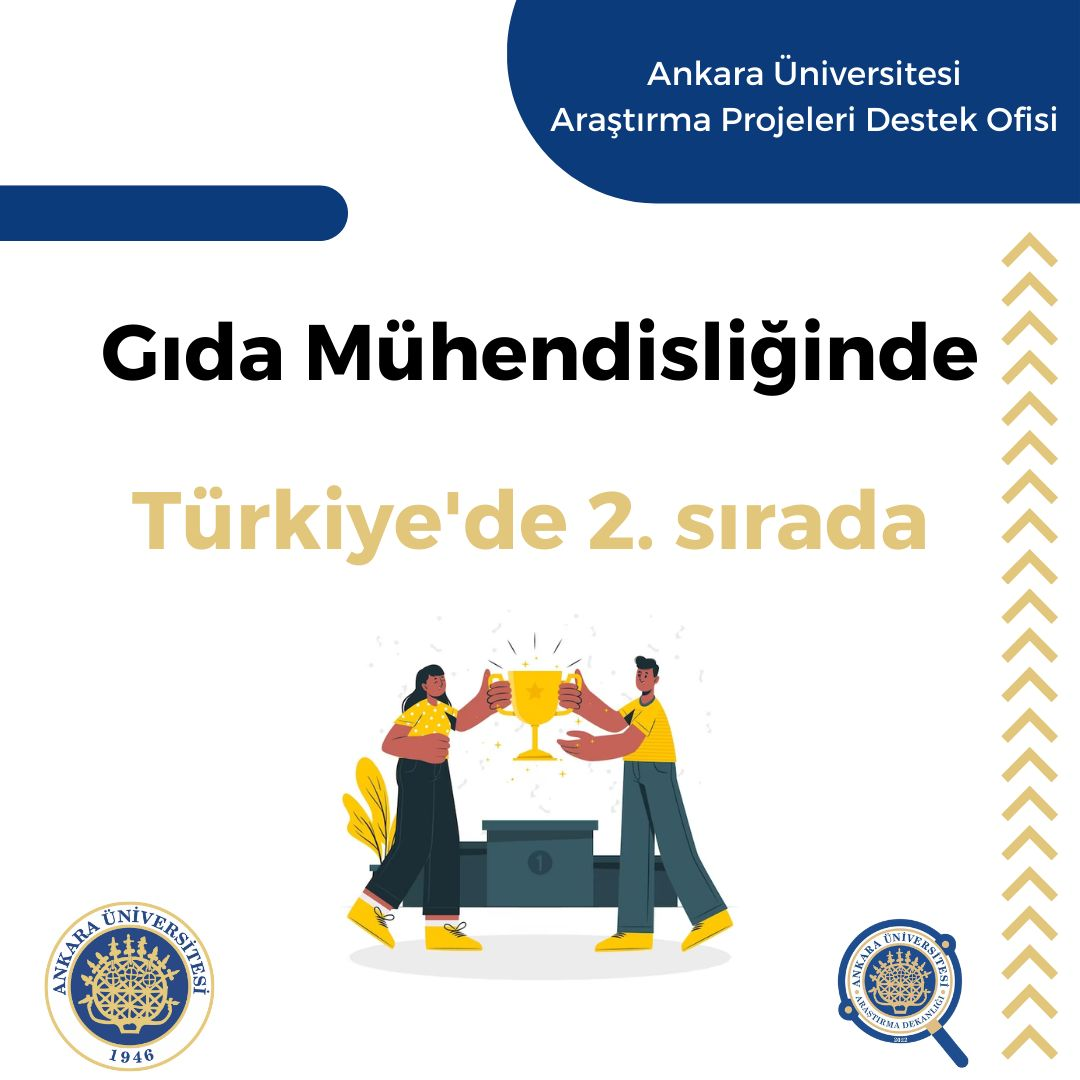 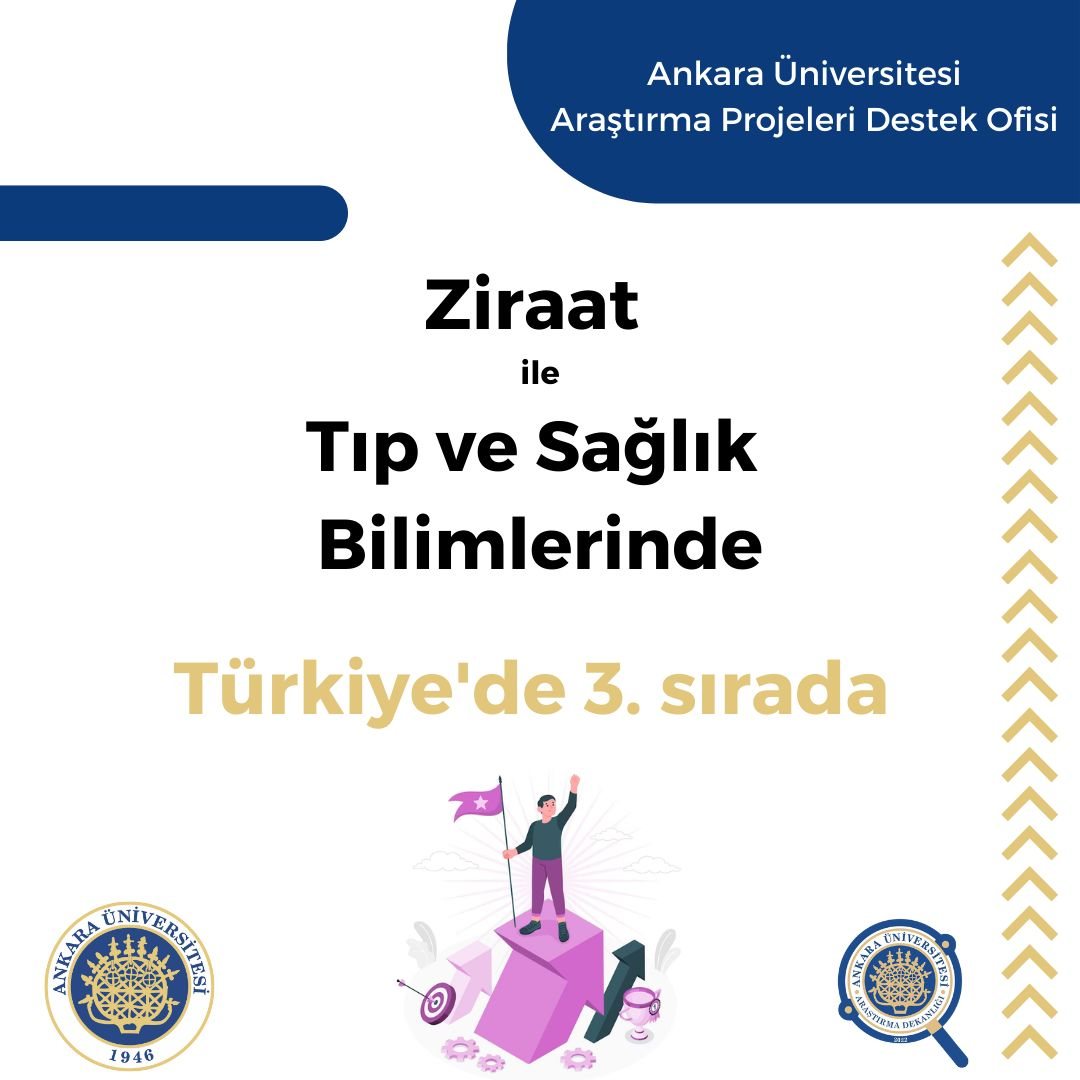 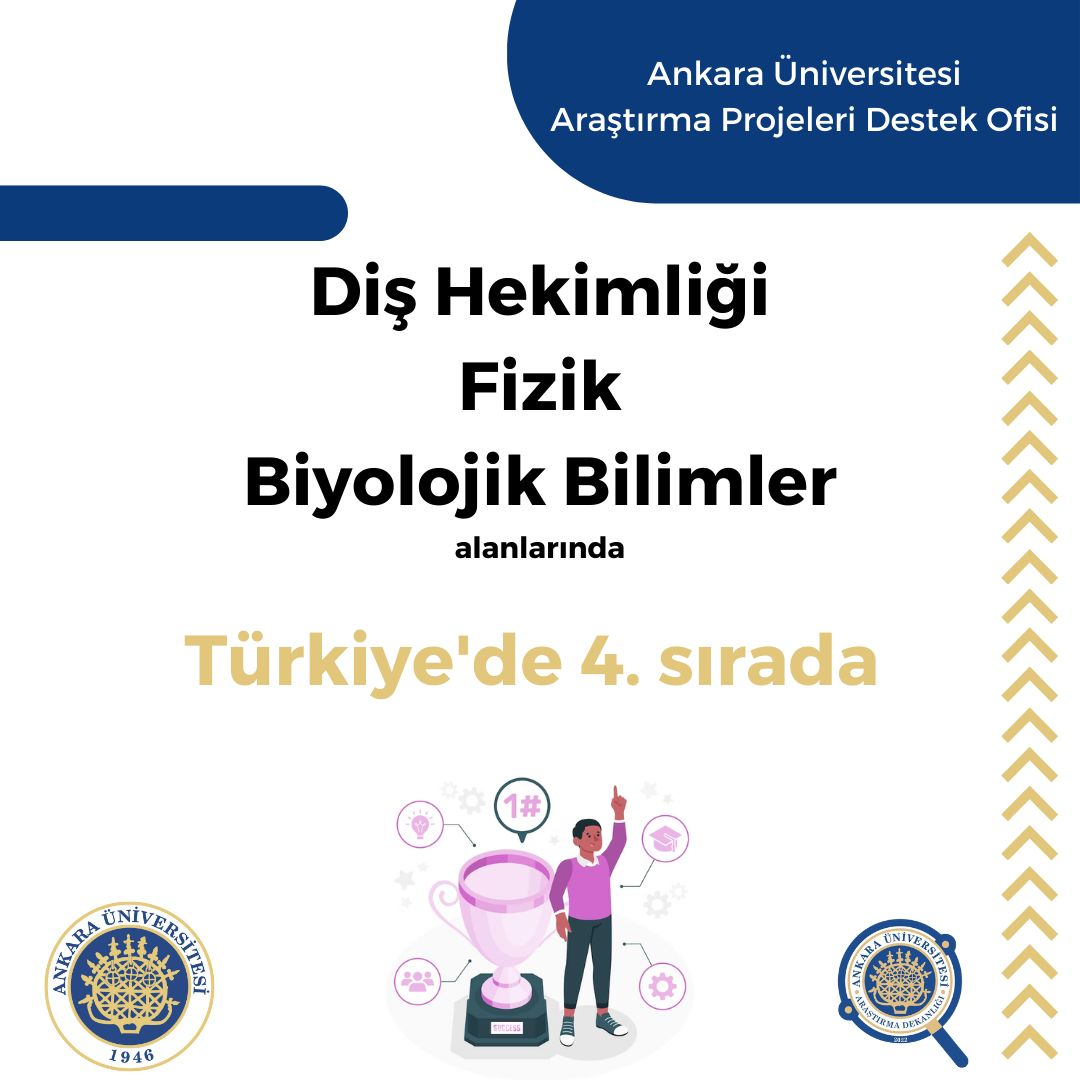 2022-2023 yılı URAP Dünya Alan Sıralaması
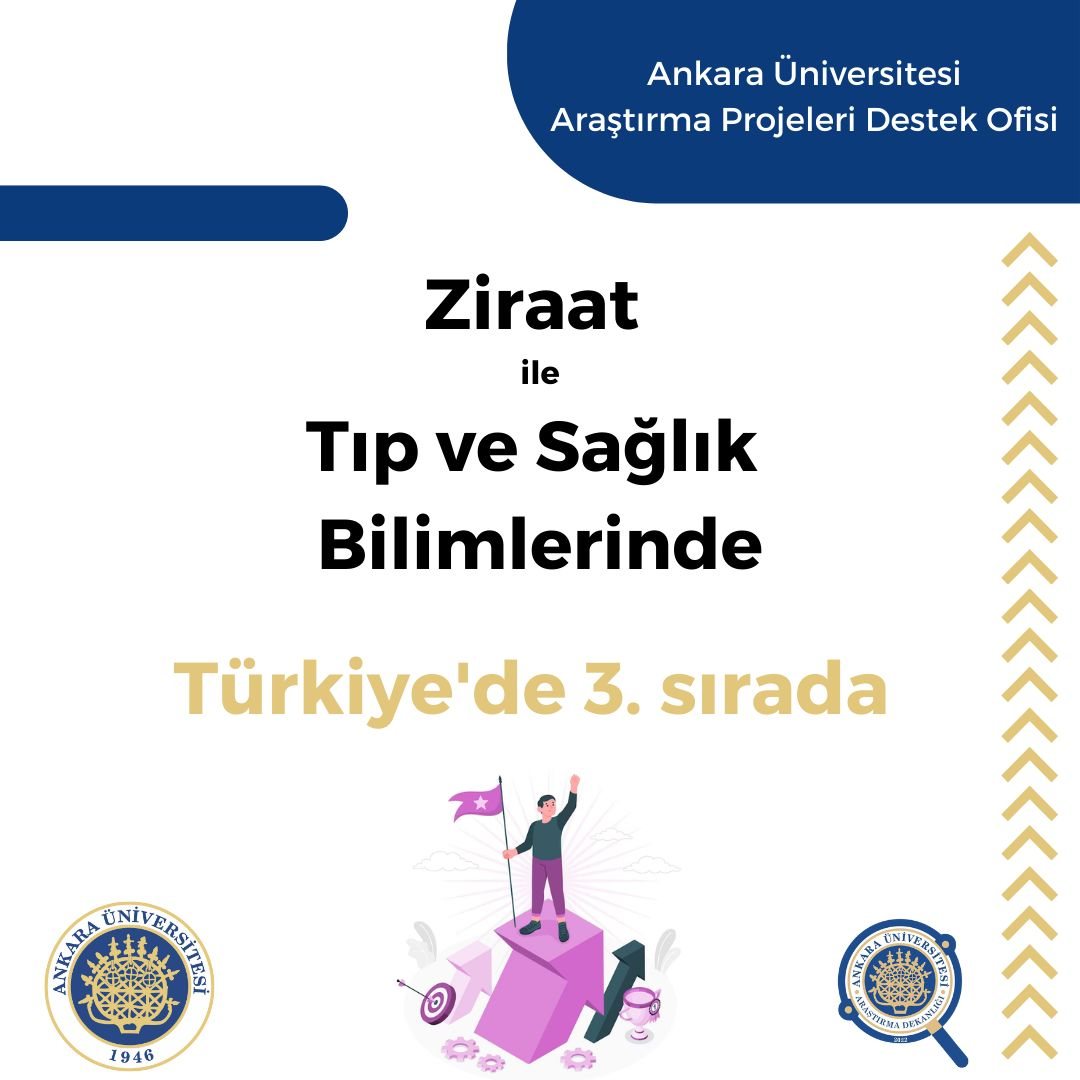 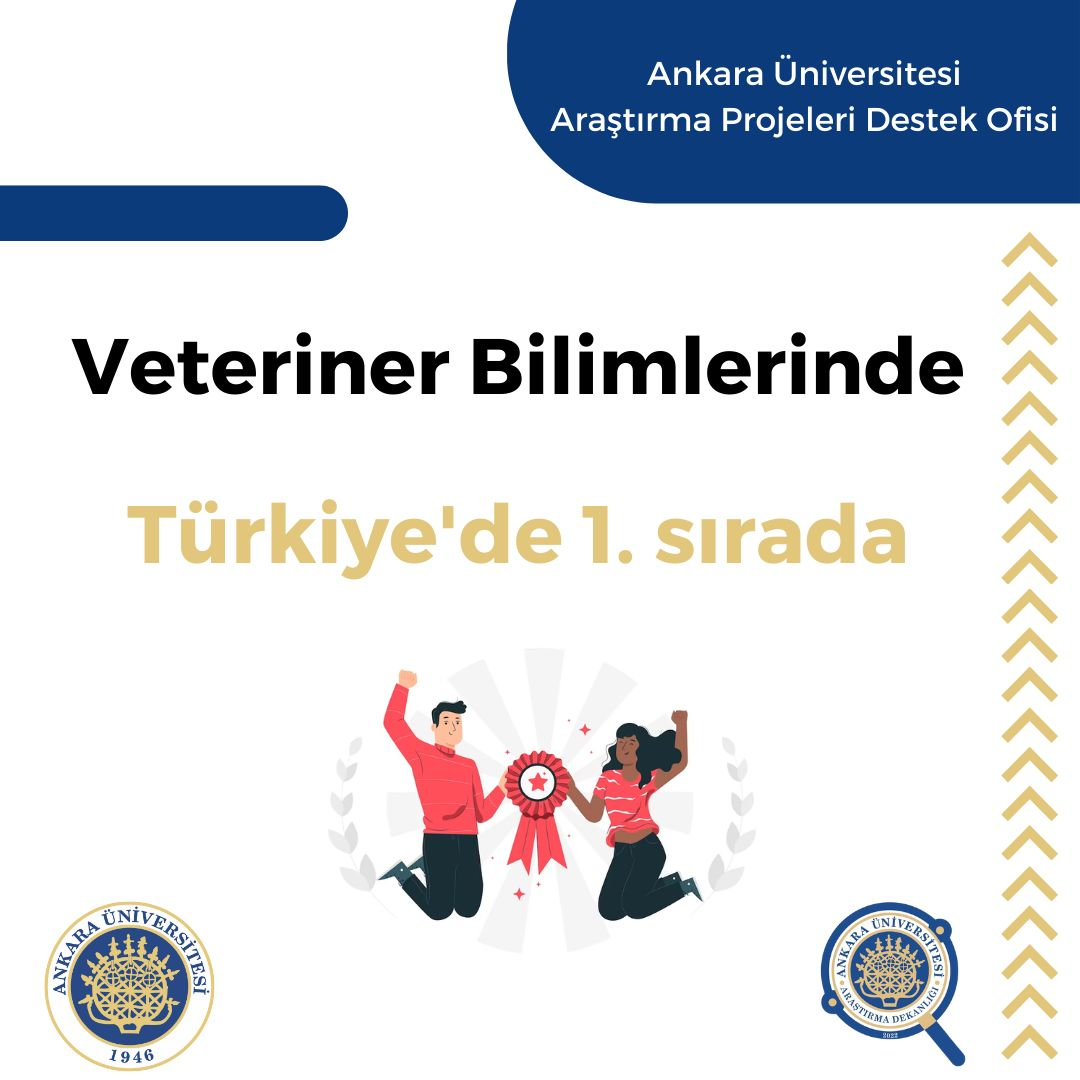 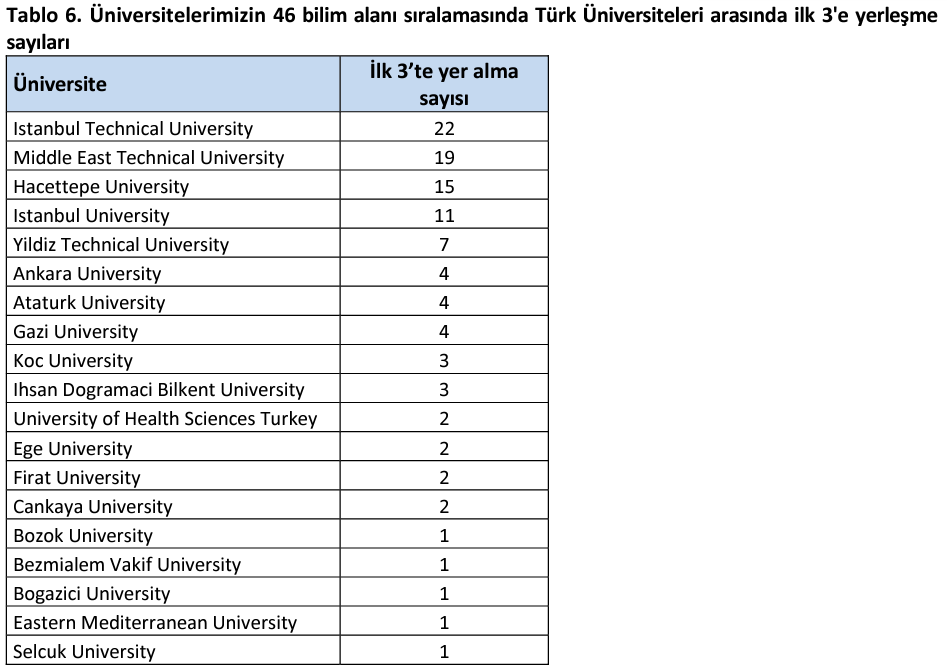 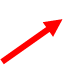 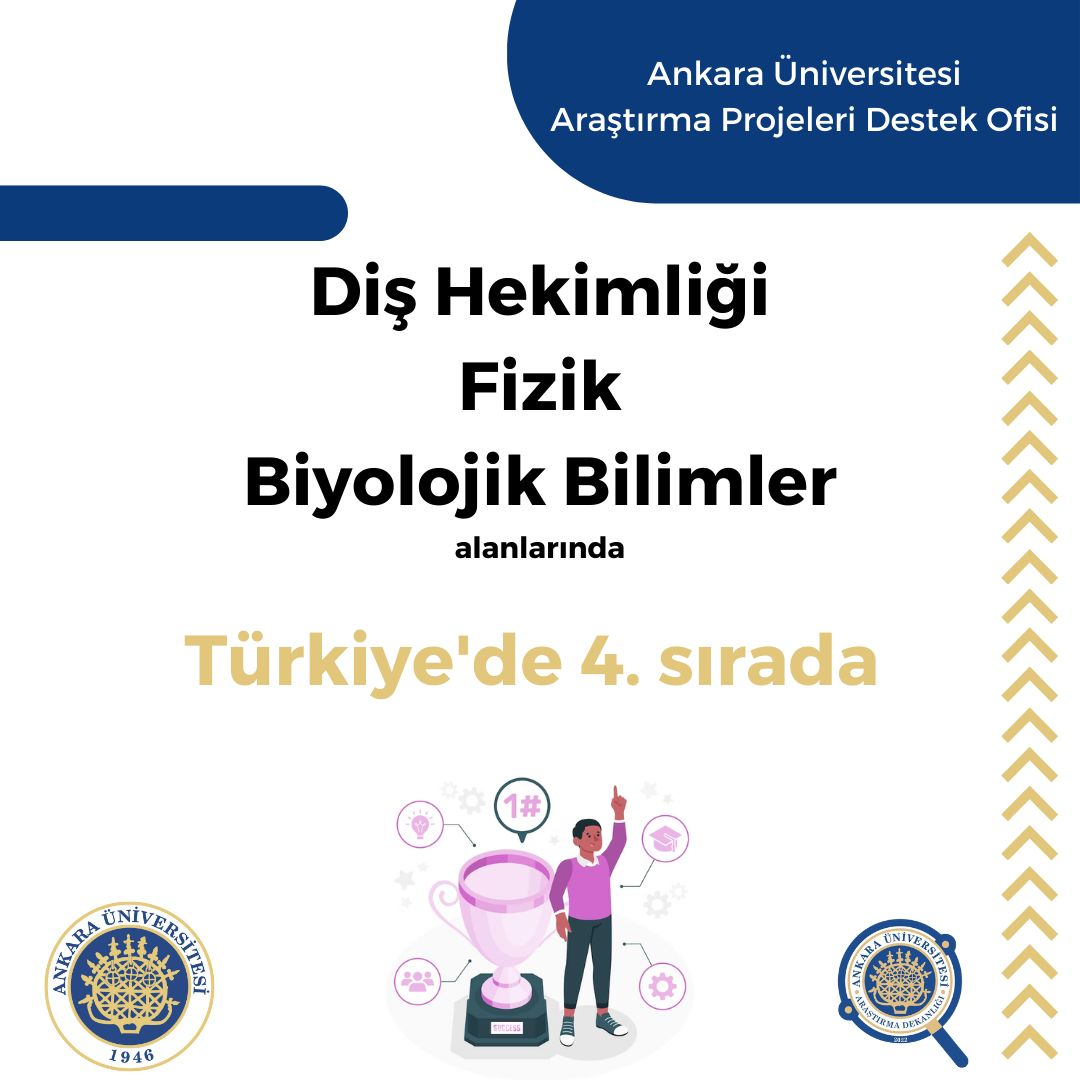 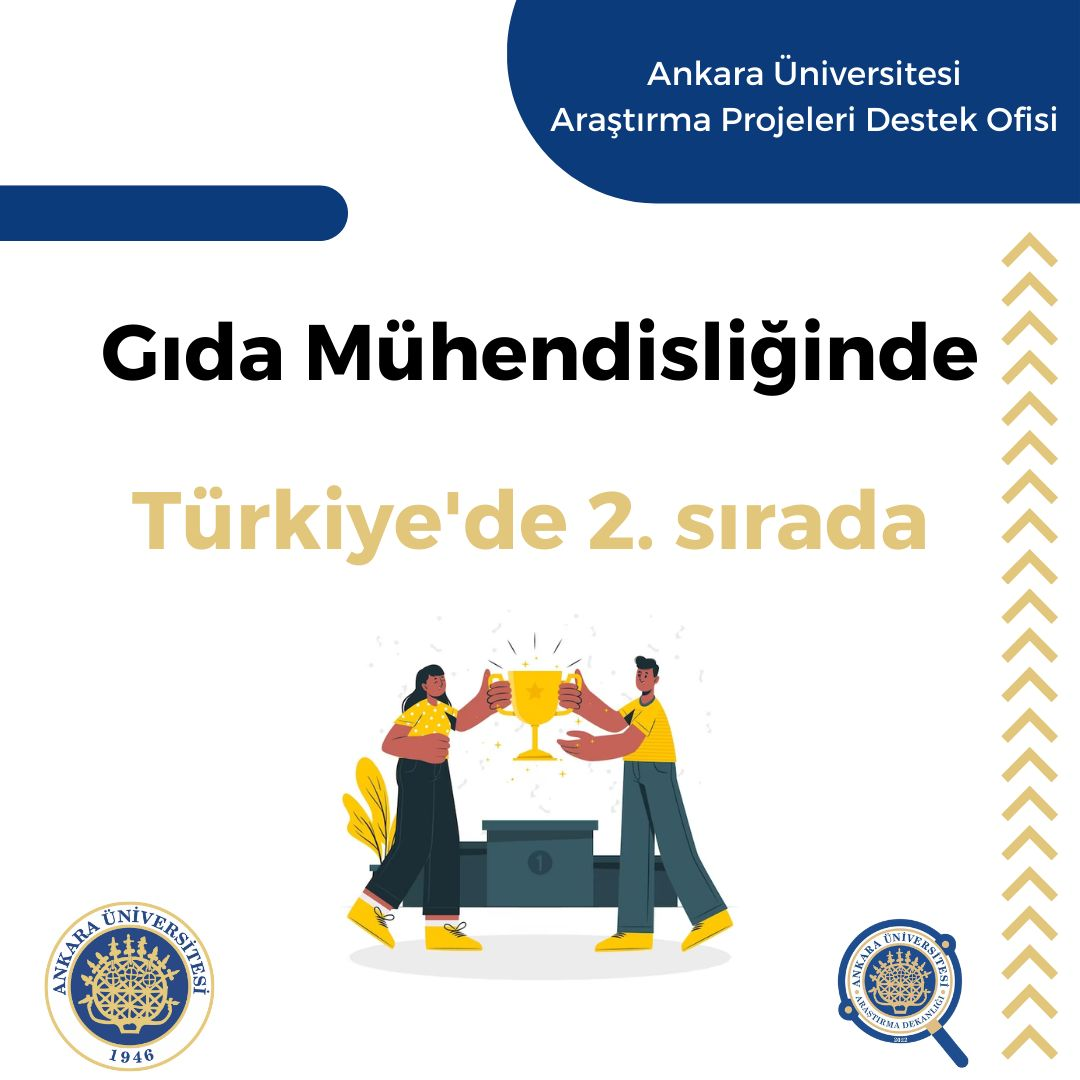 A.Ü. Girişimci ve Yenilikçi Üniversite Endeksi
A.Ü. GYÜE 2018 - 2022 Sonuçları
ULUSLARARASI SIRALAMALAR
THE World University Rankings By Subjects
2023 – 2024 Yılı Karşılaştırması
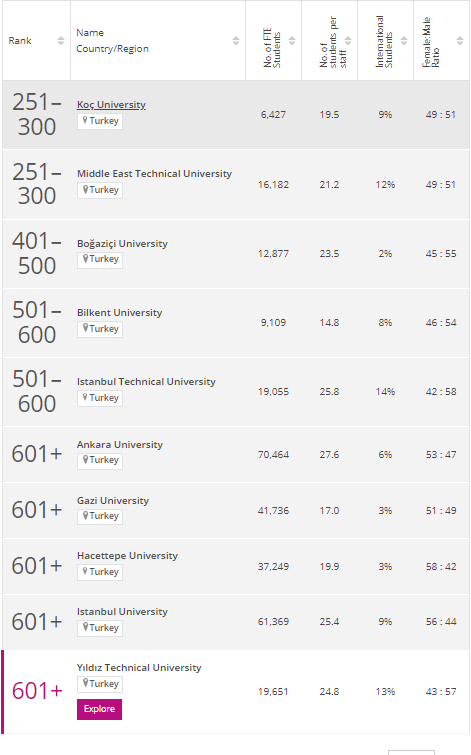 SANAT ve BEŞERİ BİLİMLER

Türkiye Sıralaması 2024
2023 Yılı
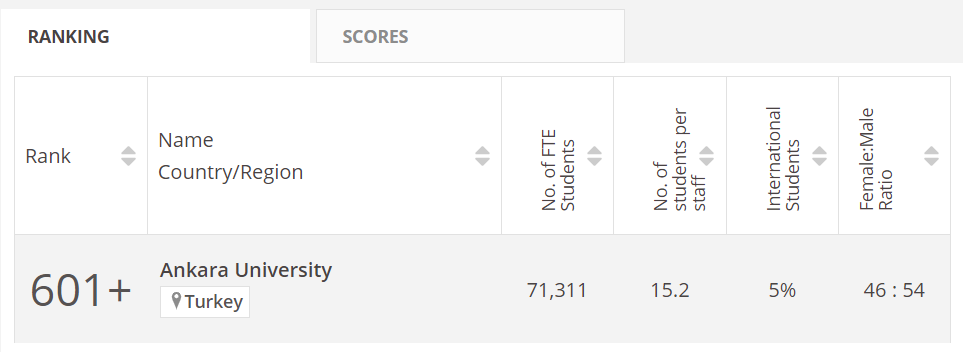 SANAT ve BEŞERİ BİLİMLER
-Arkeoloji
-Mimarlık
-Sahne sanatları ve performansı
-Tarih, felsefe ve din
-Dilbilim ve edebiyat
2024 Yılı
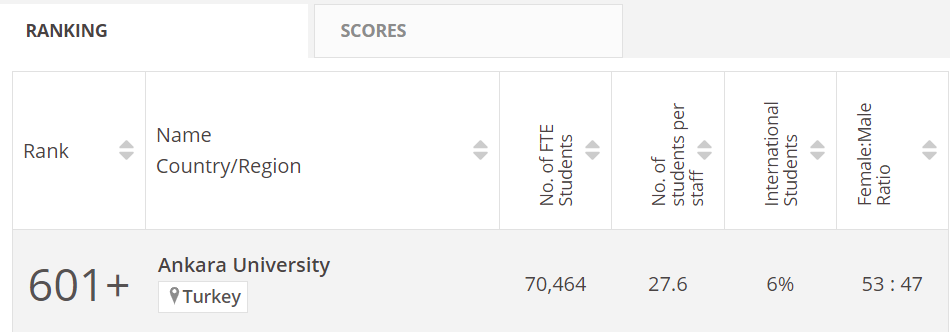 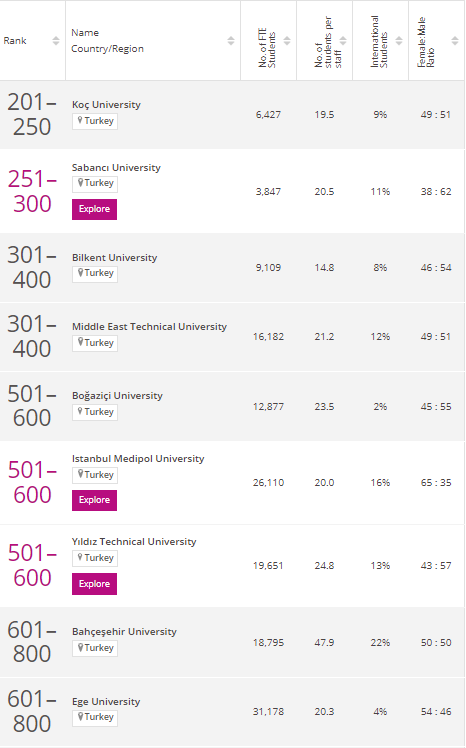 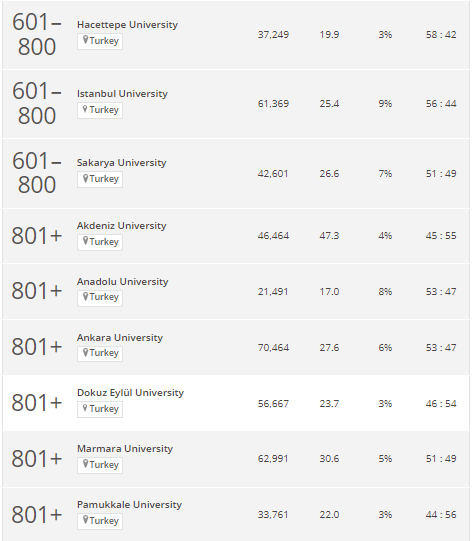 İŞLETME ve EKONOMİ

Türkiye Sıralaması 2024
İŞLETME ve EKONOMİ
2023 yılında sıralamaya girilememiştir.
-Muhasebe ve Finans
-İşletme ve Yönetim
-Ekonomi ve Ekonometri
2024 Yılı
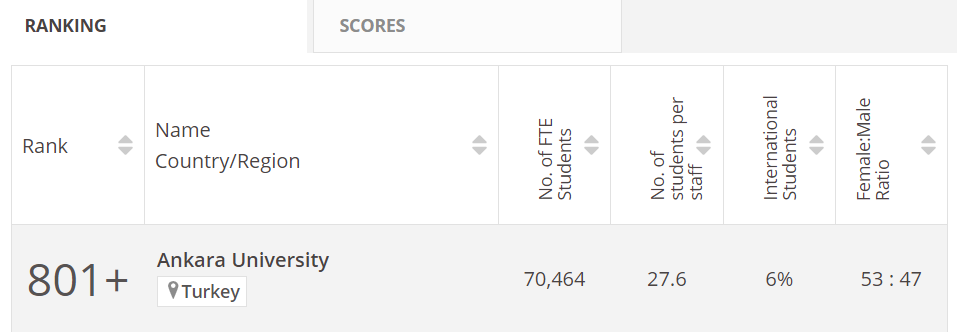 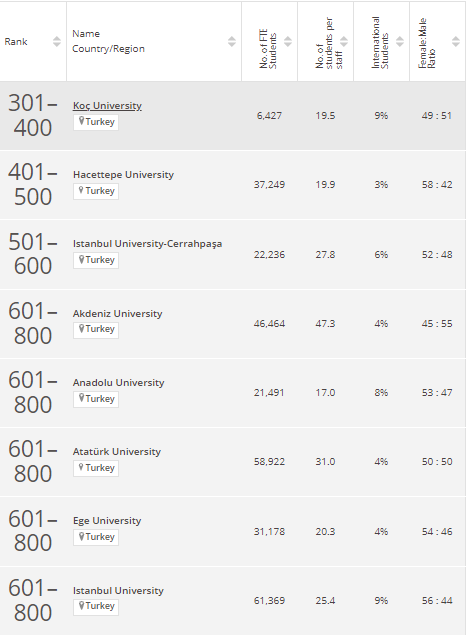 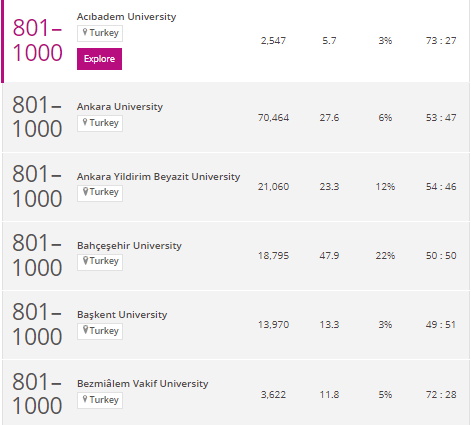 KLİNİK BİLİMLER ve SAĞLIK BİLİMLERİ

Türkiye Sıralaması 2024
2023 Yılı
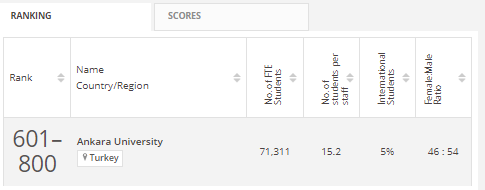 KLİNİK BİLİMLER ve SAĞLIK BİLİMLERİ
-Tıp ve Diş Hekimliği
-Diğer sağlık alanı
2024 Yılı
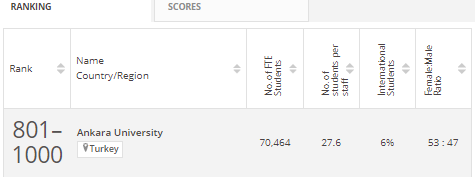 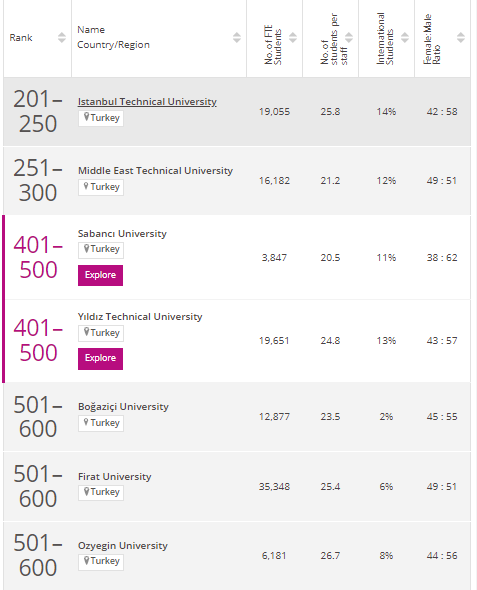 BİLGİSAYAR BİLİMLERİ

Türkiye Sıralaması 2024
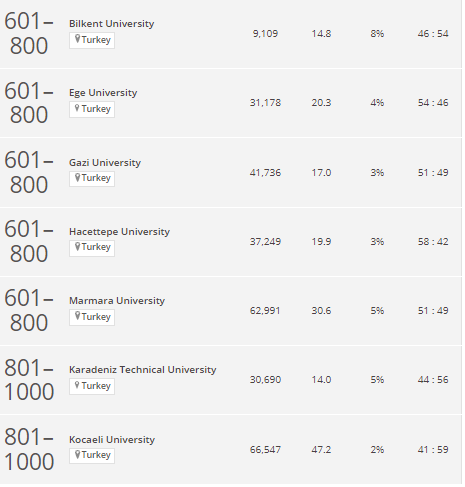 Bu alanda üniversitemiz 2018’den beri sıralamaya girememiştir.
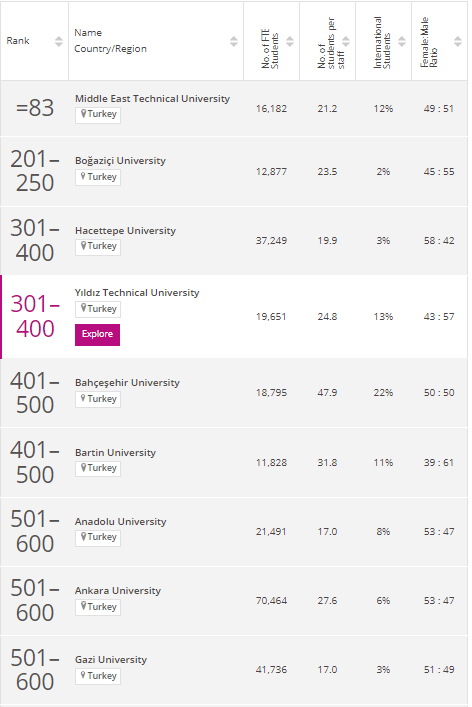 EĞİTİM BİLİMLERİ

Türkiye Sıralaması 2024
2023 Yılı
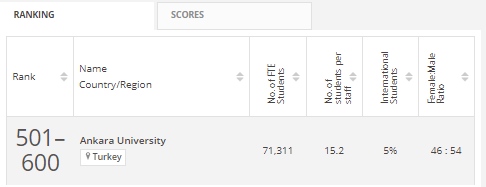 EĞİTİM BİLİMLERİ
2024 Yılı
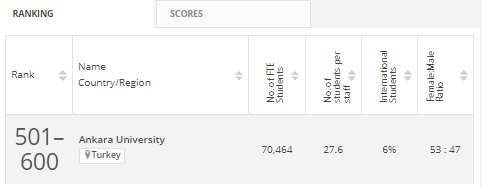 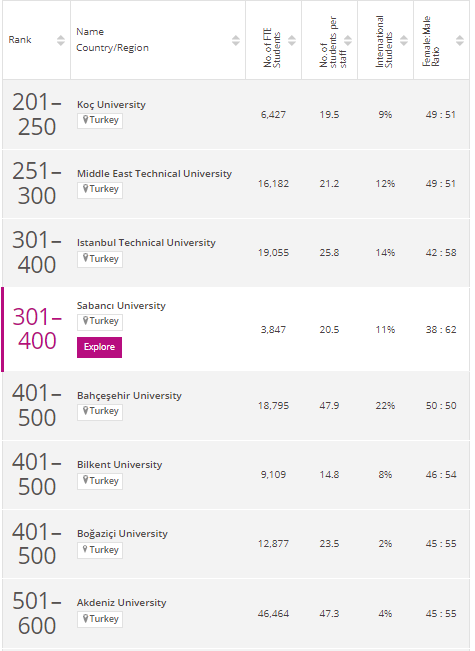 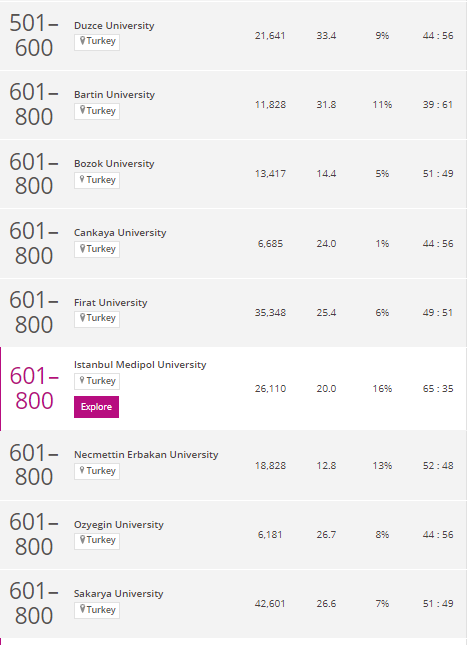 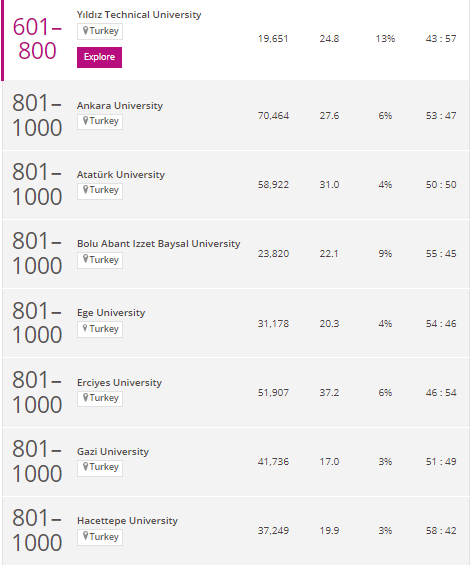 MÜHENDİSLİK BİLİMLERİ

Türkiye Sıralaması 2024
2023 Yılı
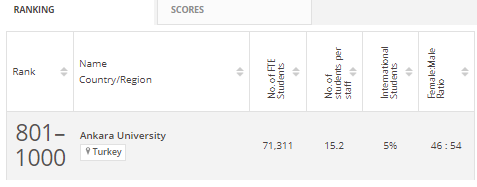 MÜHENDİSLİK BİLİMLERİ
2024 Yılı
-Kimya Mühendisliği
-Endüstri Mühendisliği
-Elektrik ve Elektronik Mühendisliği
-Genel mühendislik alanı 
-Makine Mühendisliği ve Uzay Teknolojileri
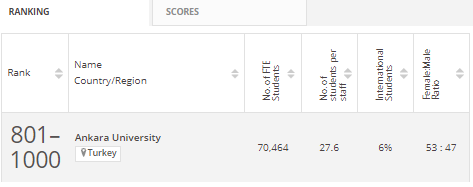 HUKUK

Bu alanda ülkemizden hiçbir üniversiteye dünya sıralamasına girememiştir.
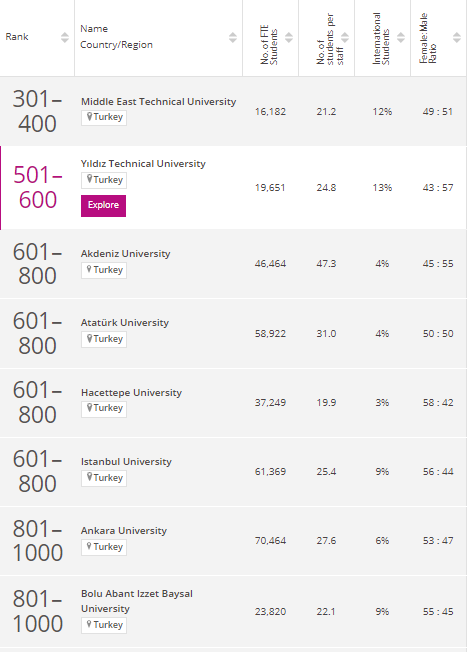 YAŞAM BİLİMLERİ

Türkiye Sıralaması 2024
2023 Yılı
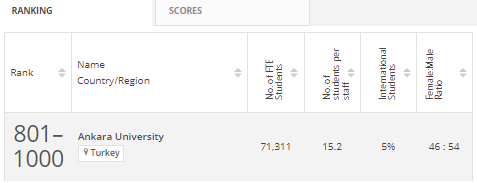 YAŞAM BİLİMLERİ
2024 Yılı
-Tarım ve Ormancılık
-Biyolojik Bilimler
-Spor Bilimleri
-Veteriner Bilimleri
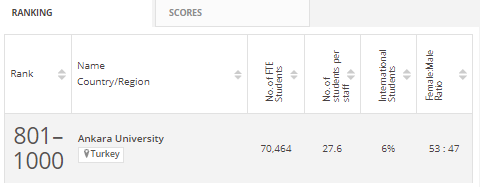 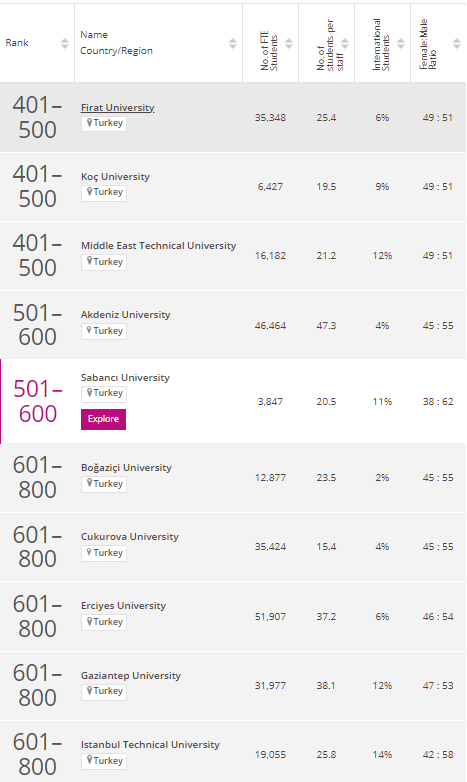 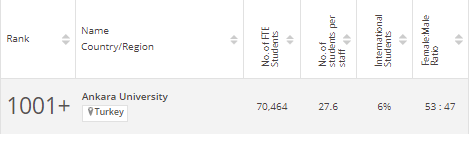 DOĞA BİLİMLERİ

Türkiye Sıralaması 2024
2023 Yılı
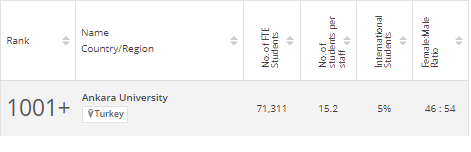 DOĞA BİLİMLERİ
2024 Yılı
-Kimya
-Yer Bilimleri
-Matematik ve İstatistik
-Fizik ve Astronomi
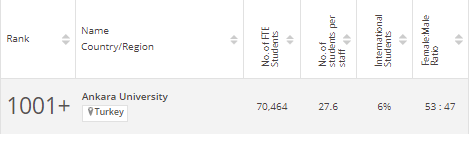 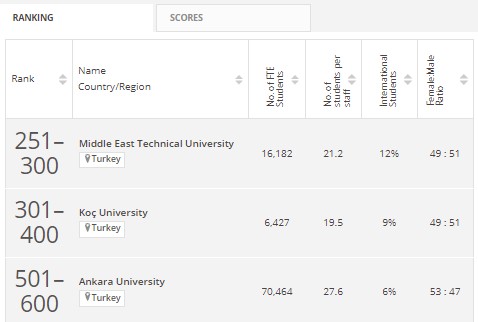 PSİKOLOJİ

Türkiye Sıralaması 2024
2023 Yılı
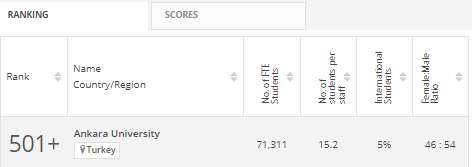 PSİKOLOJİ
2024 Yılı
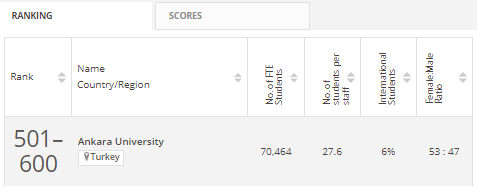 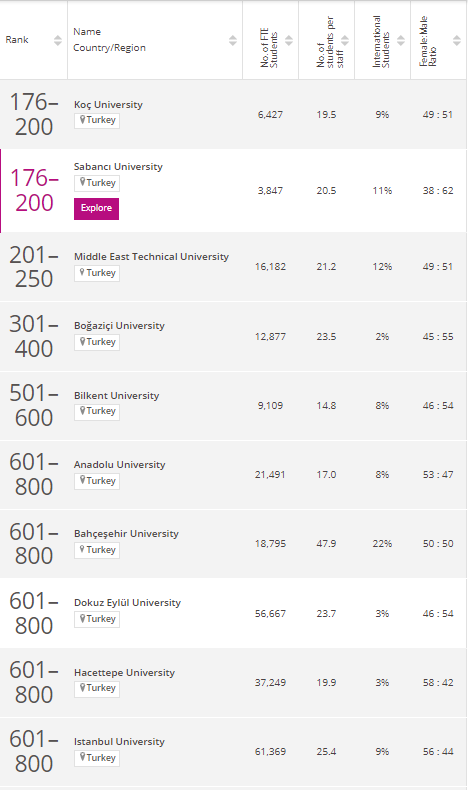 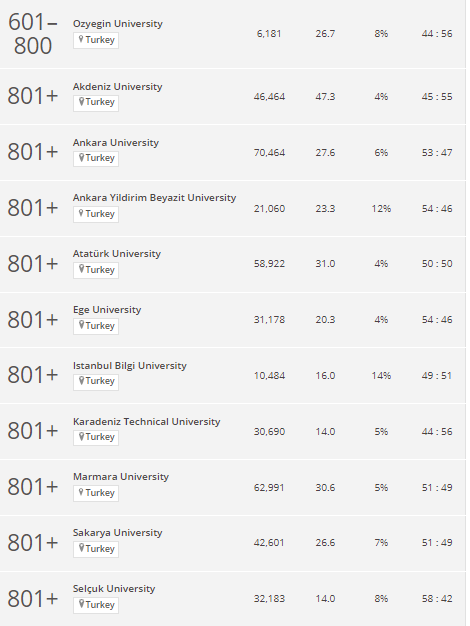 SOSYAL BİLİMLER

Türkiye Sıralaması 2024
2023 Yılı
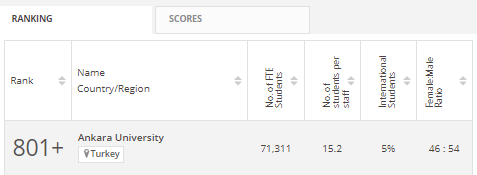 SOSYAL BİLİMLER
2024 Yılı
-İletişim ve Medya Çalışmaları
-Coğrafya
-Politika ve Uluslararası İlişkiler
-Sosyoloji
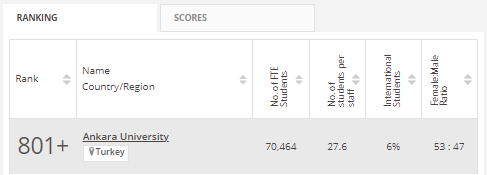 THE World University Rankings
2024 Yılı Karşılaştırması
Ankara Üniversitesi
Ankara Üniversitesi - ODTÜ
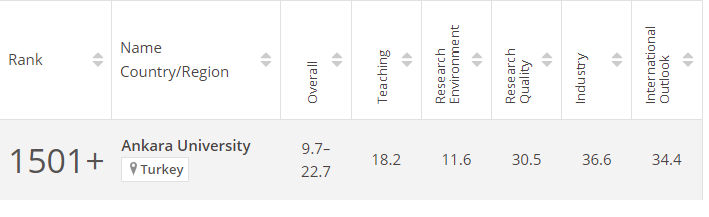 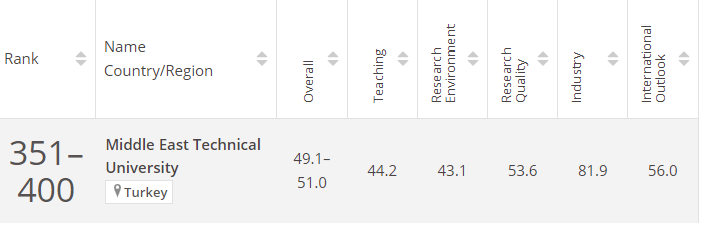 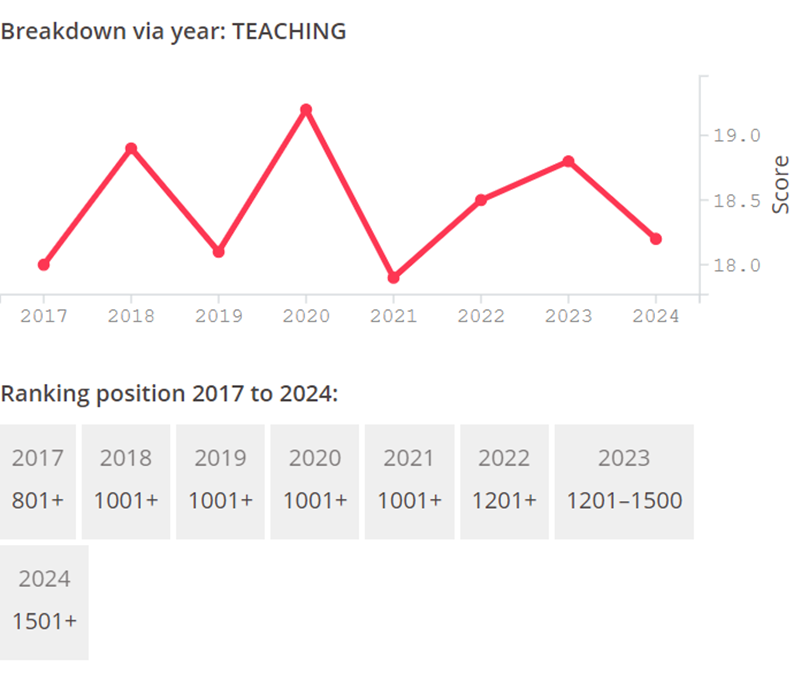 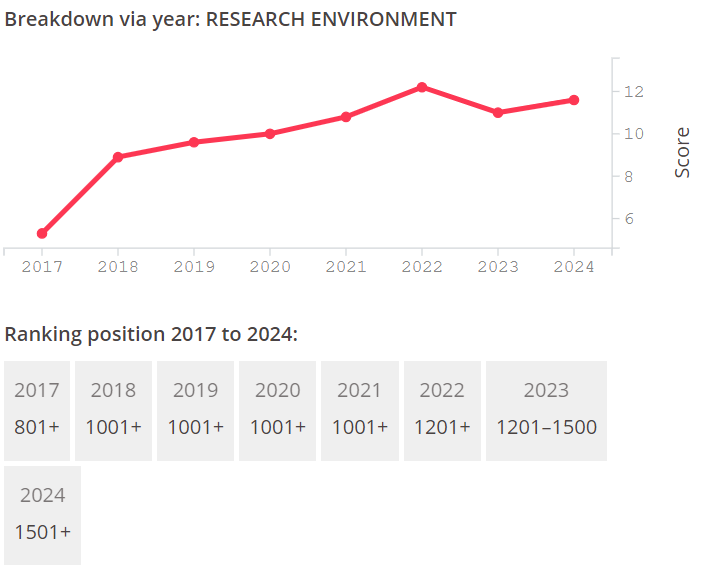 Ankara Üniversitesi
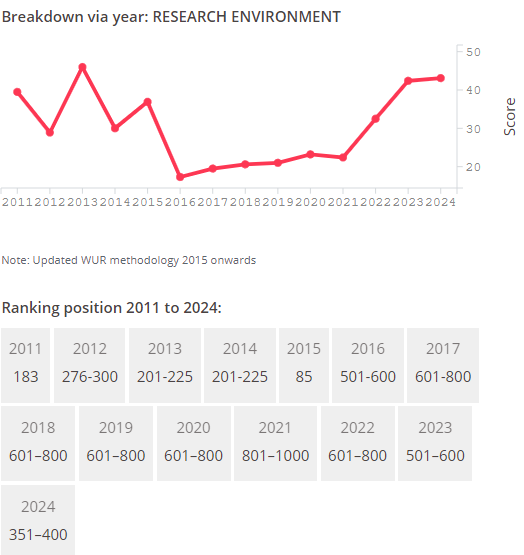 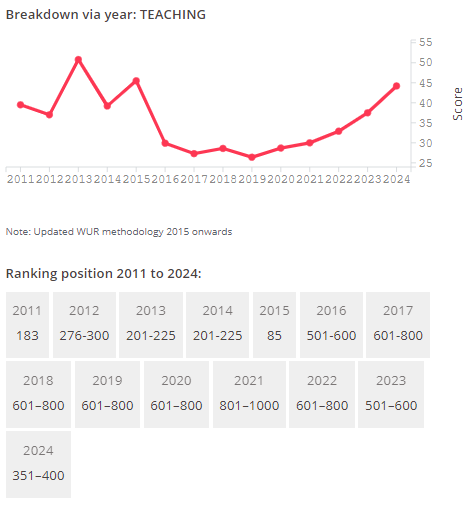 ODTÜ
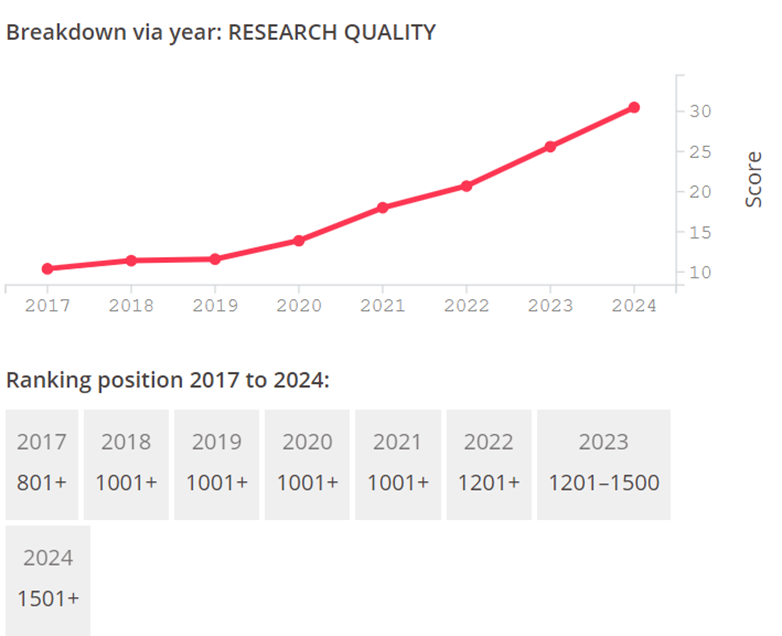 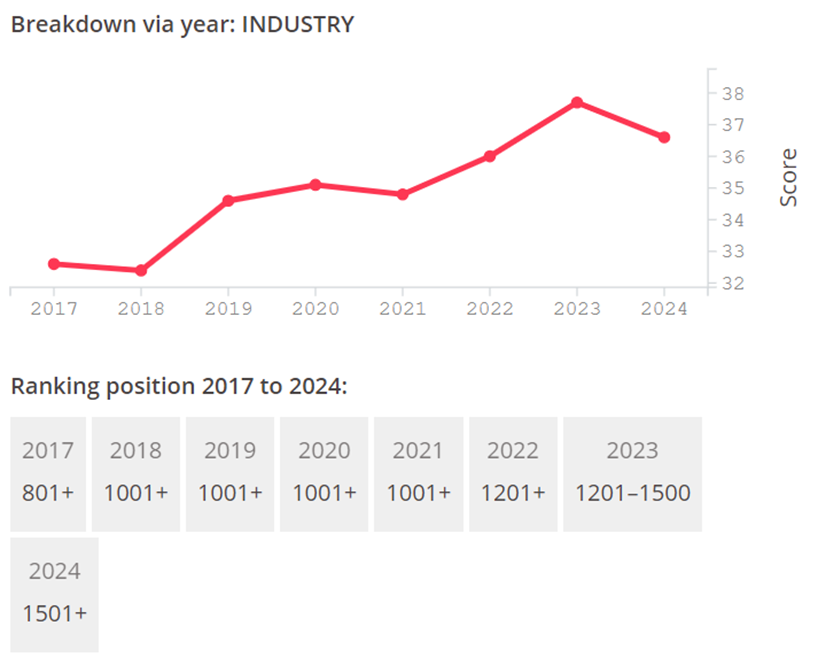 Ankara Üniversitesi
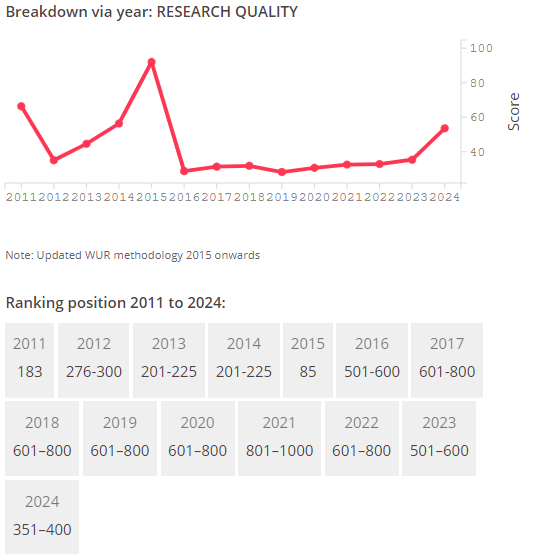 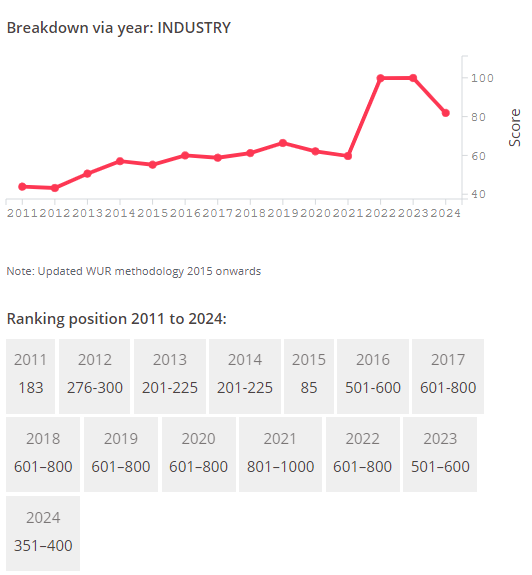 ODTÜ
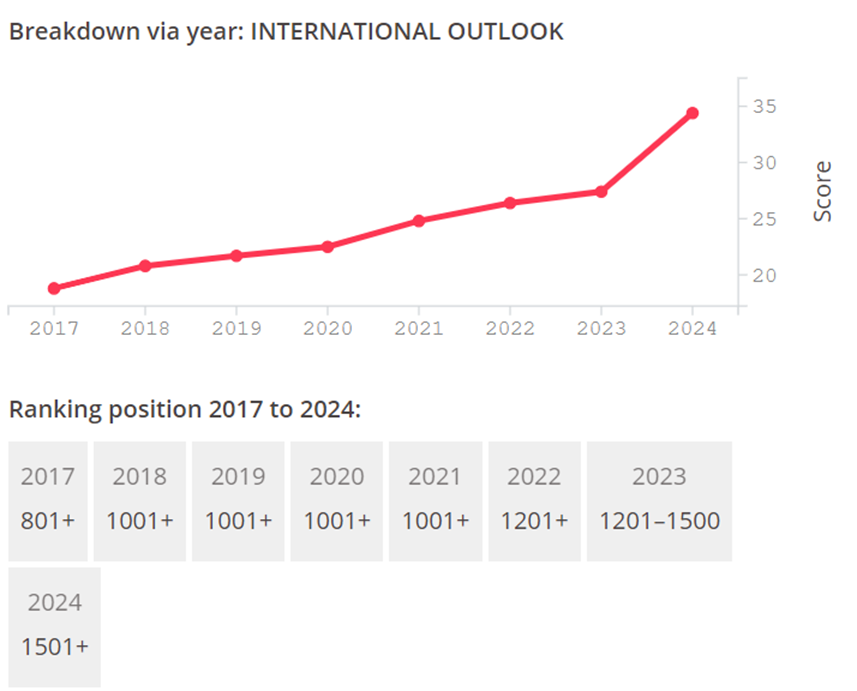 Ankara Üniversitesi
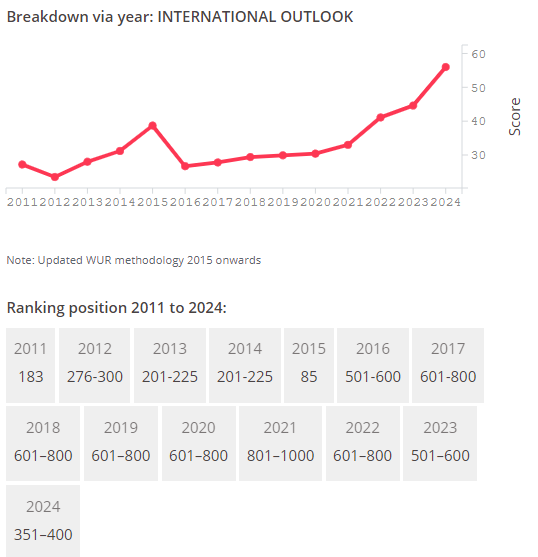 ODTÜ
Ankara Üniversitesi – Hacettepe Üniversitesi
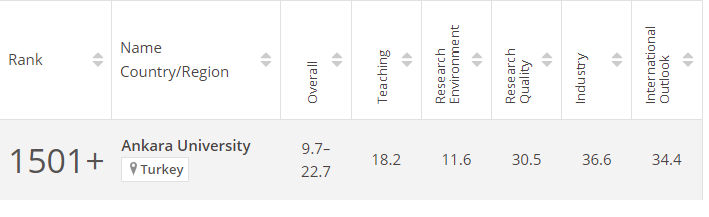 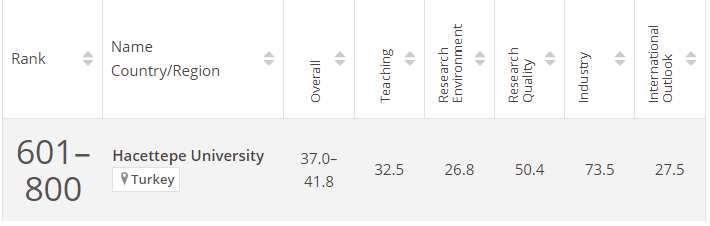 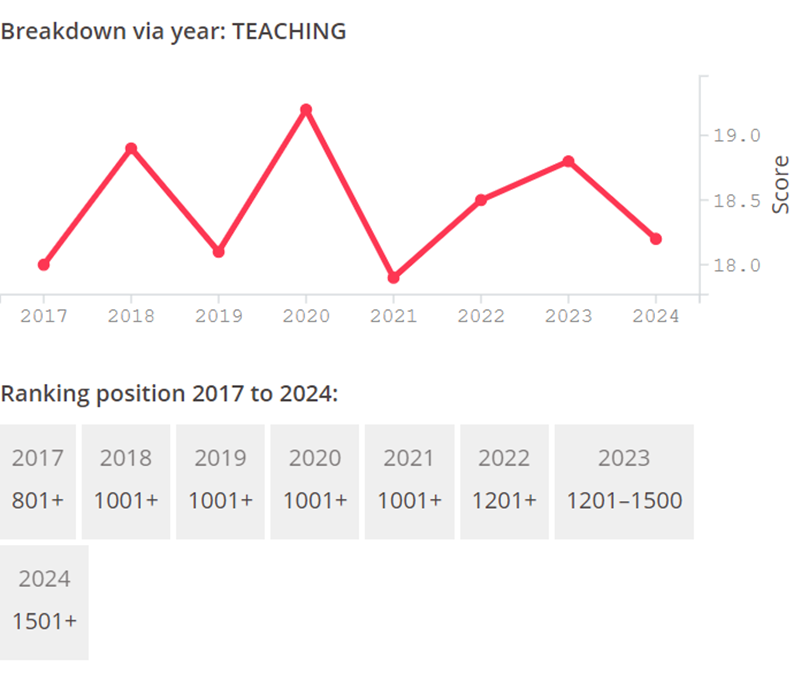 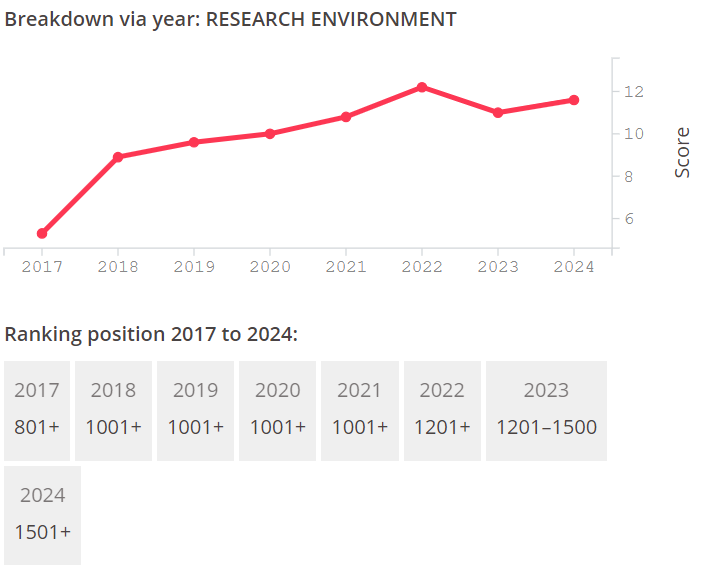 Ankara Üniversitesi
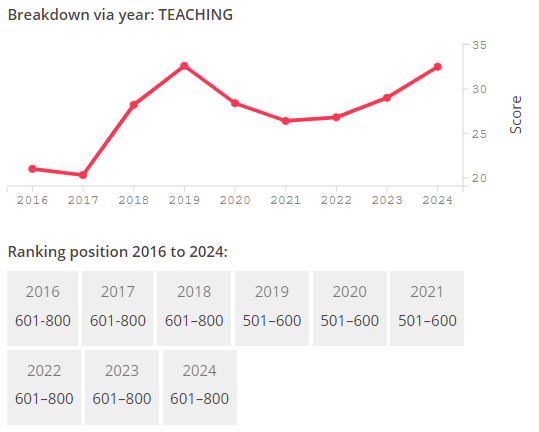 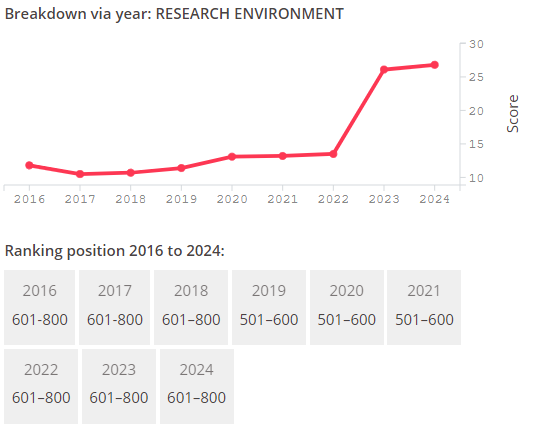 Hacettepe Üniversitesi
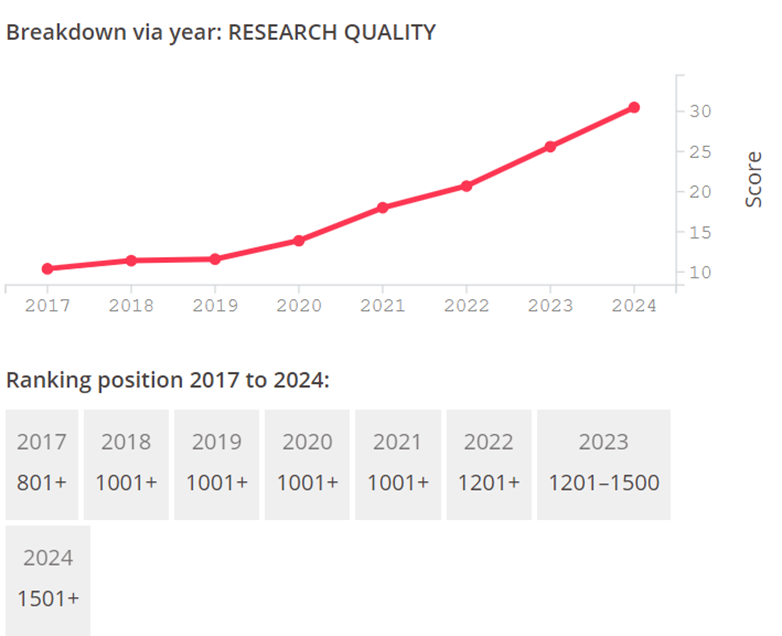 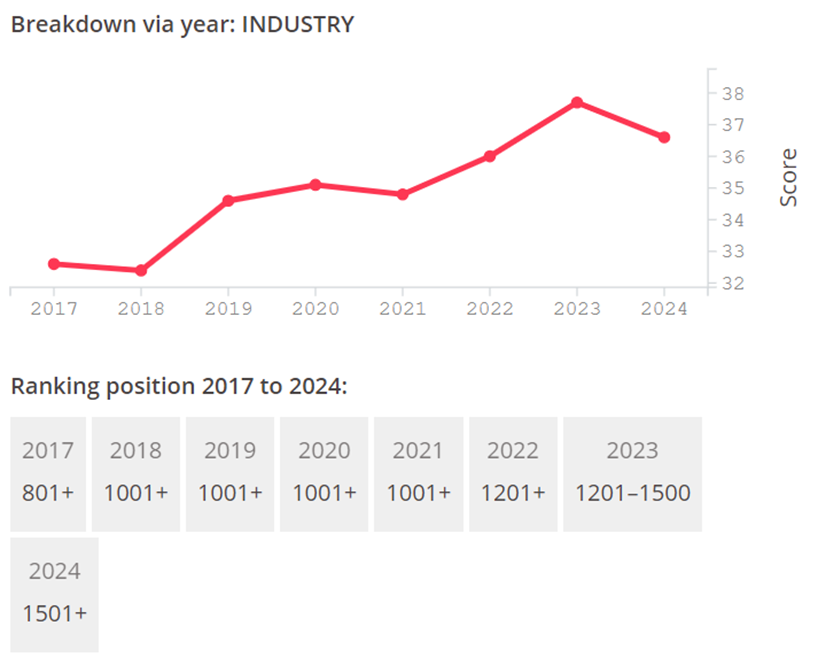 Ankara Üniversitesi
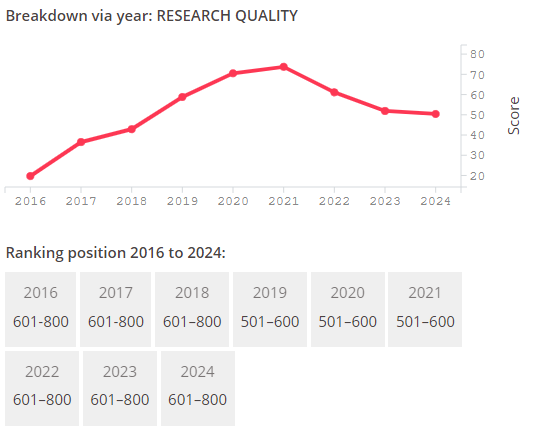 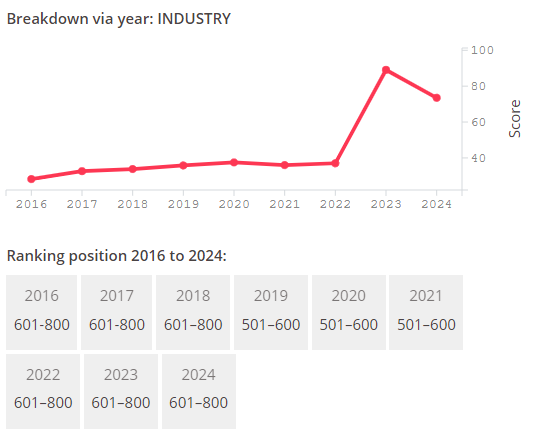 Hacettepe Üniversitesi
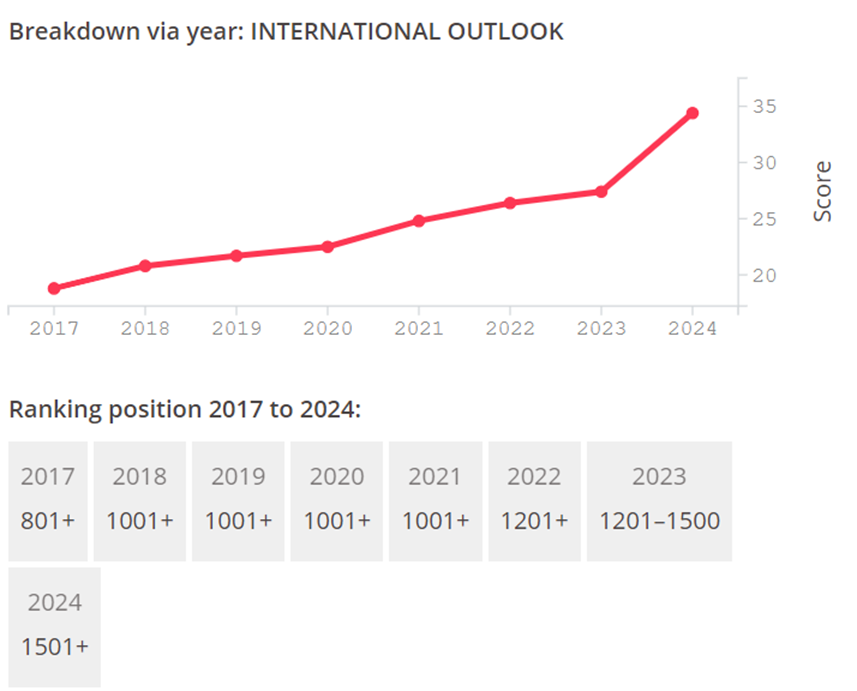 Ankara Üniversitesi
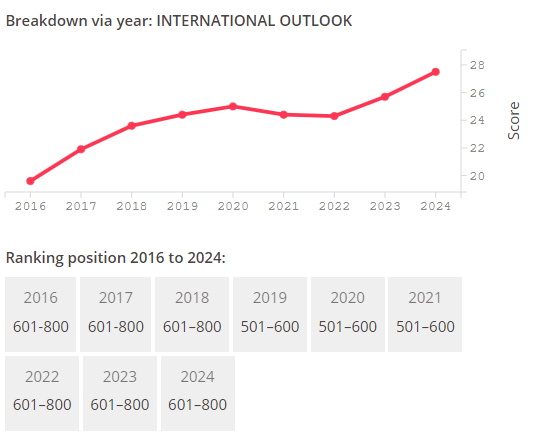 Hacettepe Üniversitesi
Ankara Üniversitesi – Akdeniz Üniversitesi
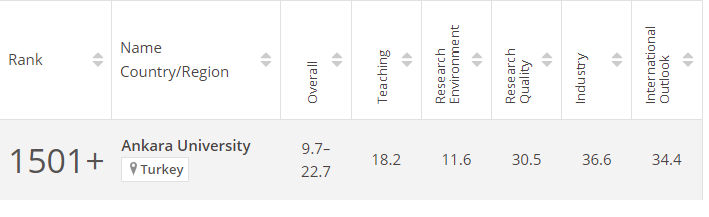 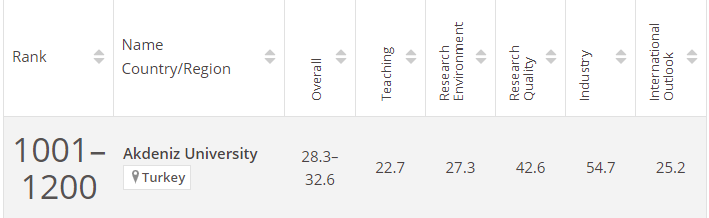 Ankara Üniversitesi – Gazi Üniversitesi
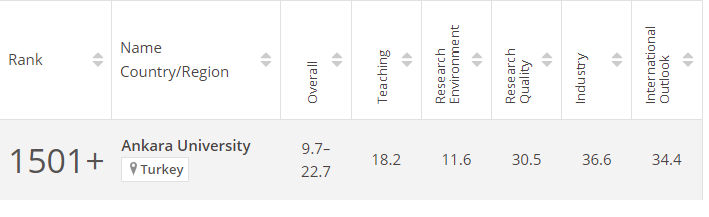 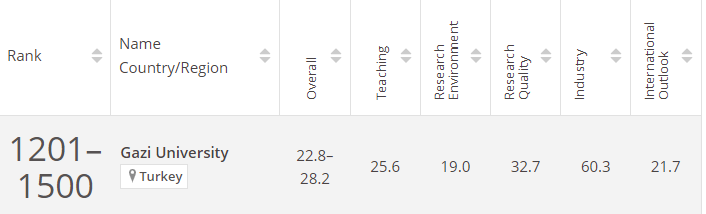 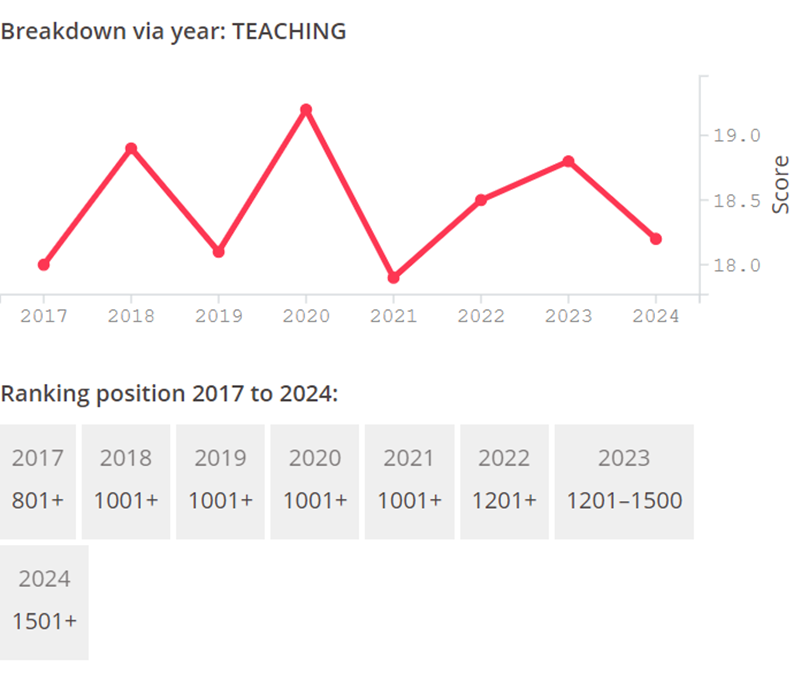 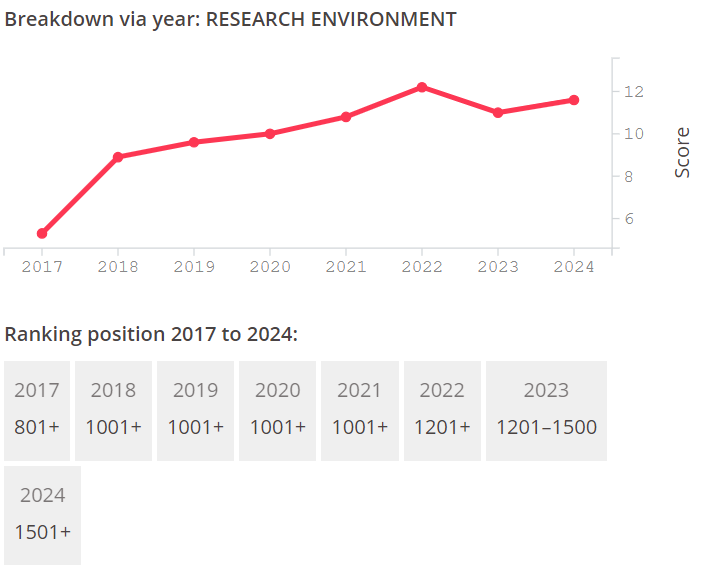 Ankara Üniversitesi
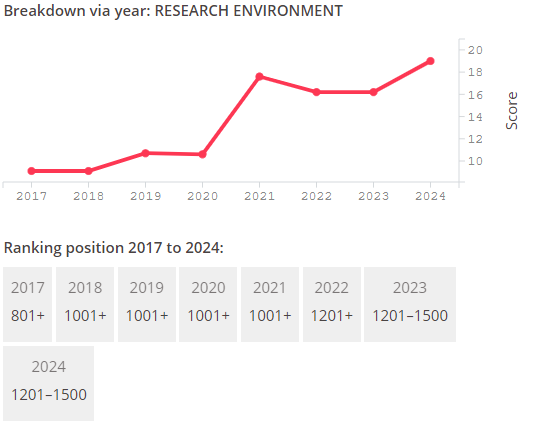 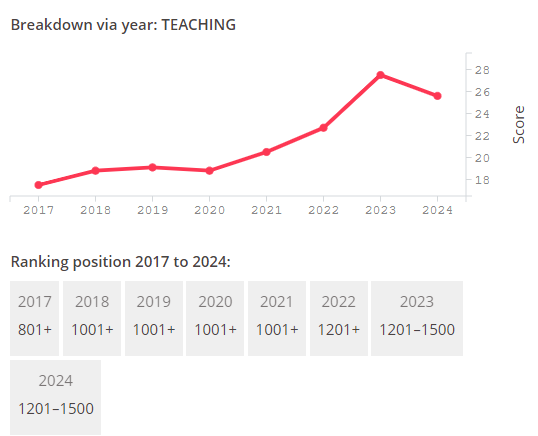 Gazi Üniversitesi
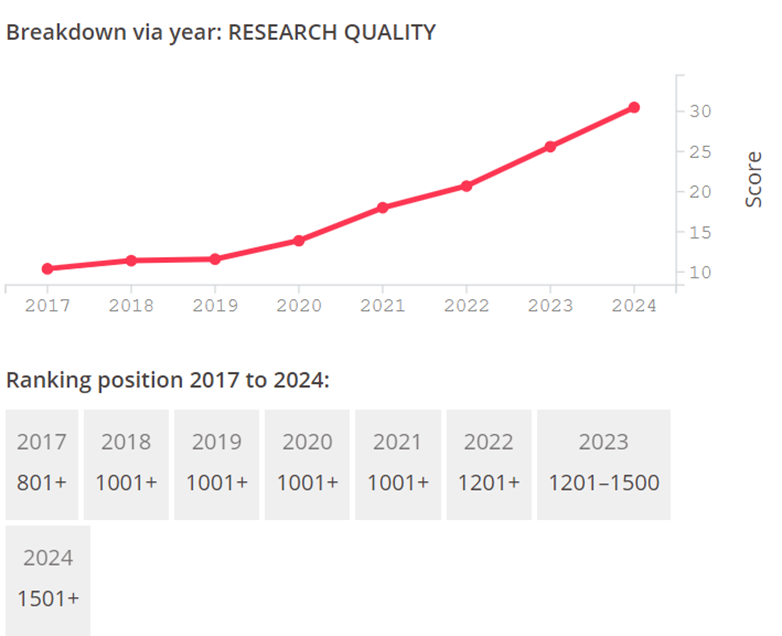 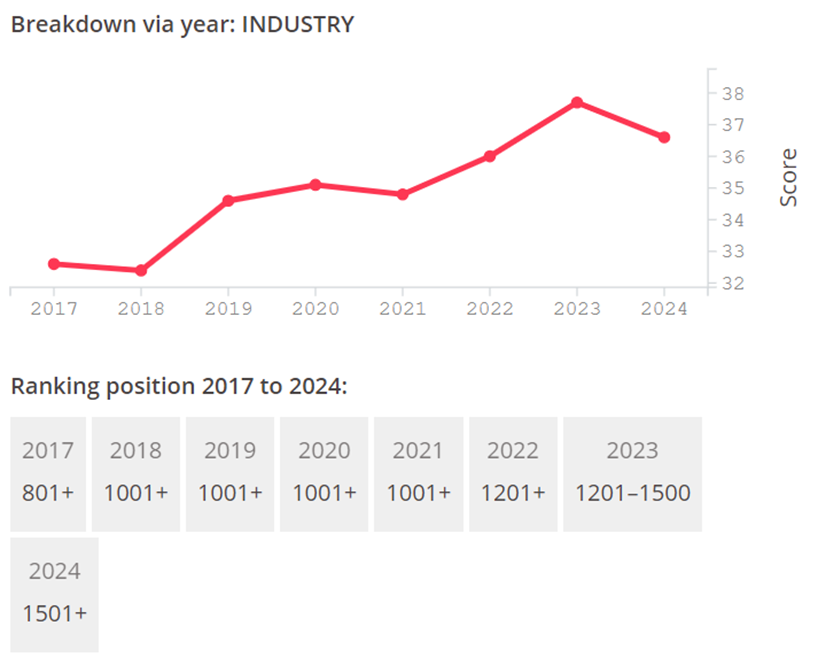 Ankara Üniversitesi
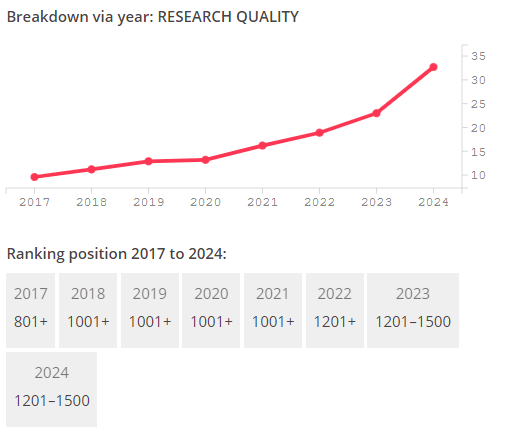 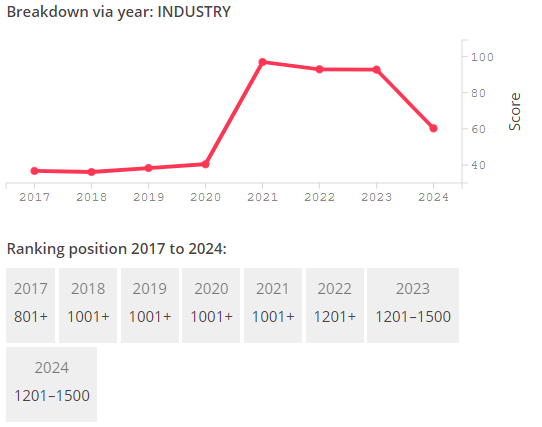 Gazi Üniversitesi
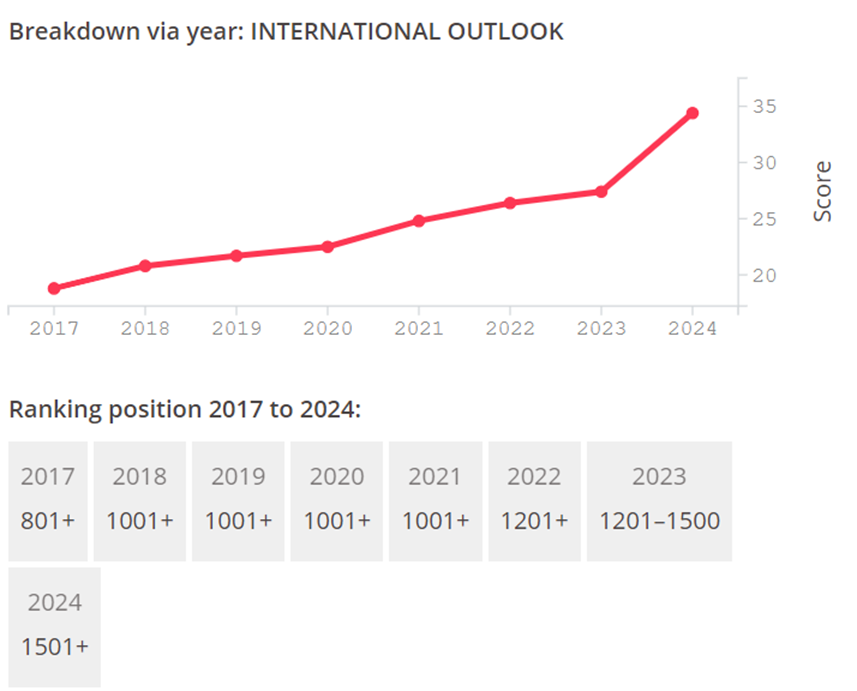 Ankara Üniversitesi
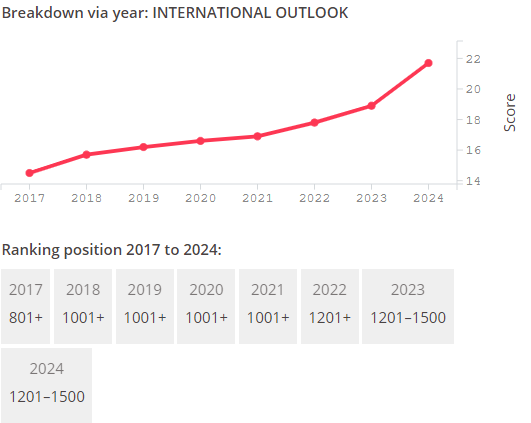 Gazi Üniversitesi
Ankara Üniversitesi Araştırma Dekanlığı
QS Ranking 2024
QS Dünya Üniversite Sıralaması'nın 20.si , 104 ülkeden 1.500 üniversiteye içeren ve sıralamalarda istihdam edilebilirliği ve sürdürülebilirliği vurgulayan tek sıralamasıdır.

Bu yıl, şimdiye kadarki en büyük metodolojik geliştirme yapıldı ve üç yeni metriği kullanıma sunuldu: Sürdürülebilirlik, İstihdam Çıktıları ve Uluslararası Araştırma Ağı.
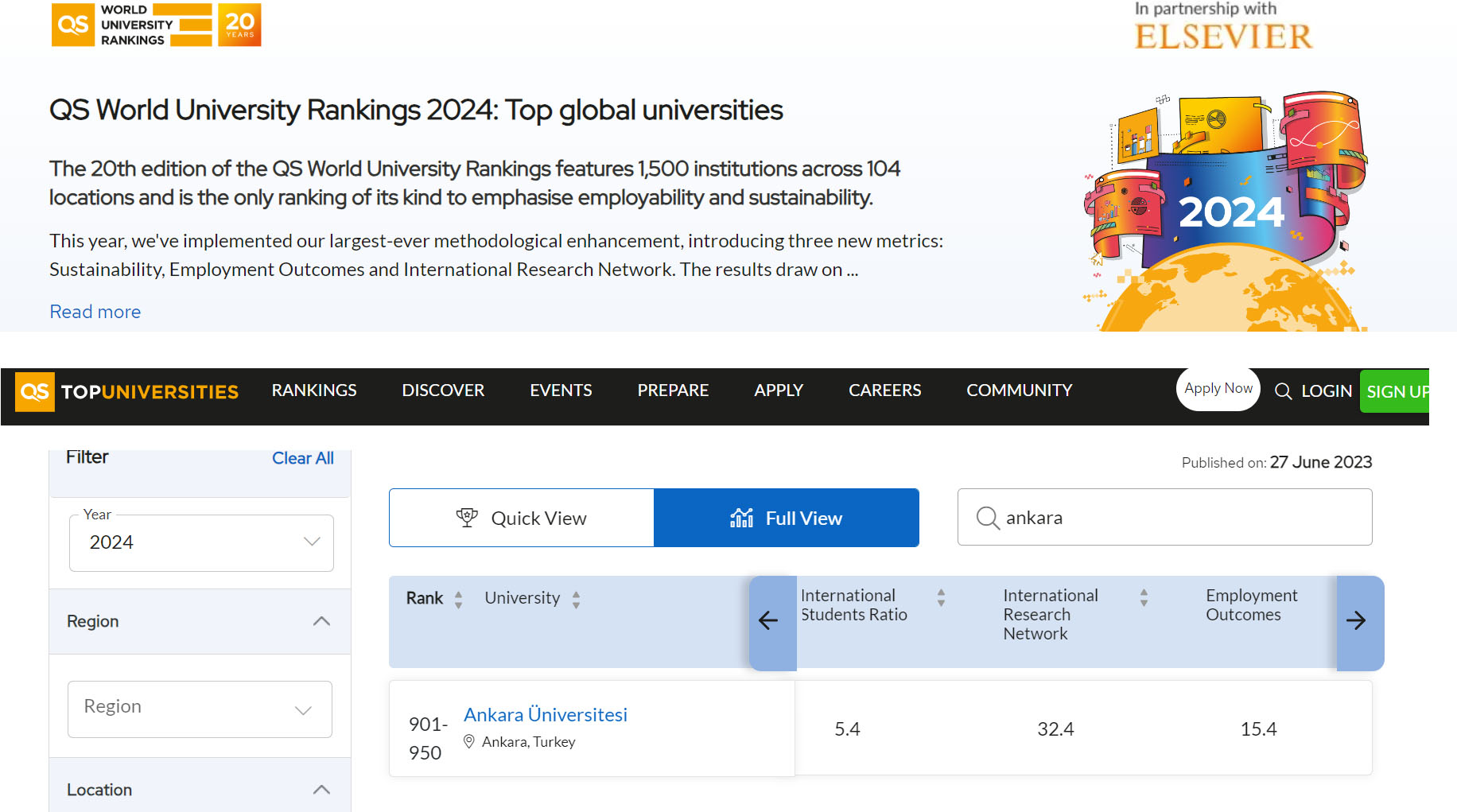 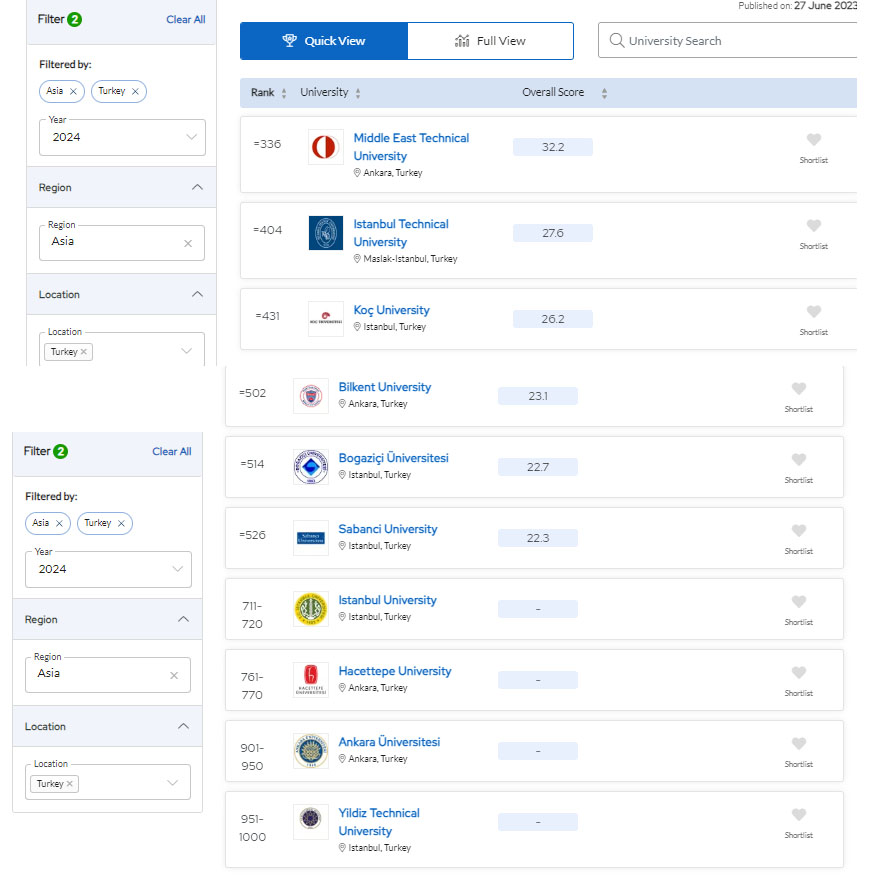 Qs 2024 sıralmasında Ankara Üniversitesi Türkiye’de sıralamaya giren 25 Üniversite içinden  ilk 10 Üniversite içinde 901-950 bandına yükselmiştir.
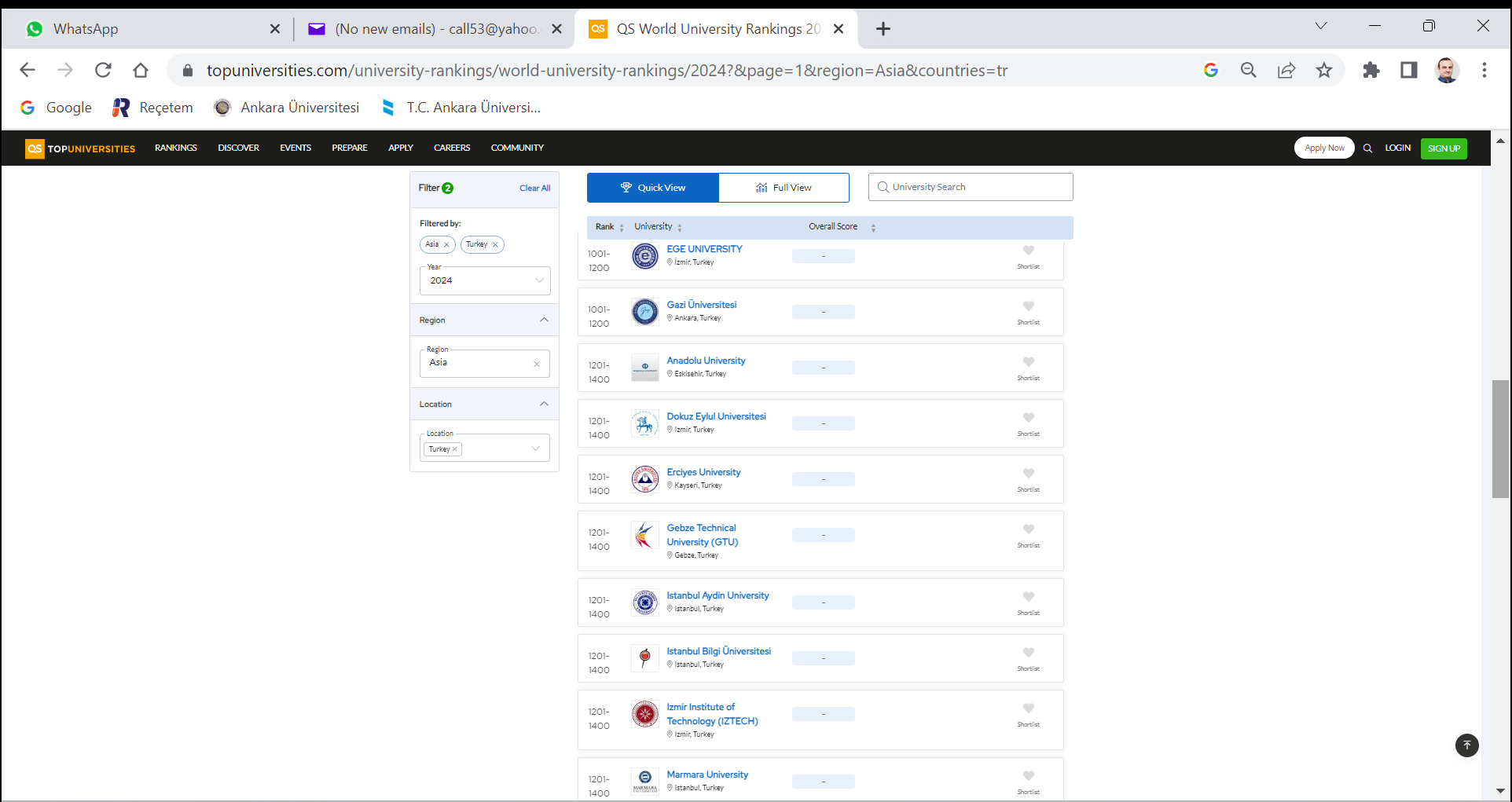 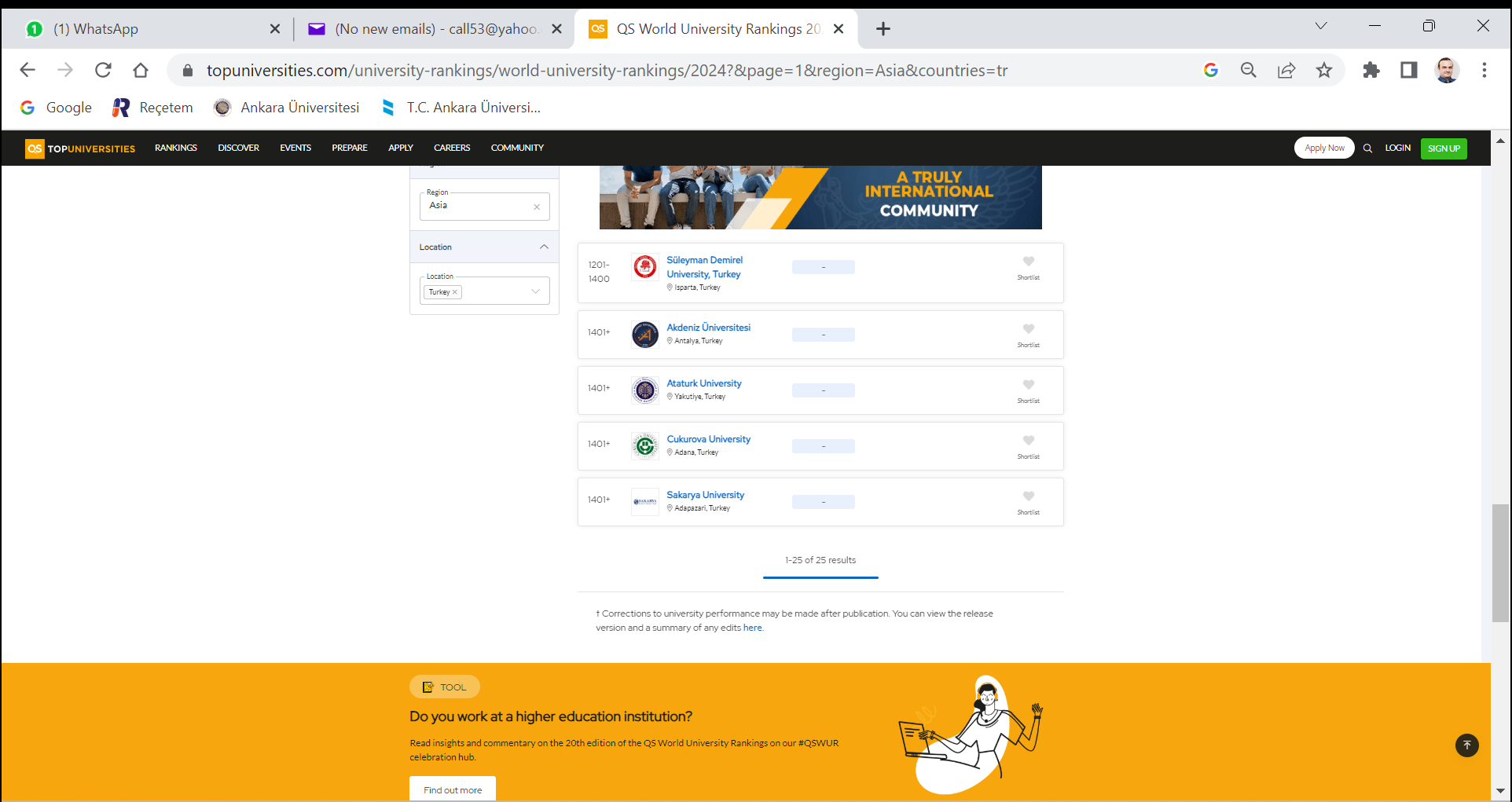 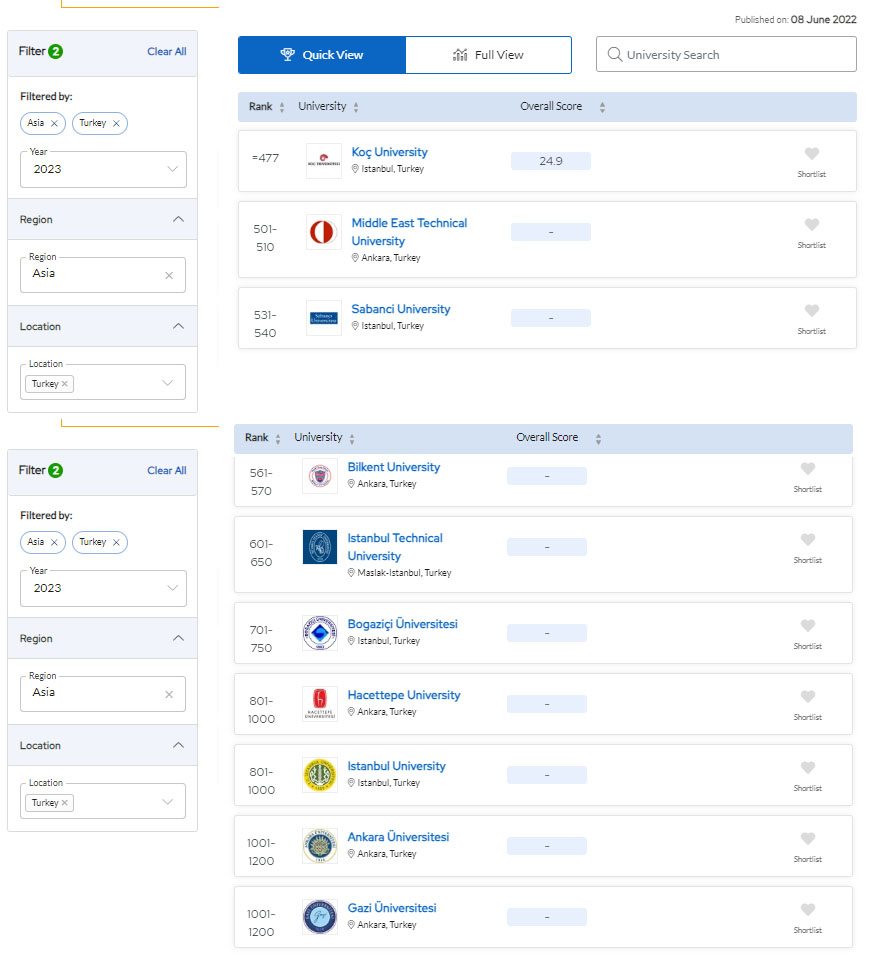 Qs 2023 sıralmasında Ankara Üniversitesi Türkiye’de sıralamaya giren ilk 10 Üniversite içinde 1001-1200 bandında idi.
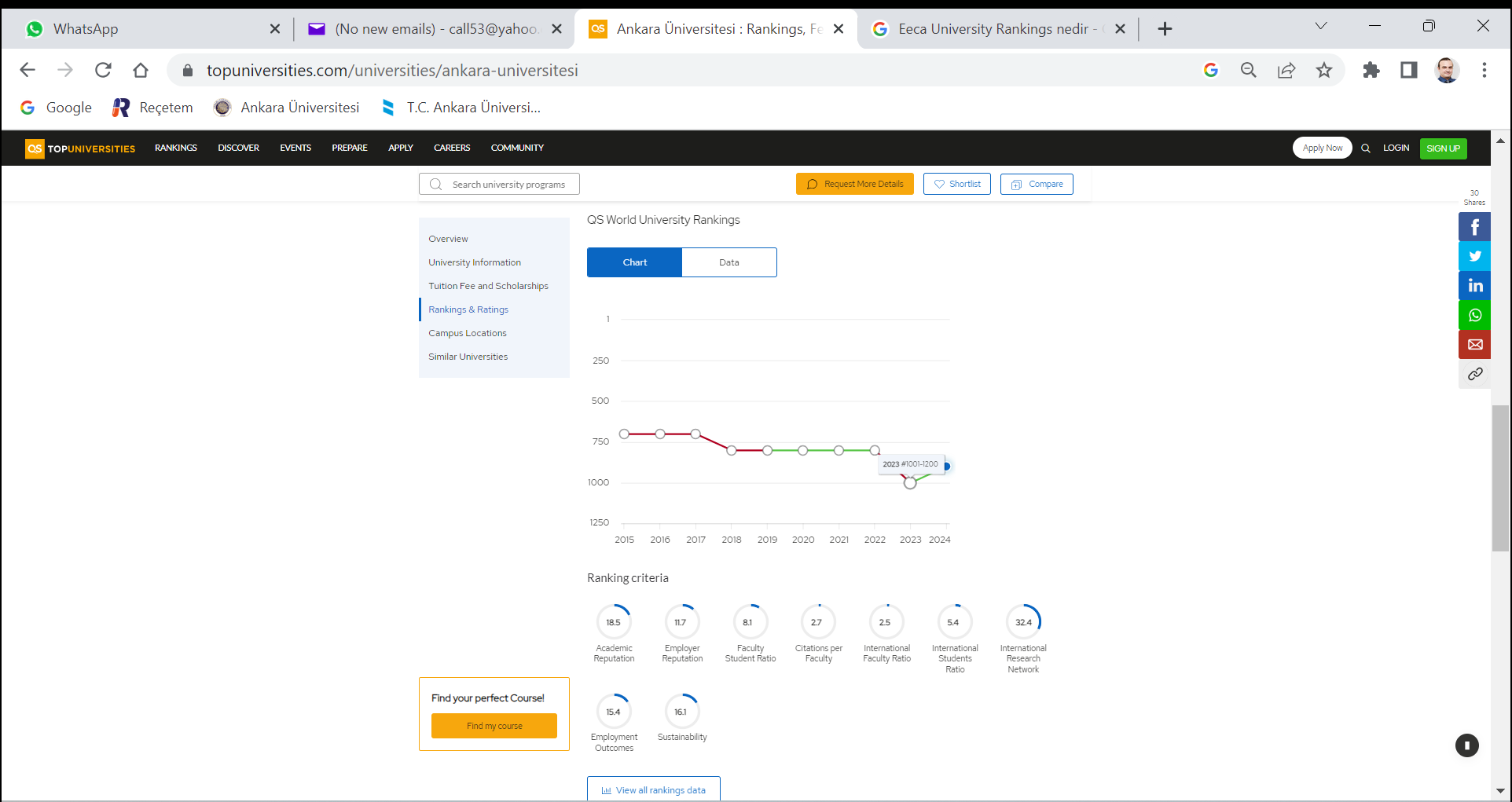 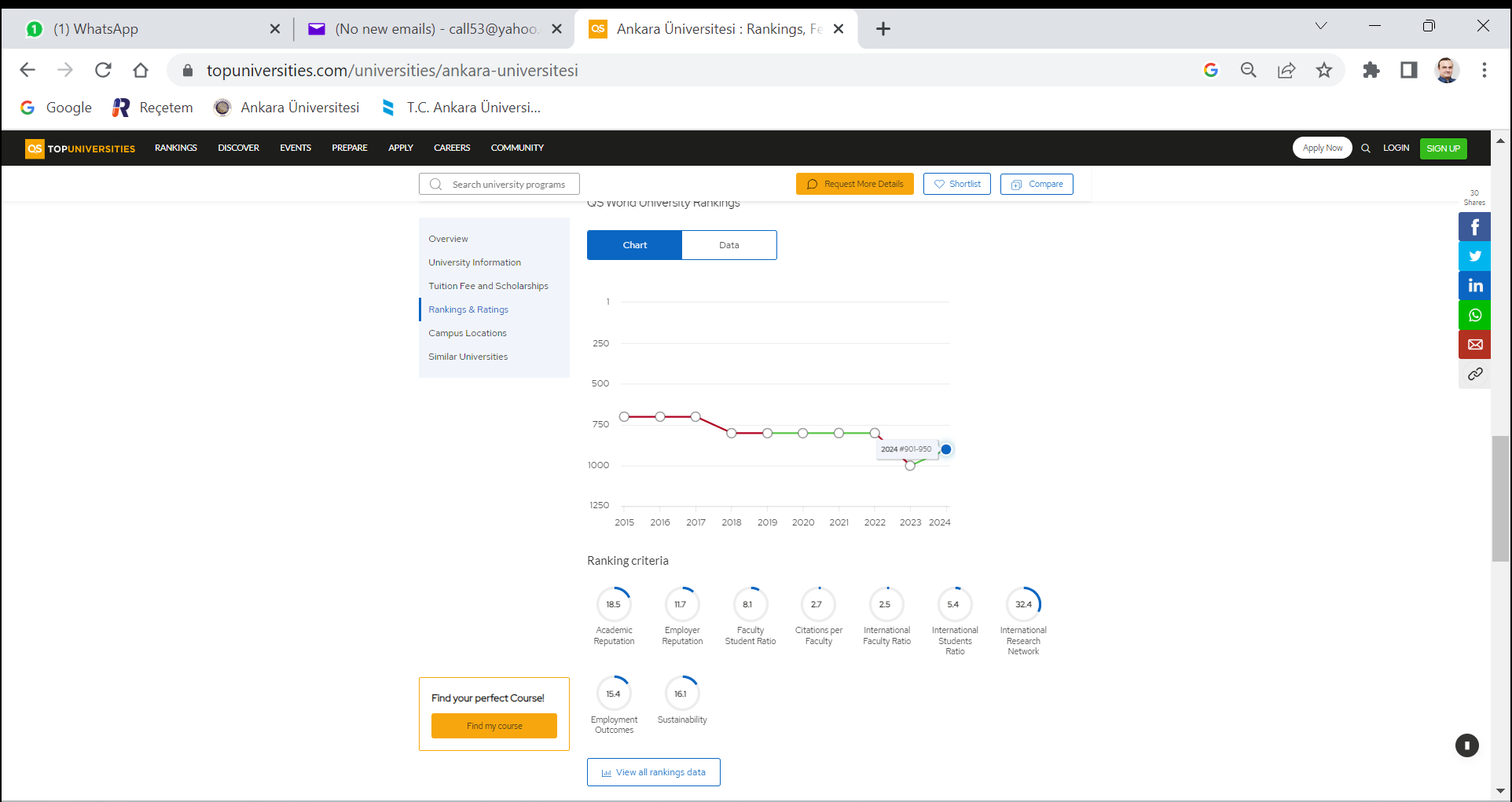 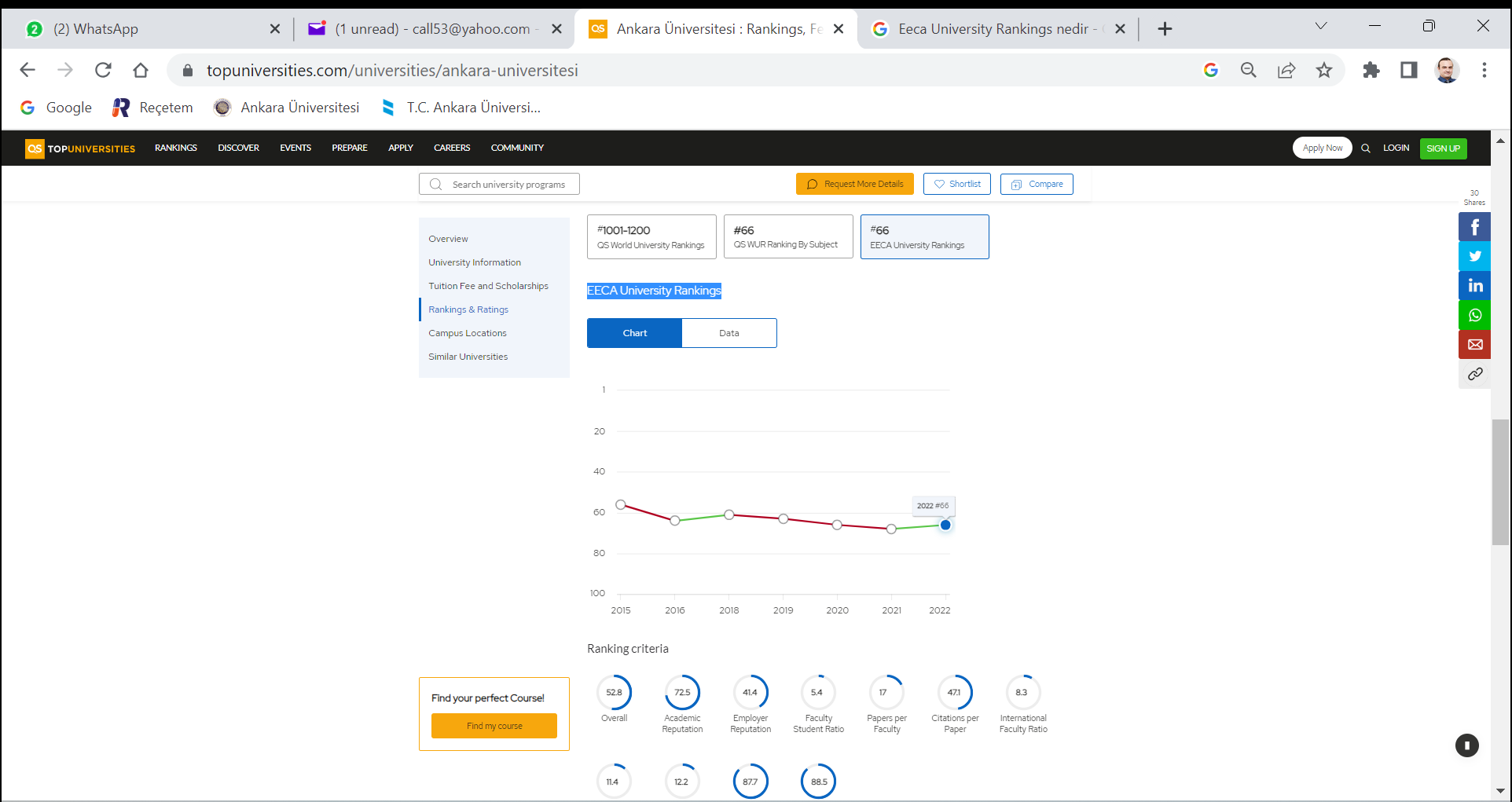 QS EECA Üniversite Sıralaması, gelişmekte olan Avrupa ve Orta Asya'daki en iyi 350 üniversiteyi değerlendirmeye almaktadır. Sıralamada QS World University Rankings' te kullanılan metodoloji uyarlanarak üniversiteler 9 gösterge ile karşılaştırılmaktadır.
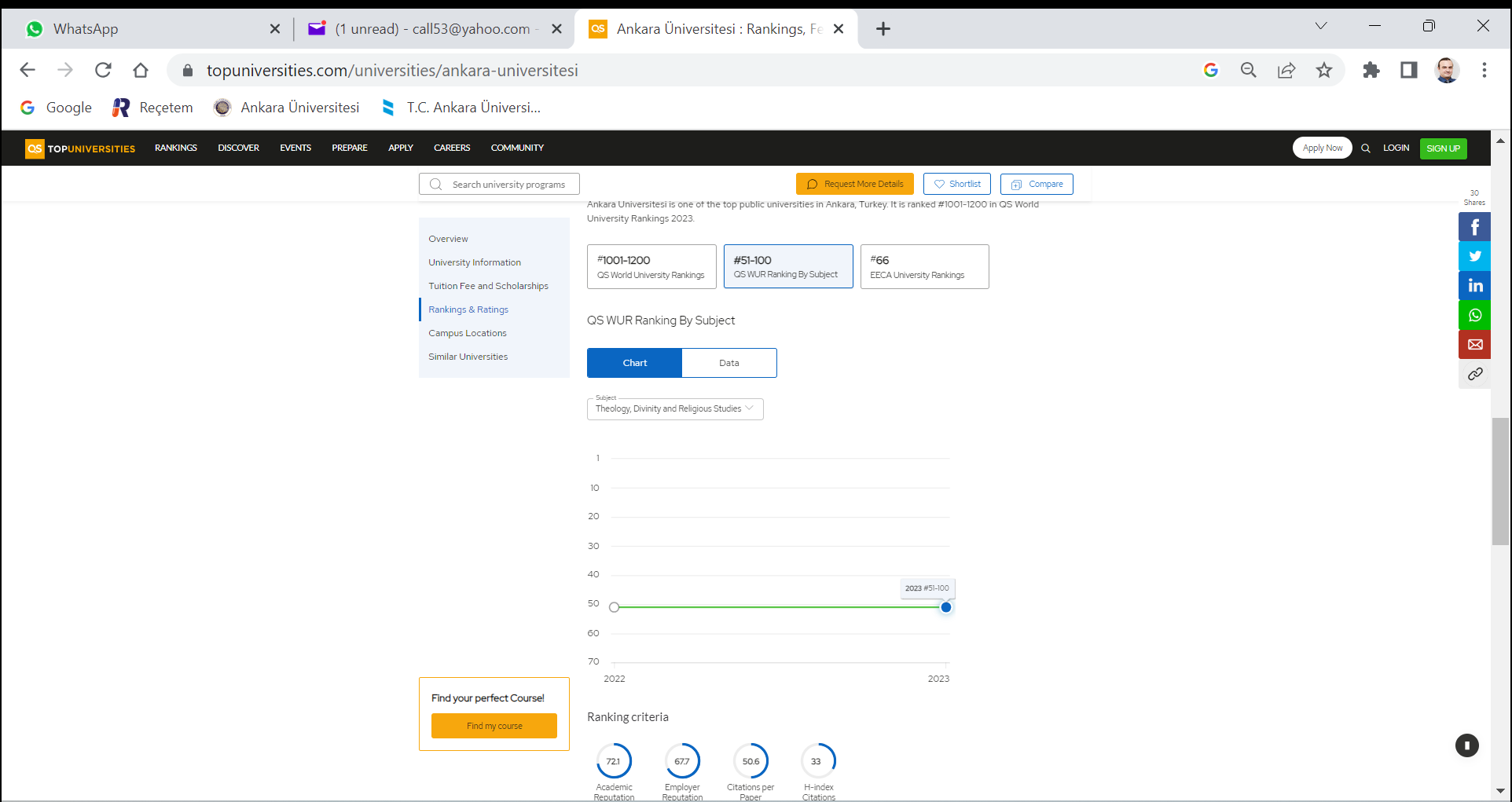 Konu bazlı sıralamalar (Subject ranking)
İlahiyat
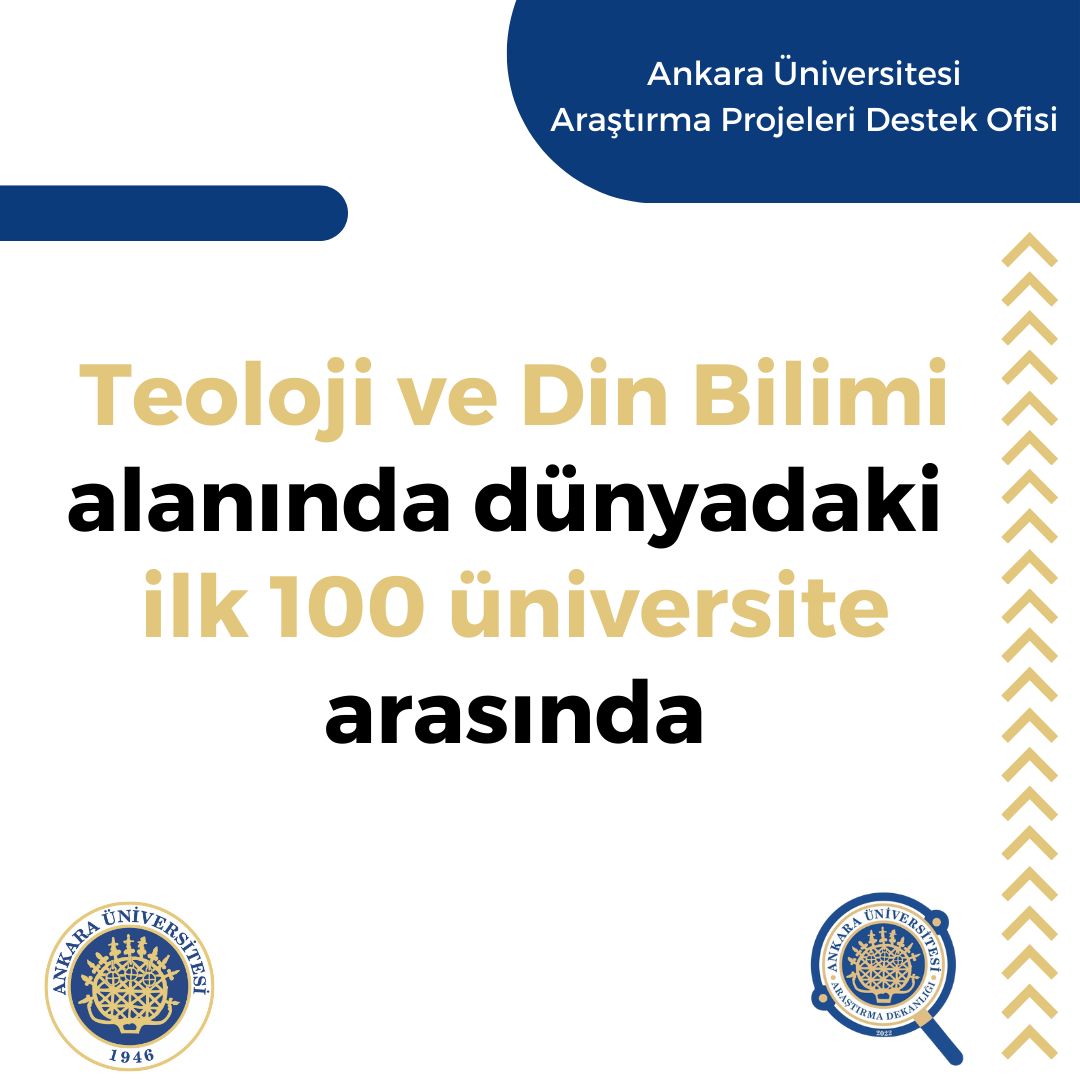 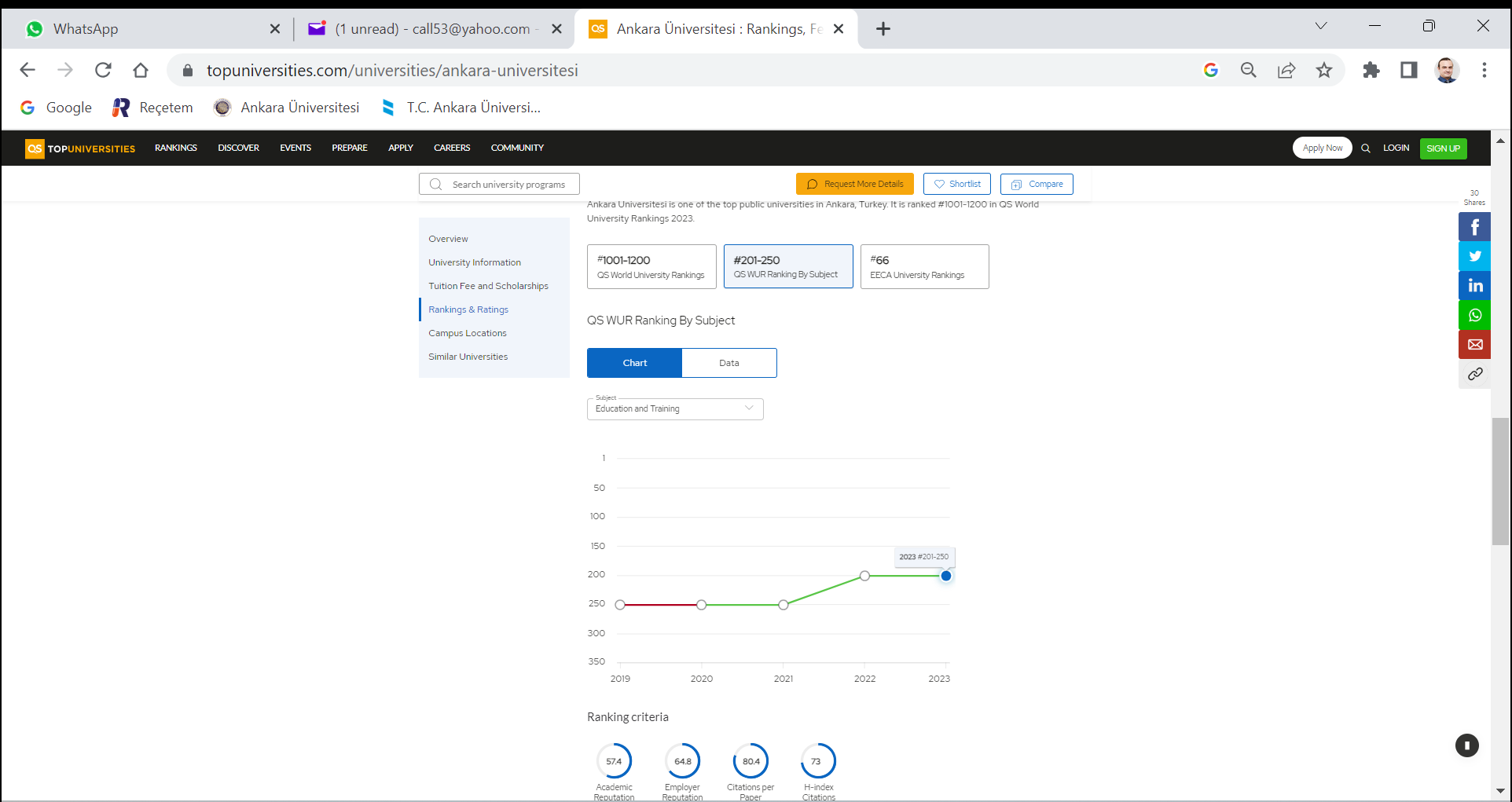 Konu bazlı sıralamalar (Subject ranking)
Eğitim bilimleri
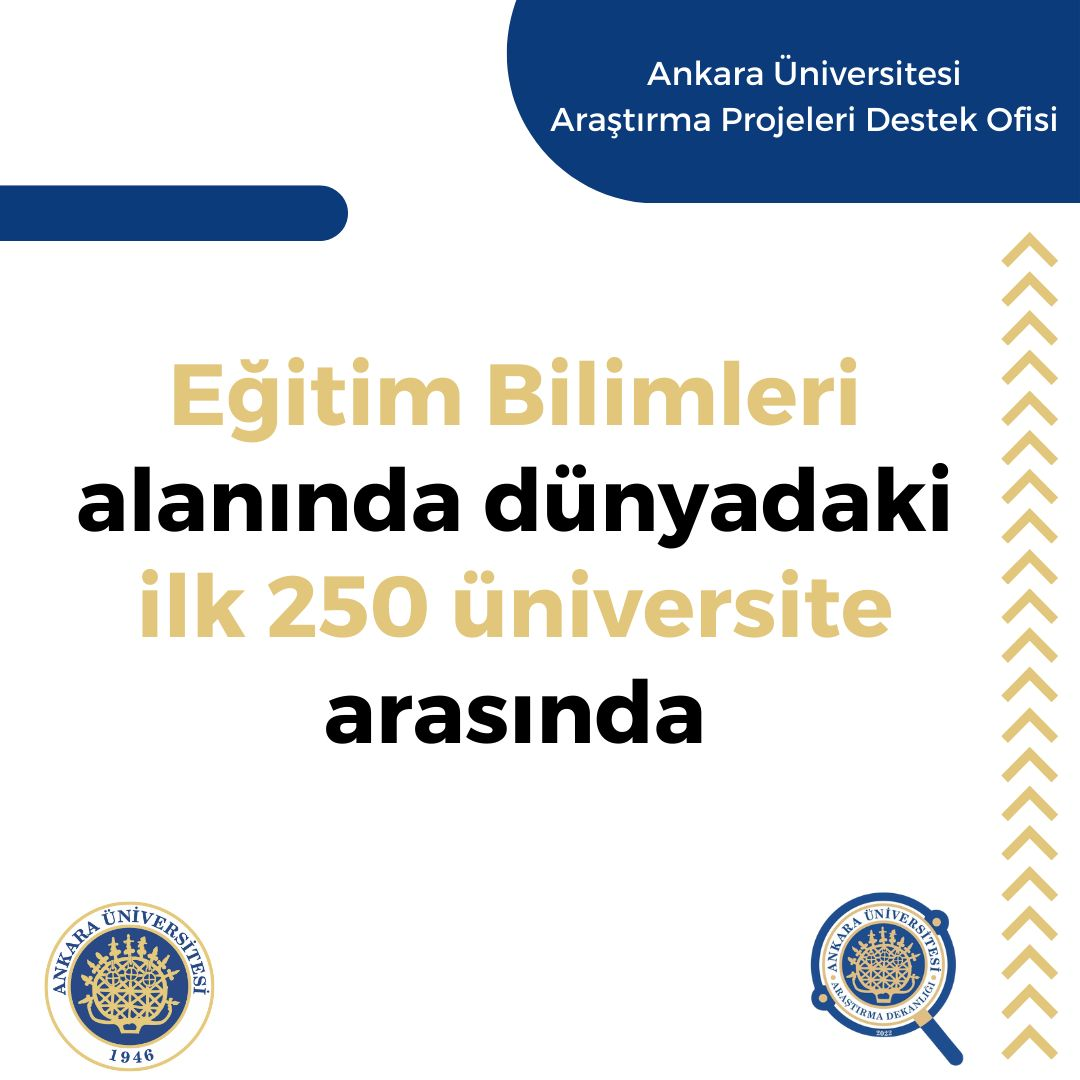 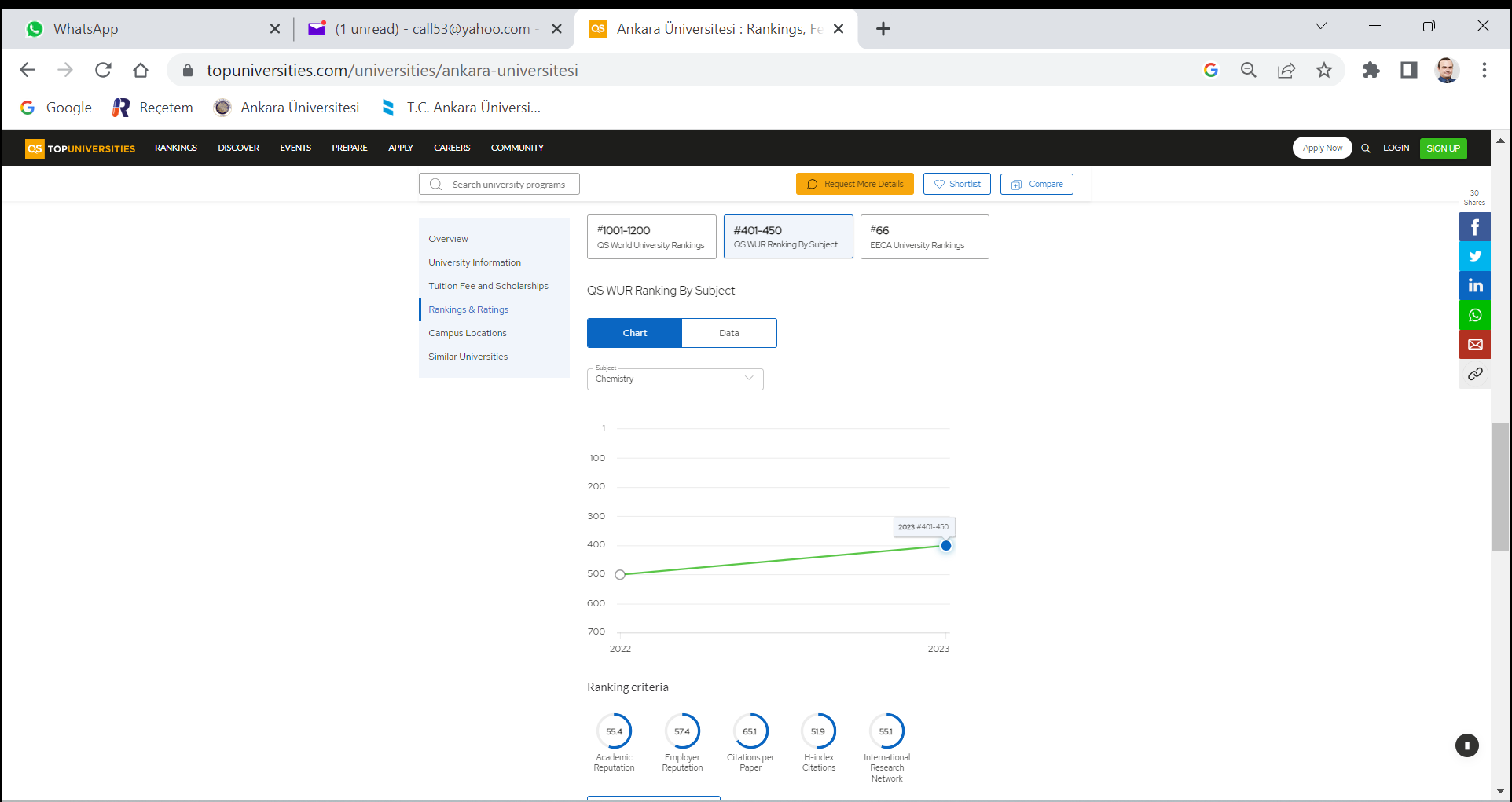 Konu bazlı sıralamalar (Subject ranking)
Kimya
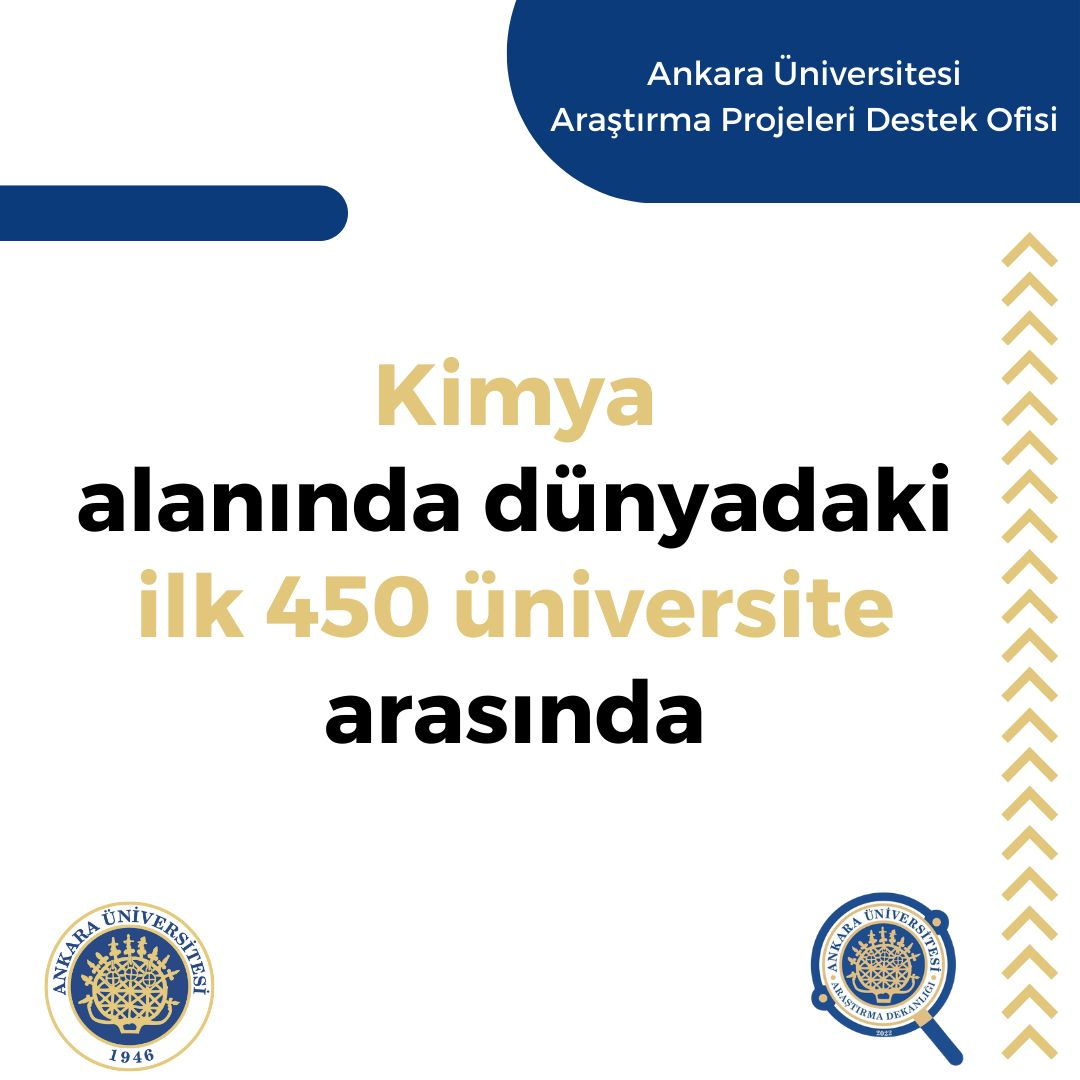 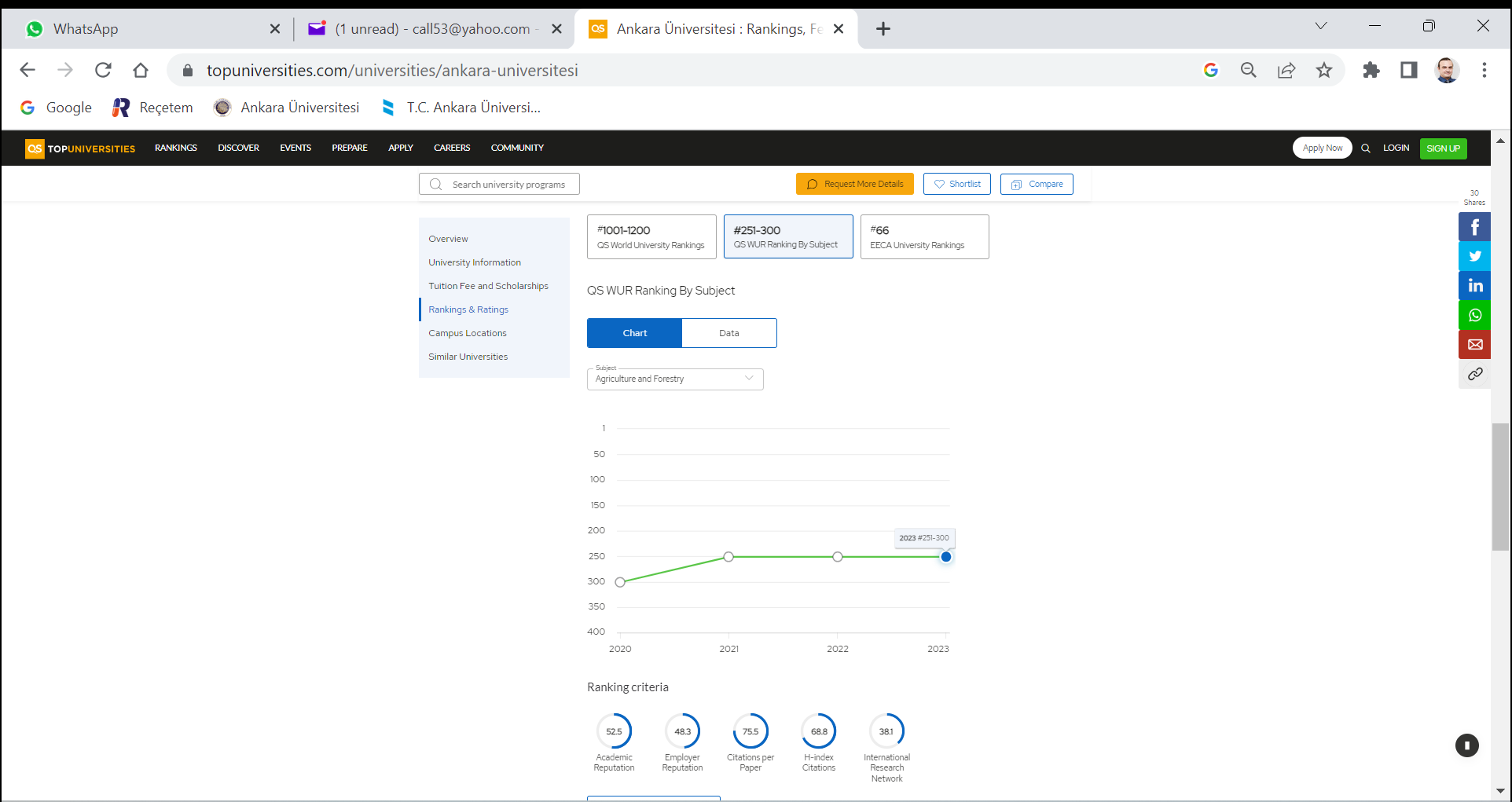 Konu bazlı sıralamalar (Subject ranking)
Ziraat Bilimleri
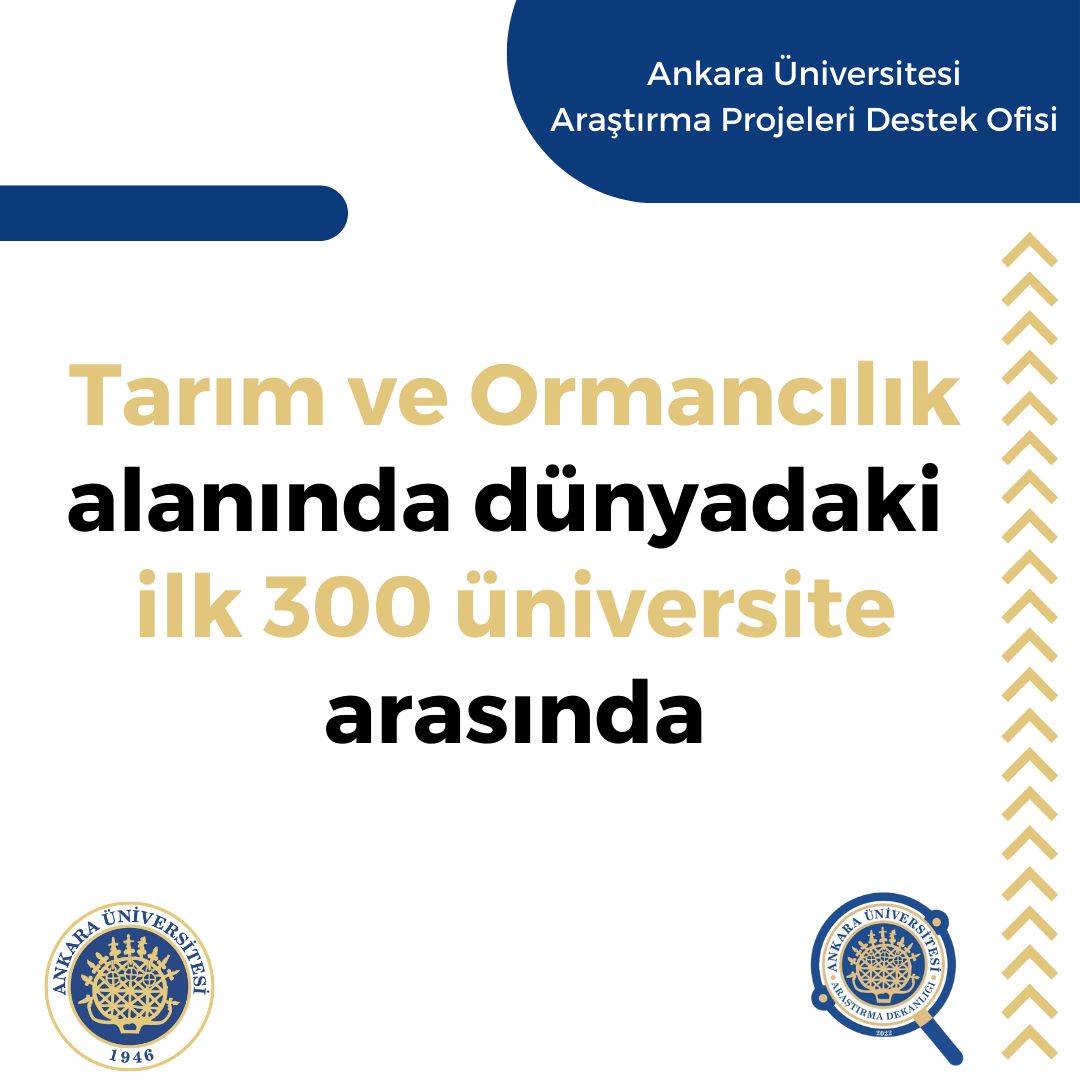 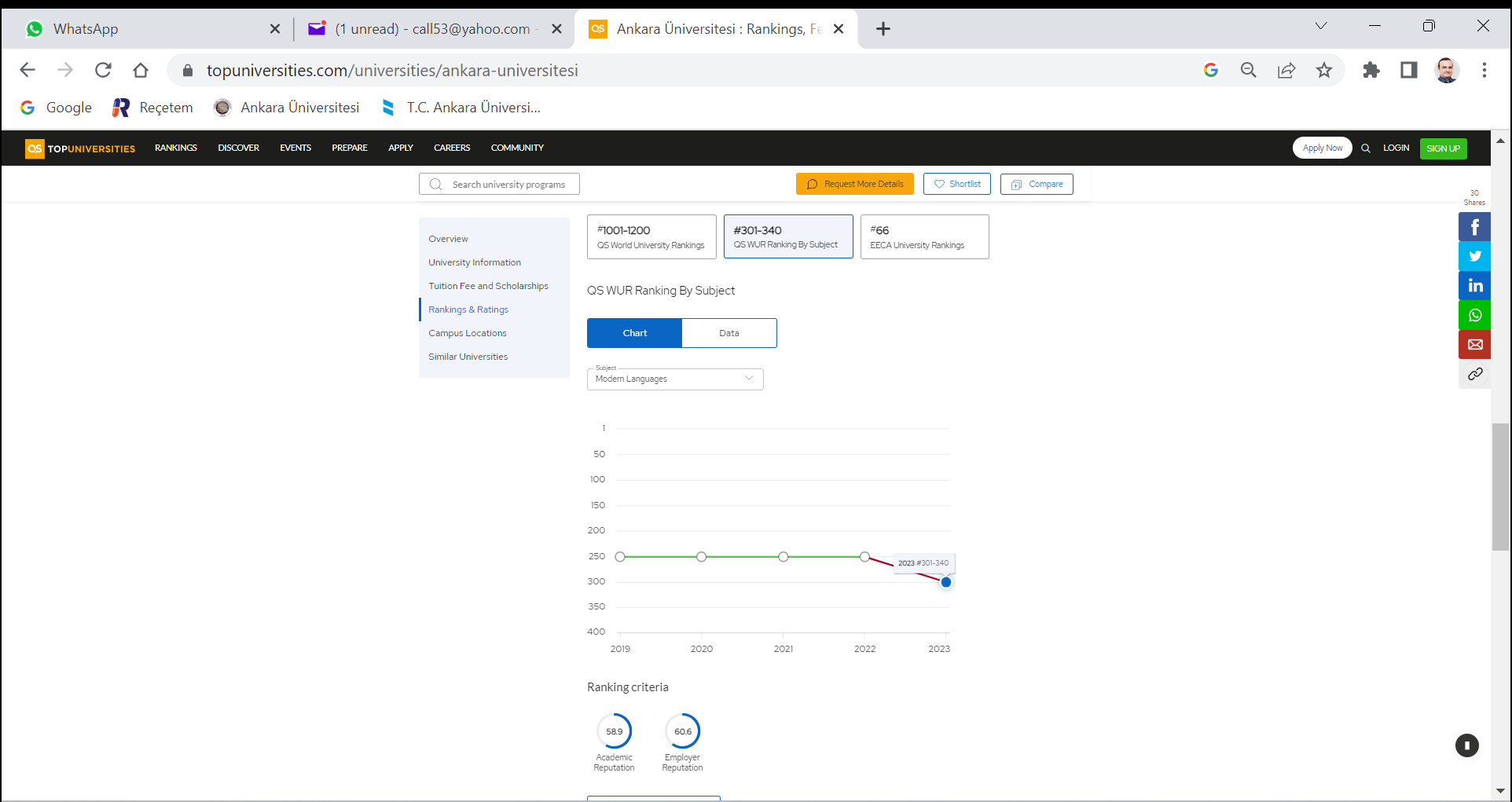 Konu bazlı sıralamalar (Subject ranking)
Modern Diller
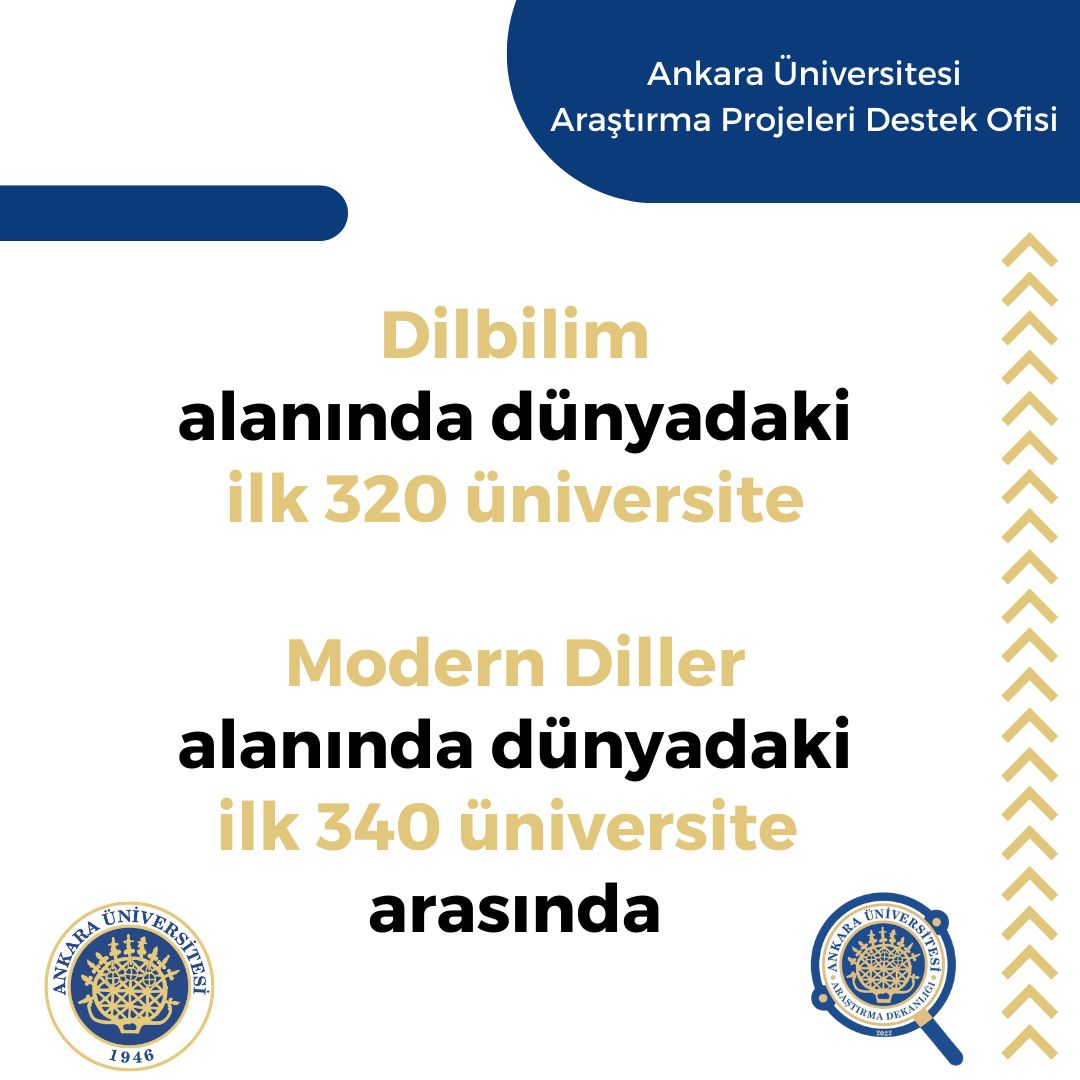 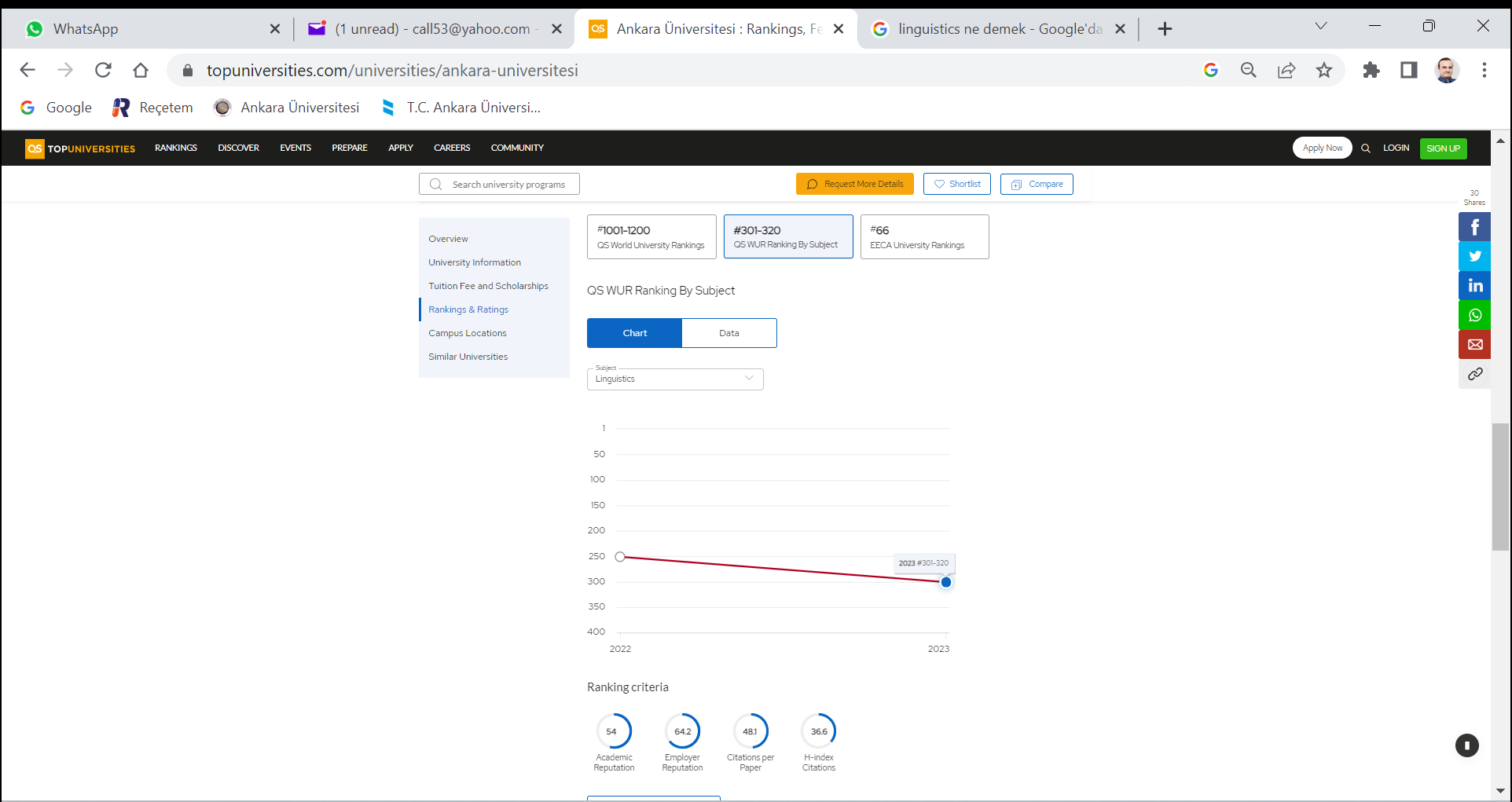 Konu bazlı sıralamalar (Subject ranking)
Dil Bilimleri
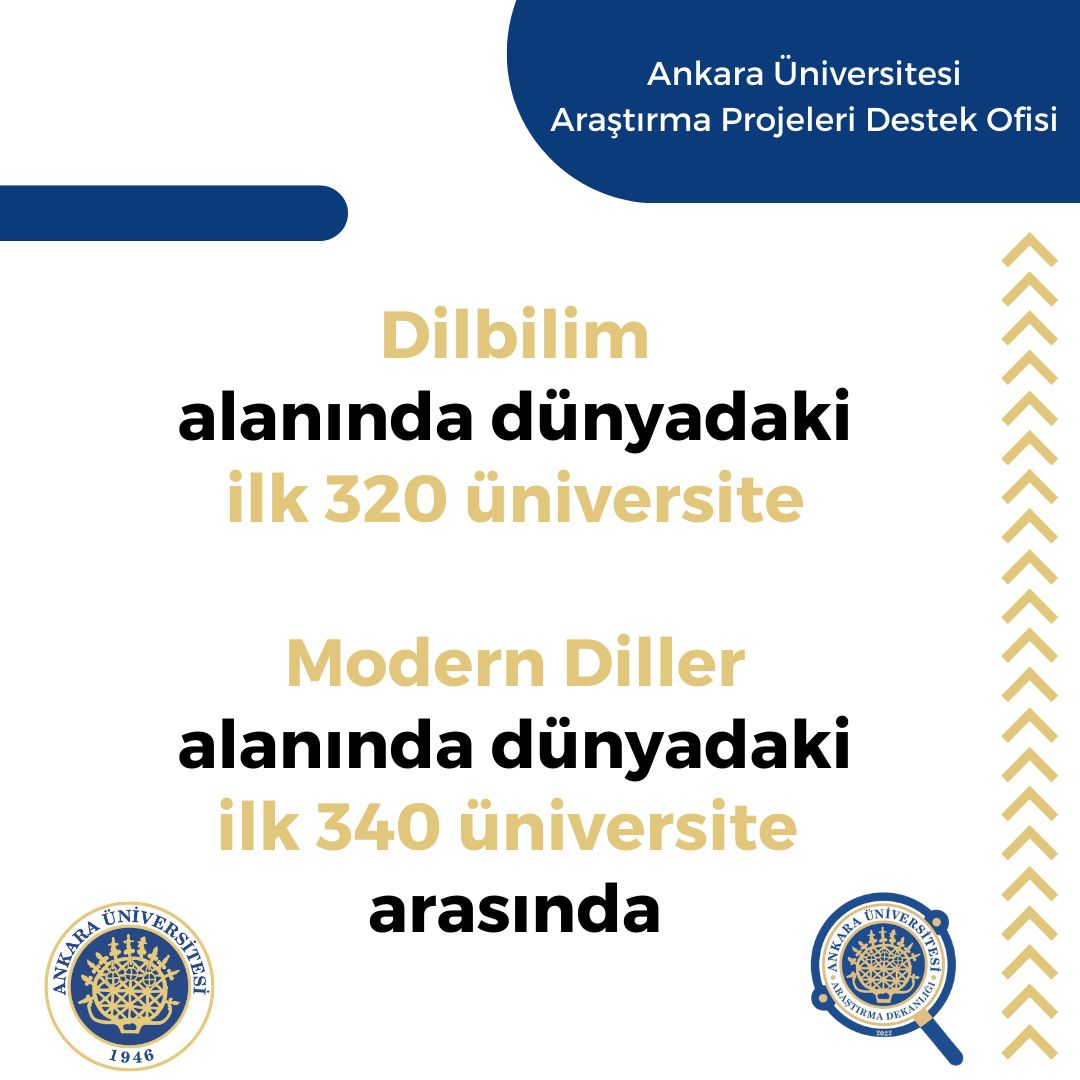 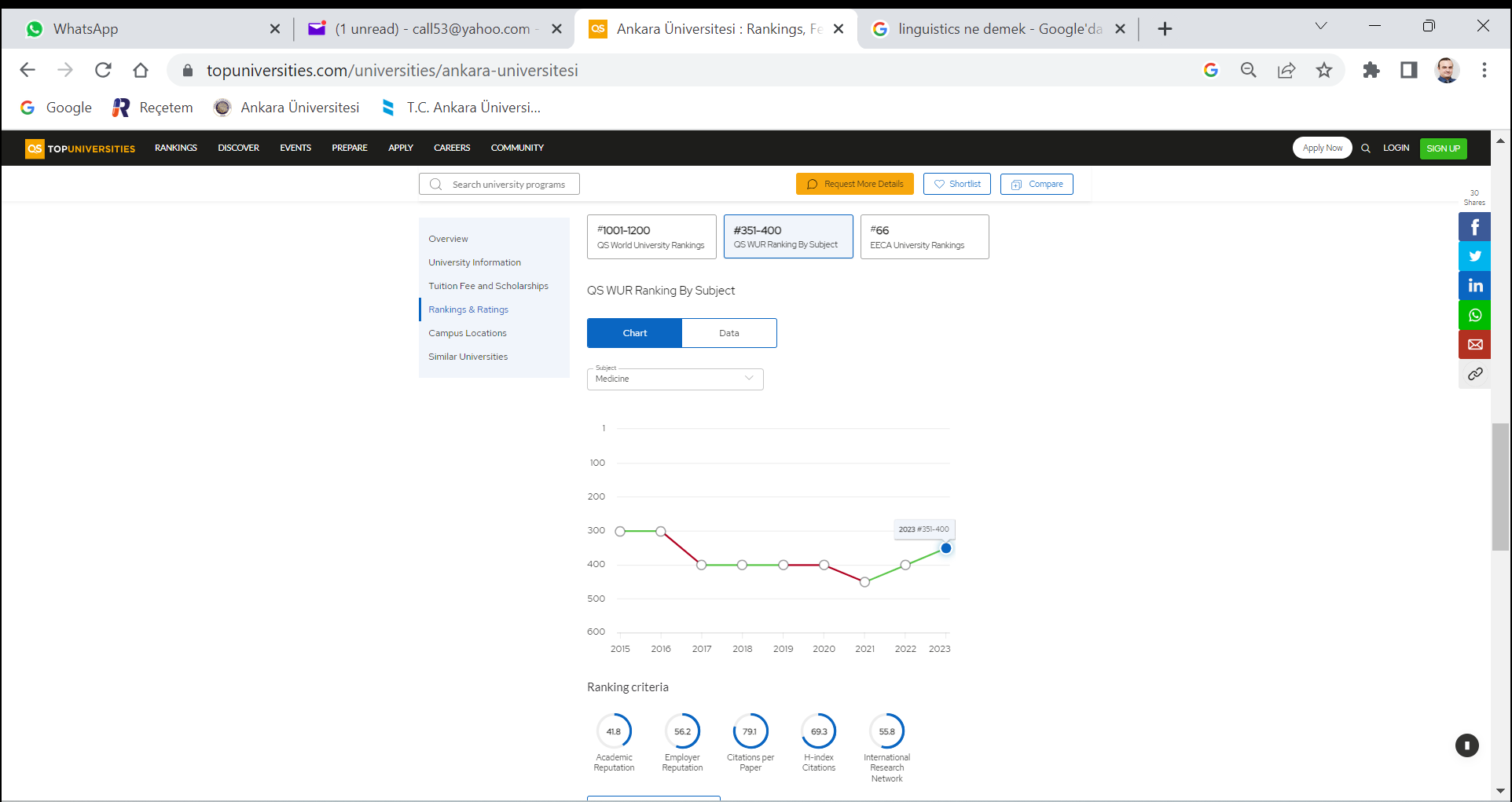 Konu bazlı sıralamalar (Subject ranking)
Tıp
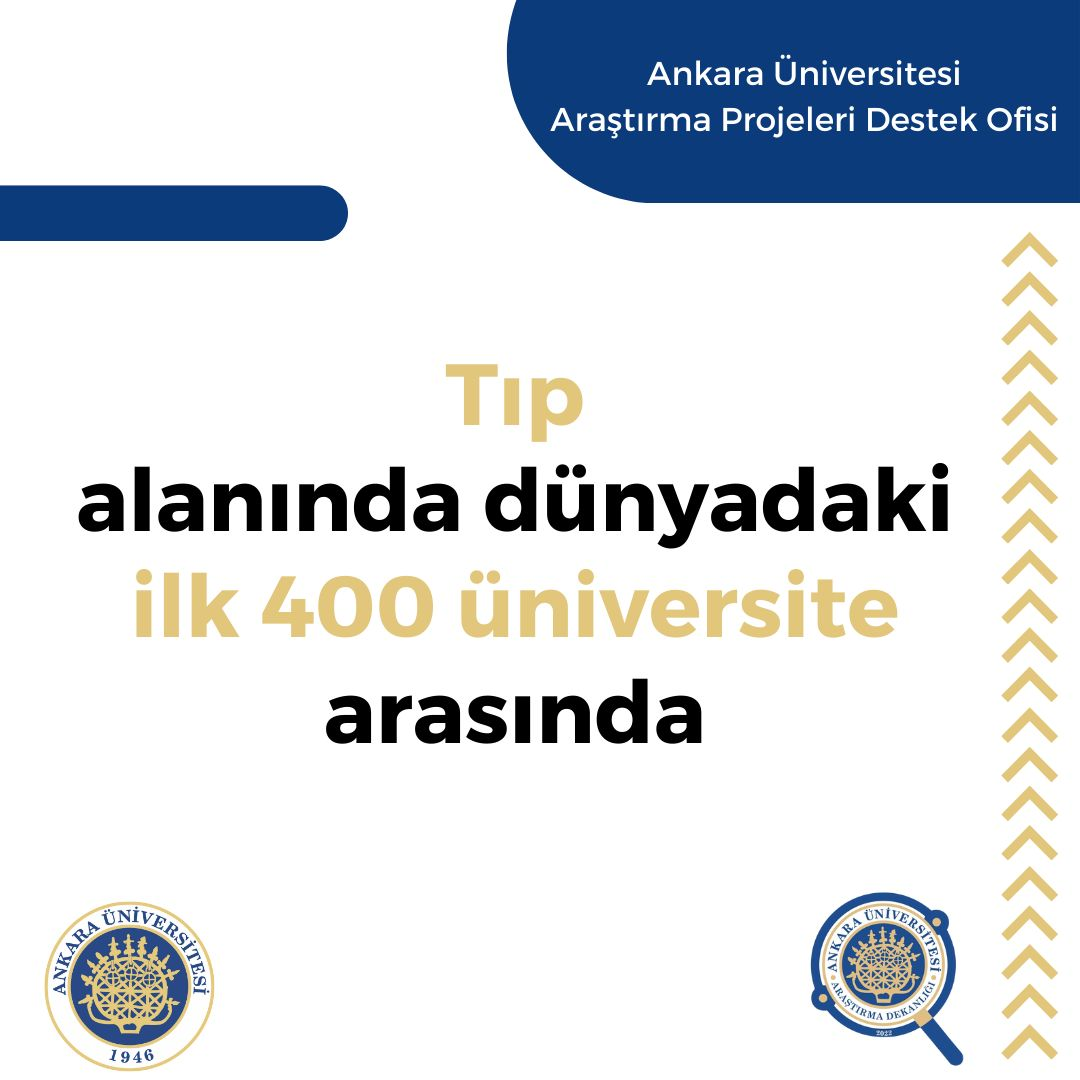 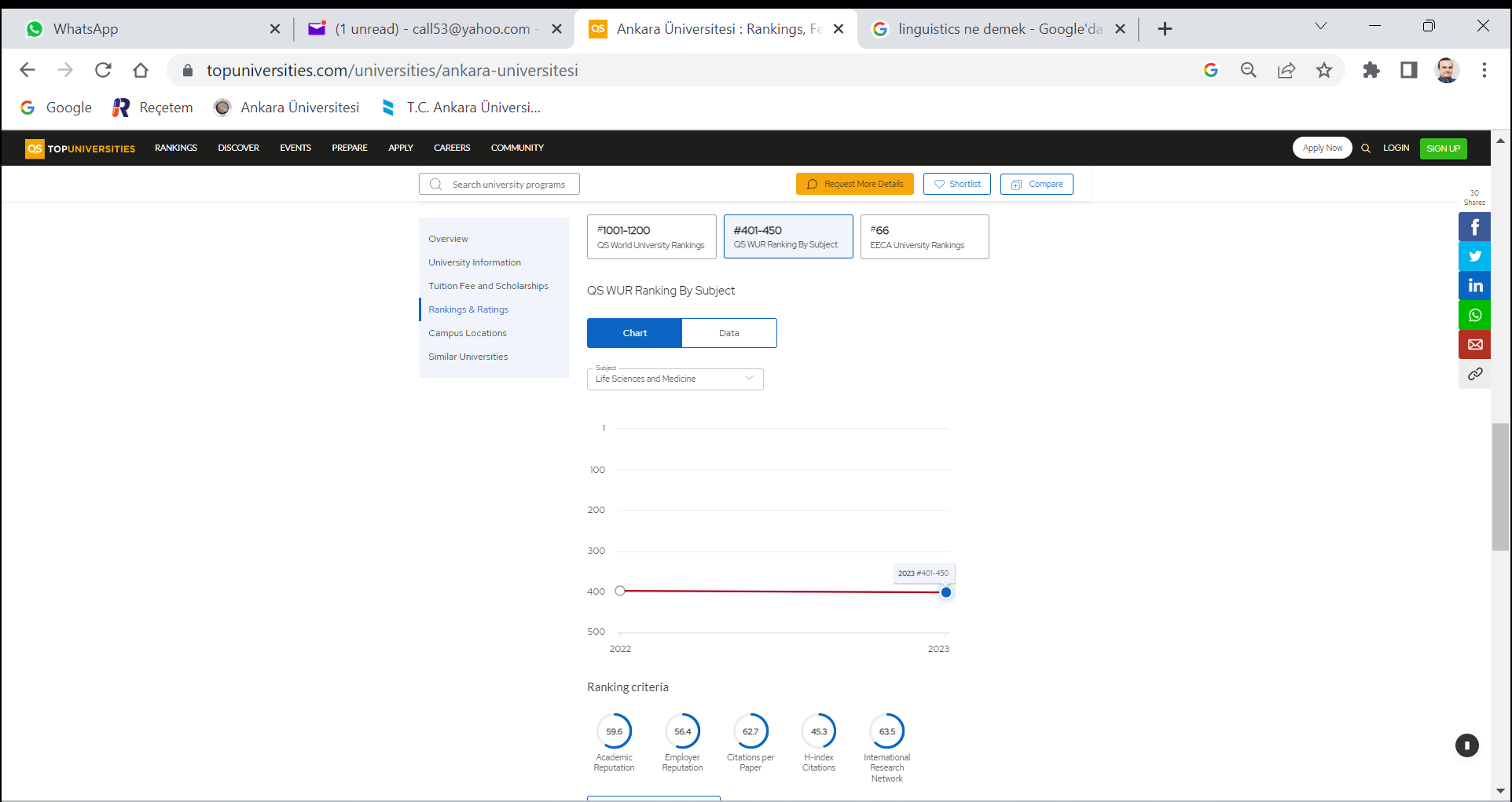 Konu bazlı sıralamalar (Subject ranking)
Sağlık Bilimleri (Tıp, Diş, Vetreinerlik, Sağlık Bilimleri)
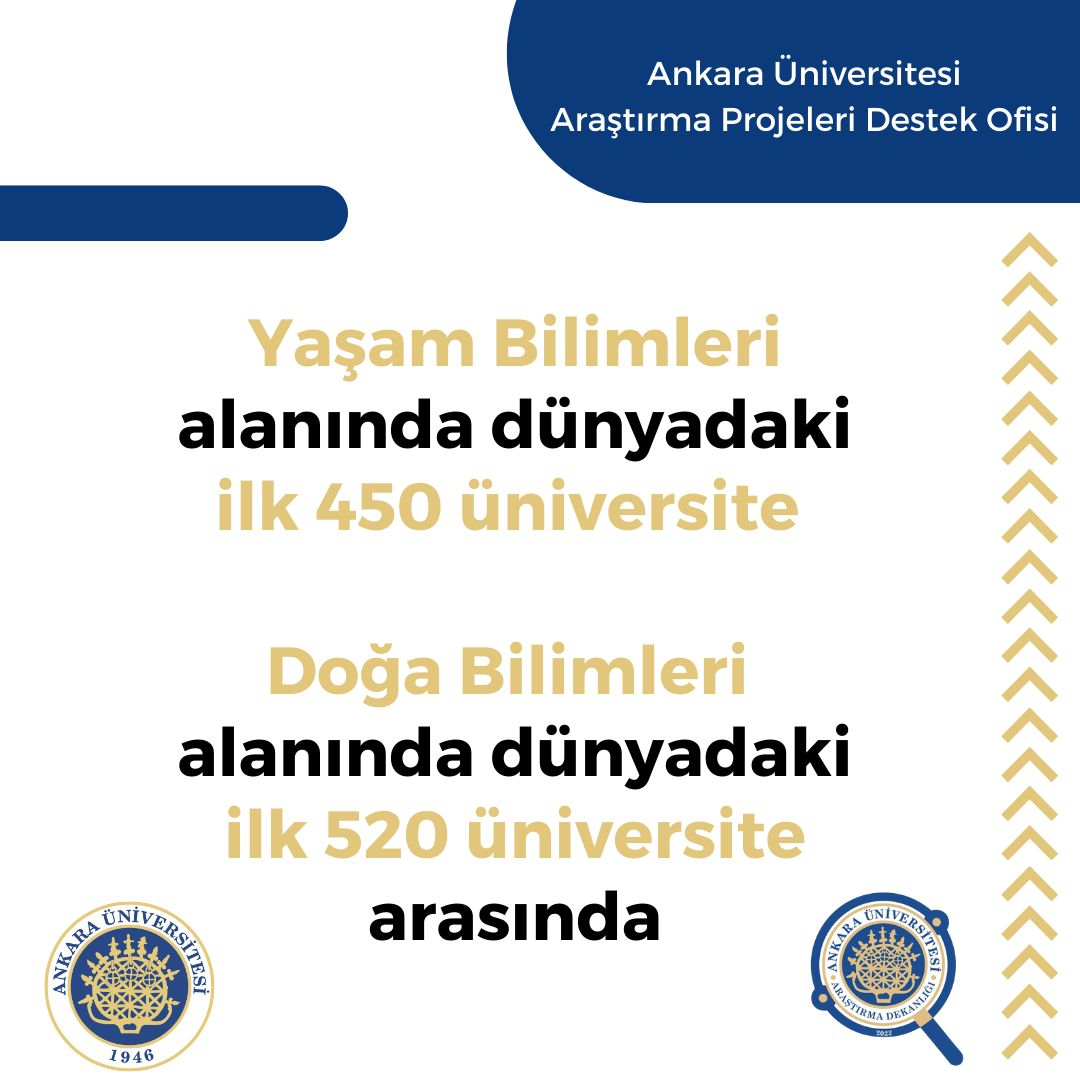 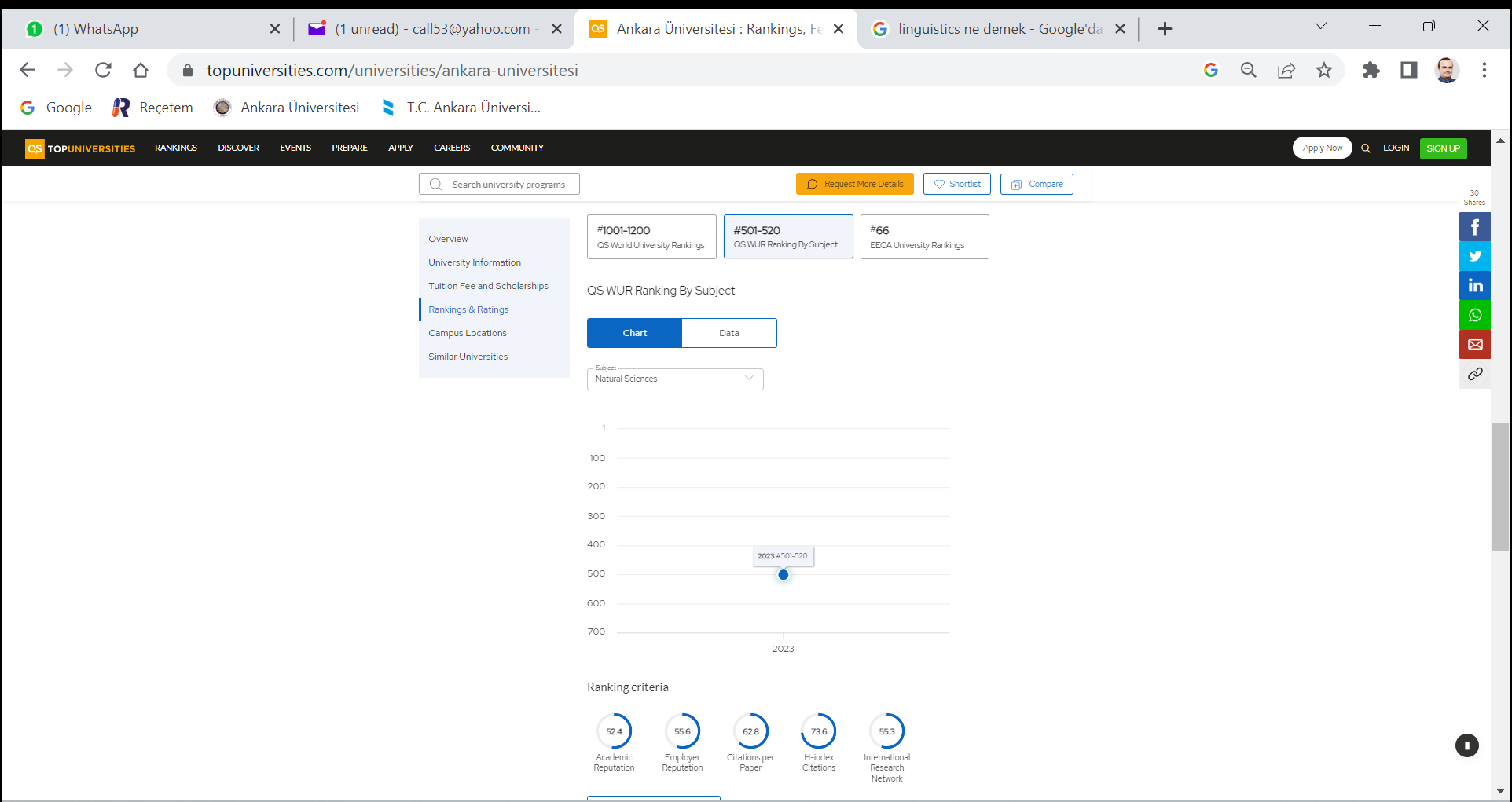 Konu bazlı sıralamalar (Subject ranking)
Doğa Bilimleri
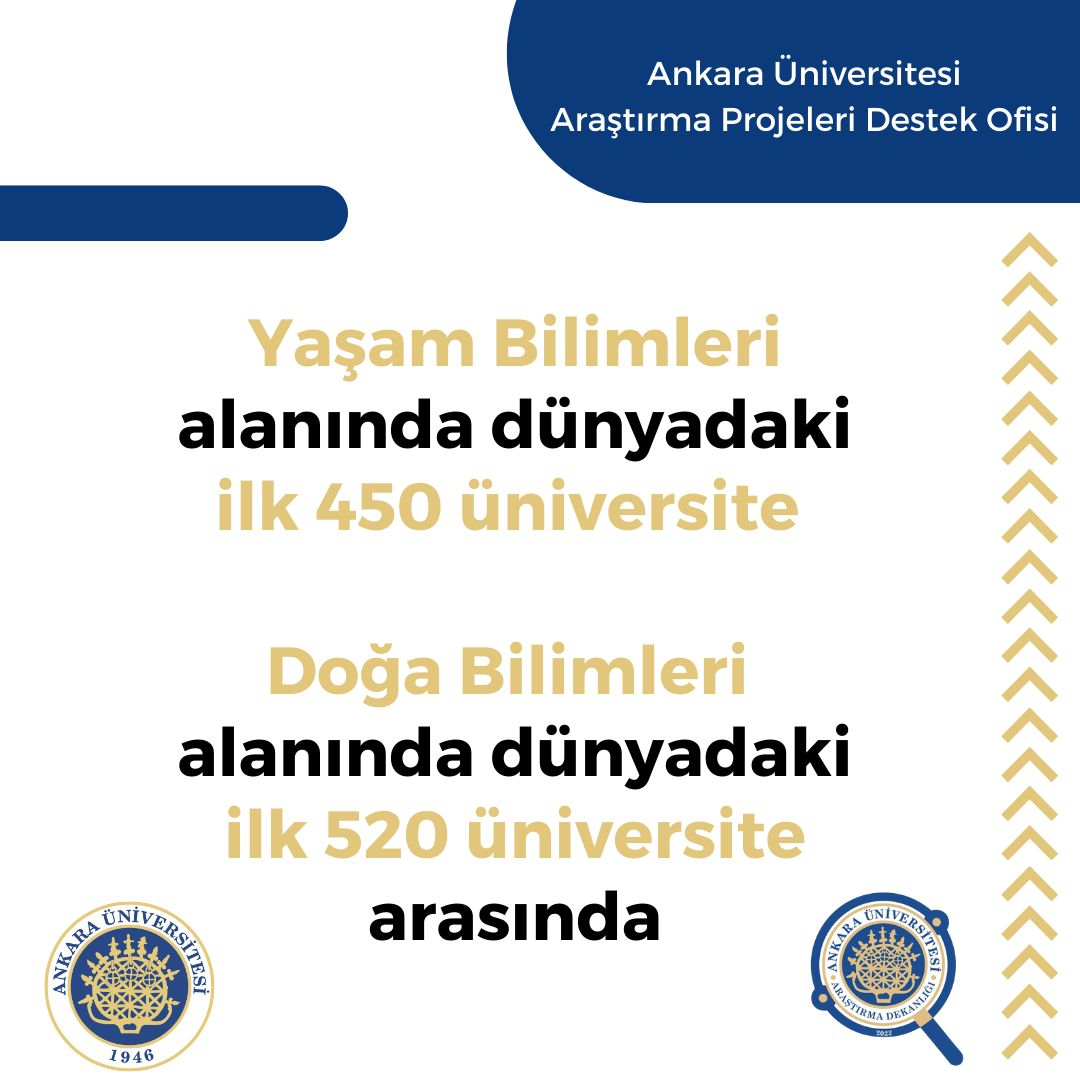 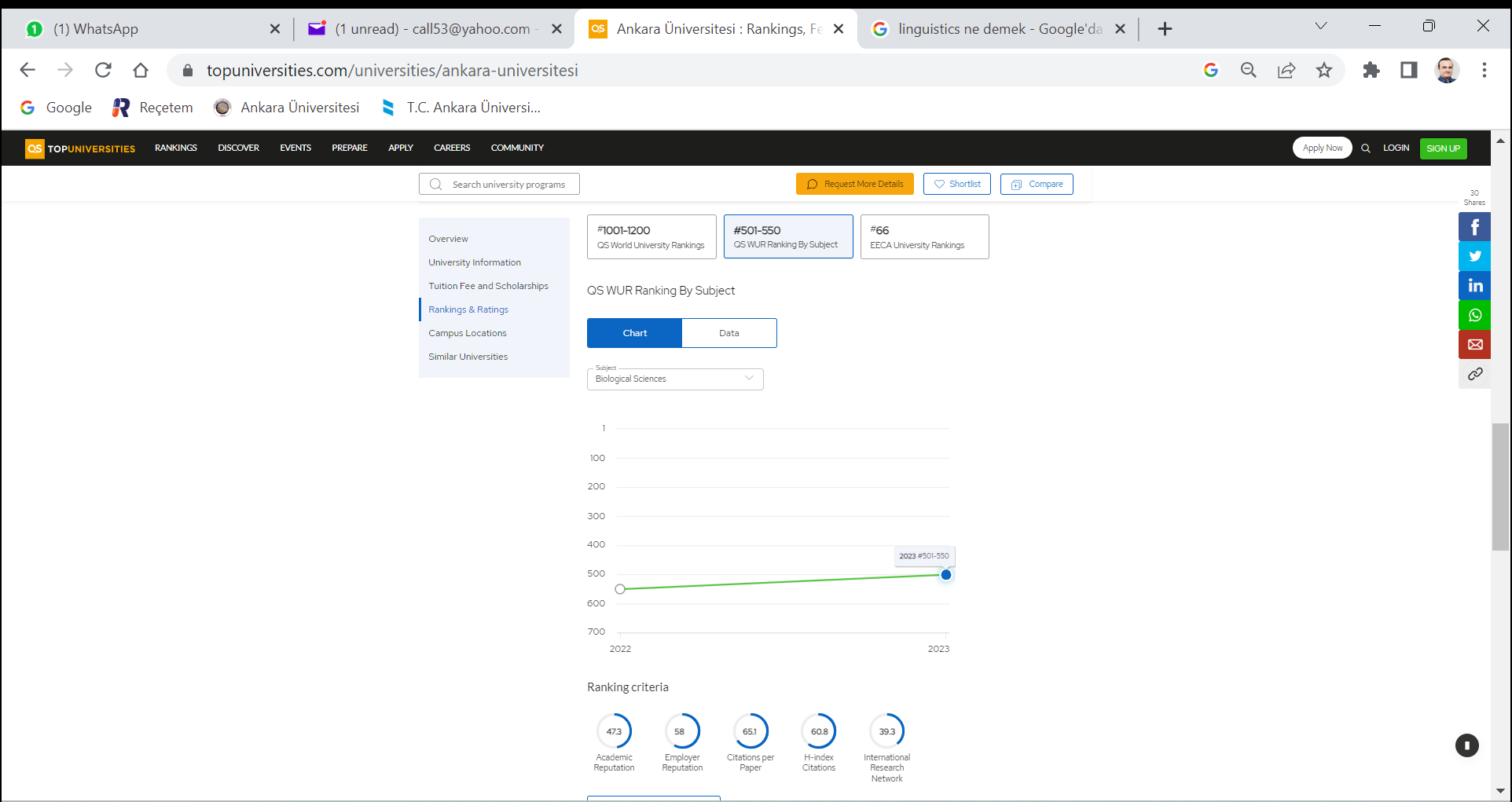 Konu bazlı sıralamalar (Subject ranking)
Biyoloji Bilimleri
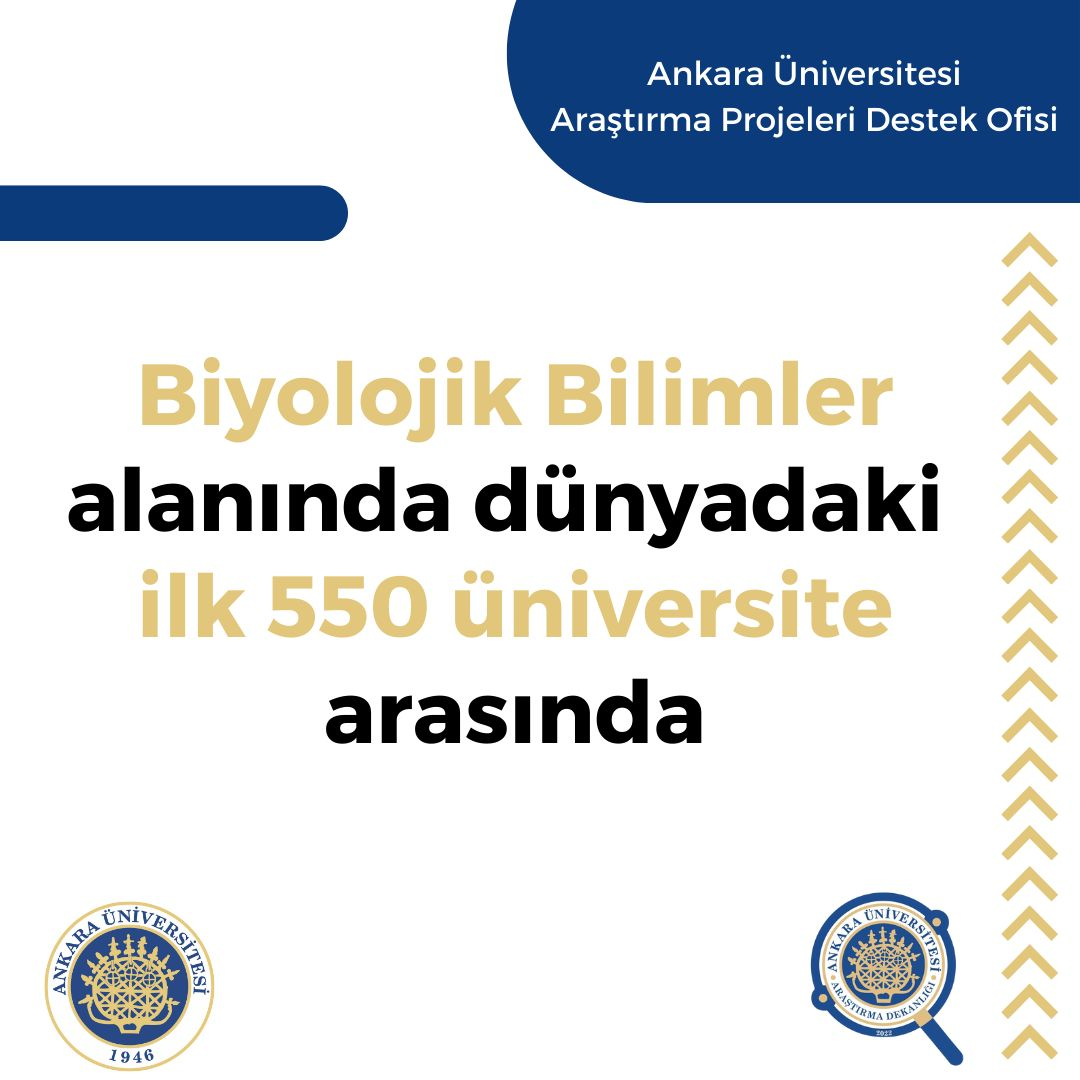 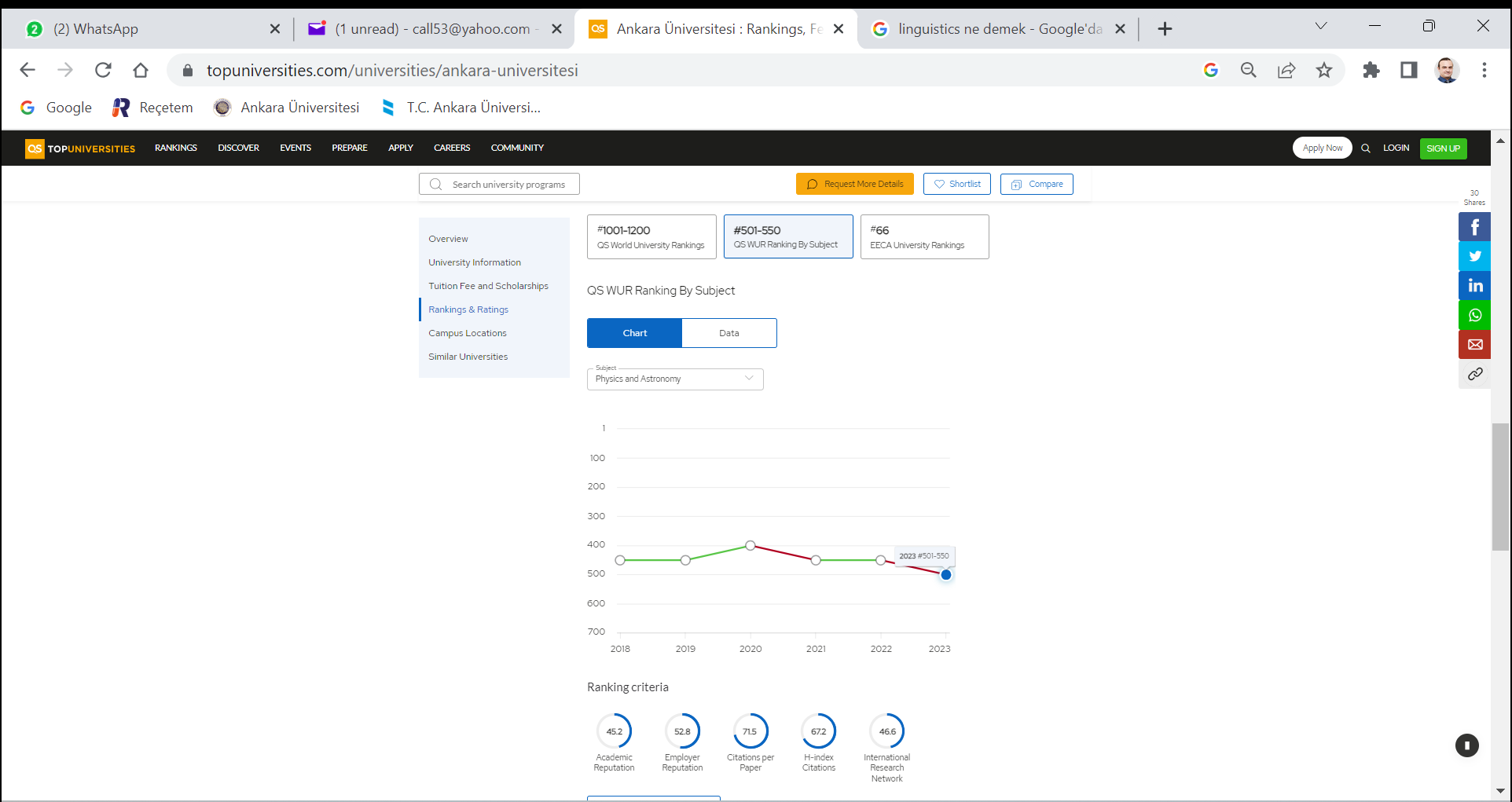 Konu bazlı sıralamalar (Subject ranking)
Fizik ve Astronomi
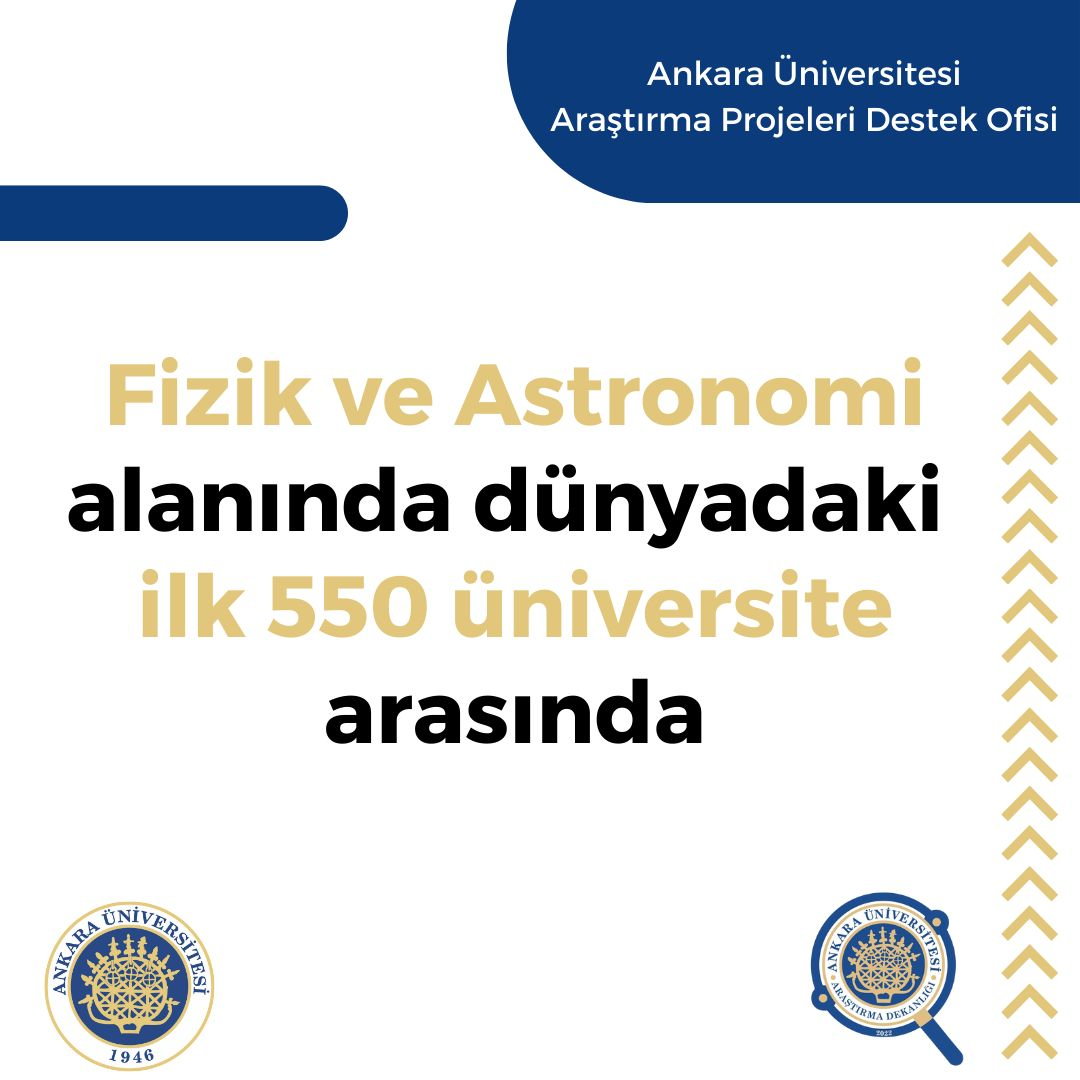 1. olarak sıralanan ODTÜ-Ankara Üniversitesi Karşılaştırması
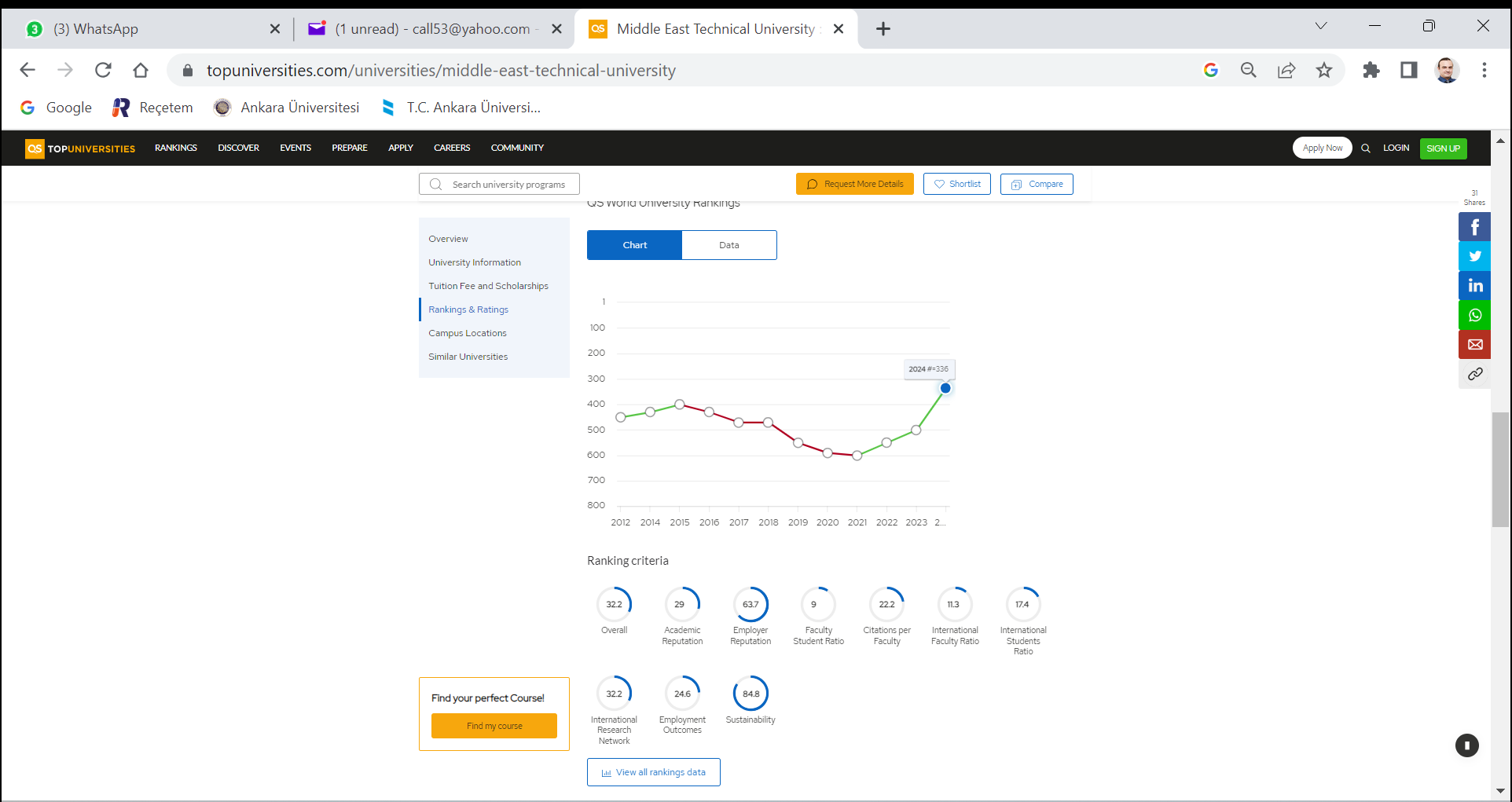 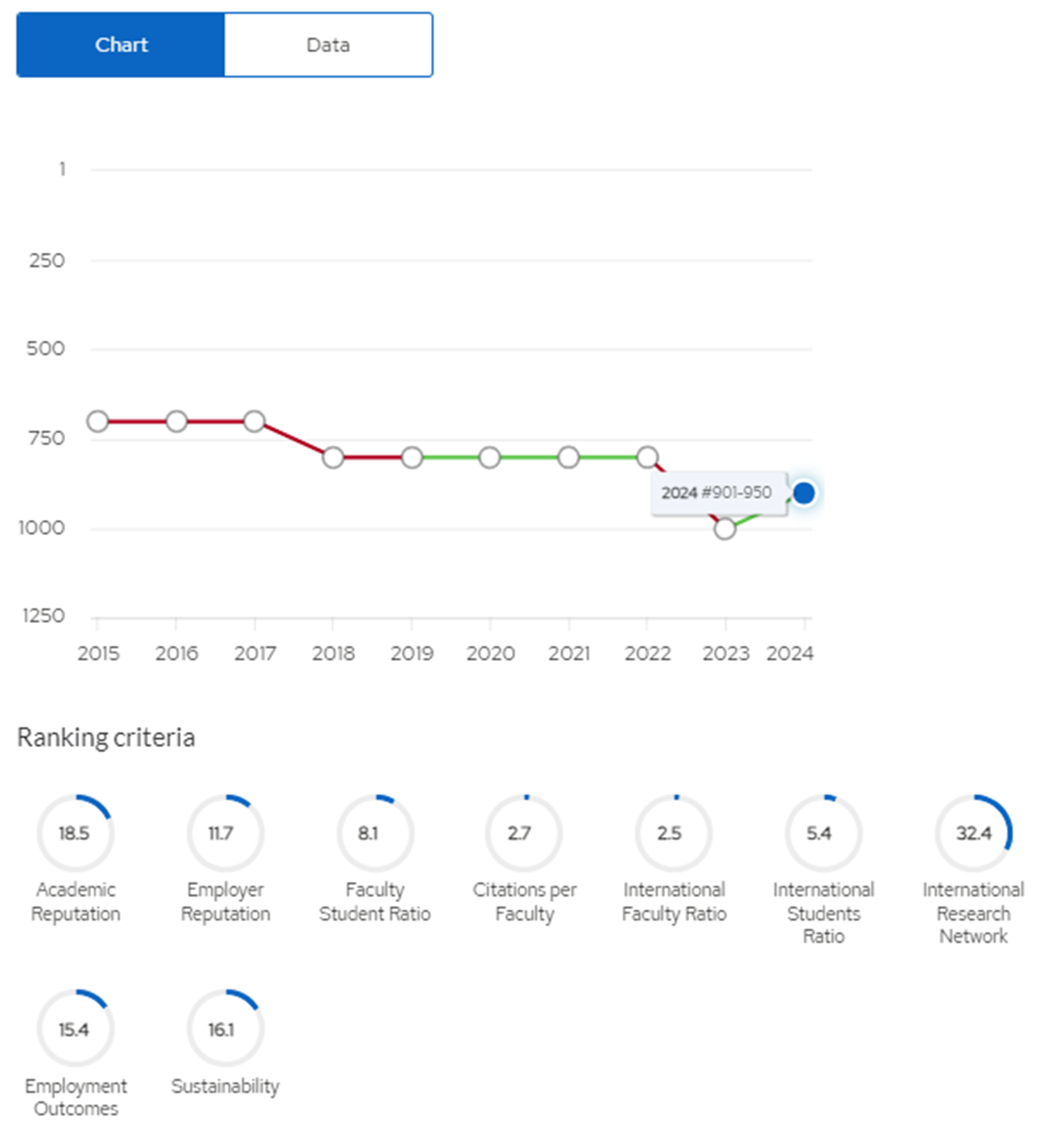 2. Olarak sıralanan İTÜ-Ankara Üniversitesi Karşılaştırması
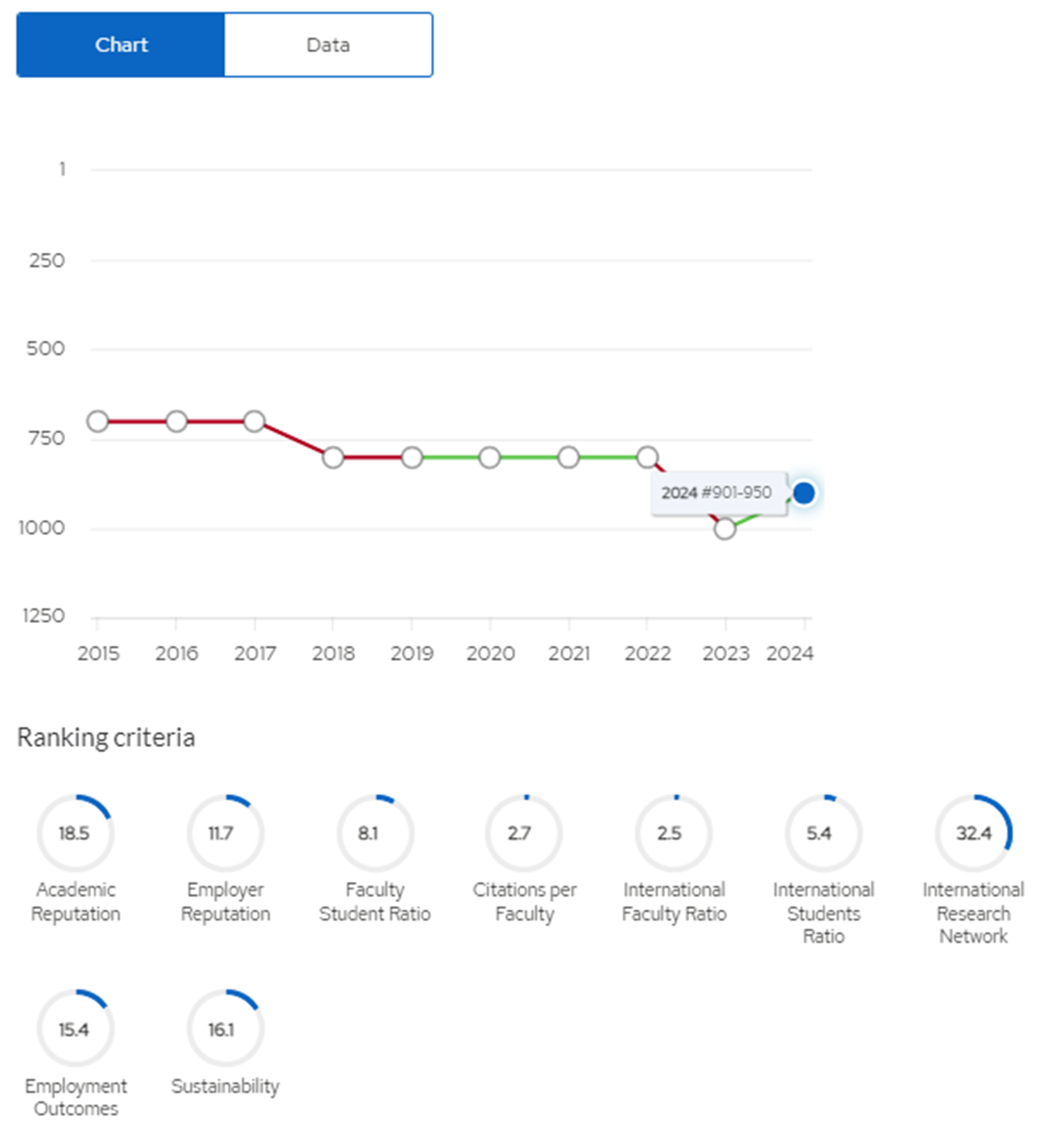 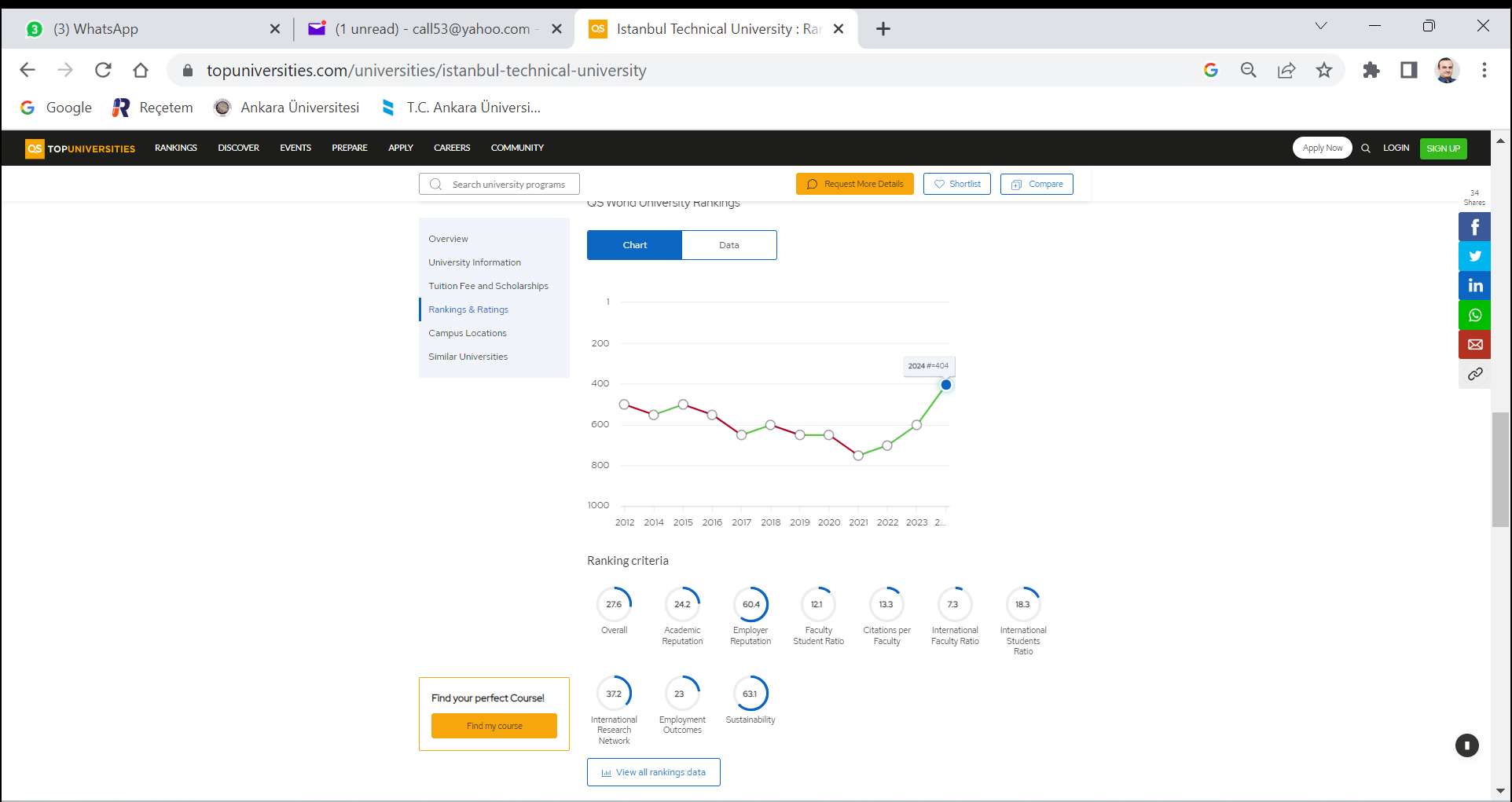 3. Olarak sıralanan Koç-Ankara Üniversitesi Karşılaştırması
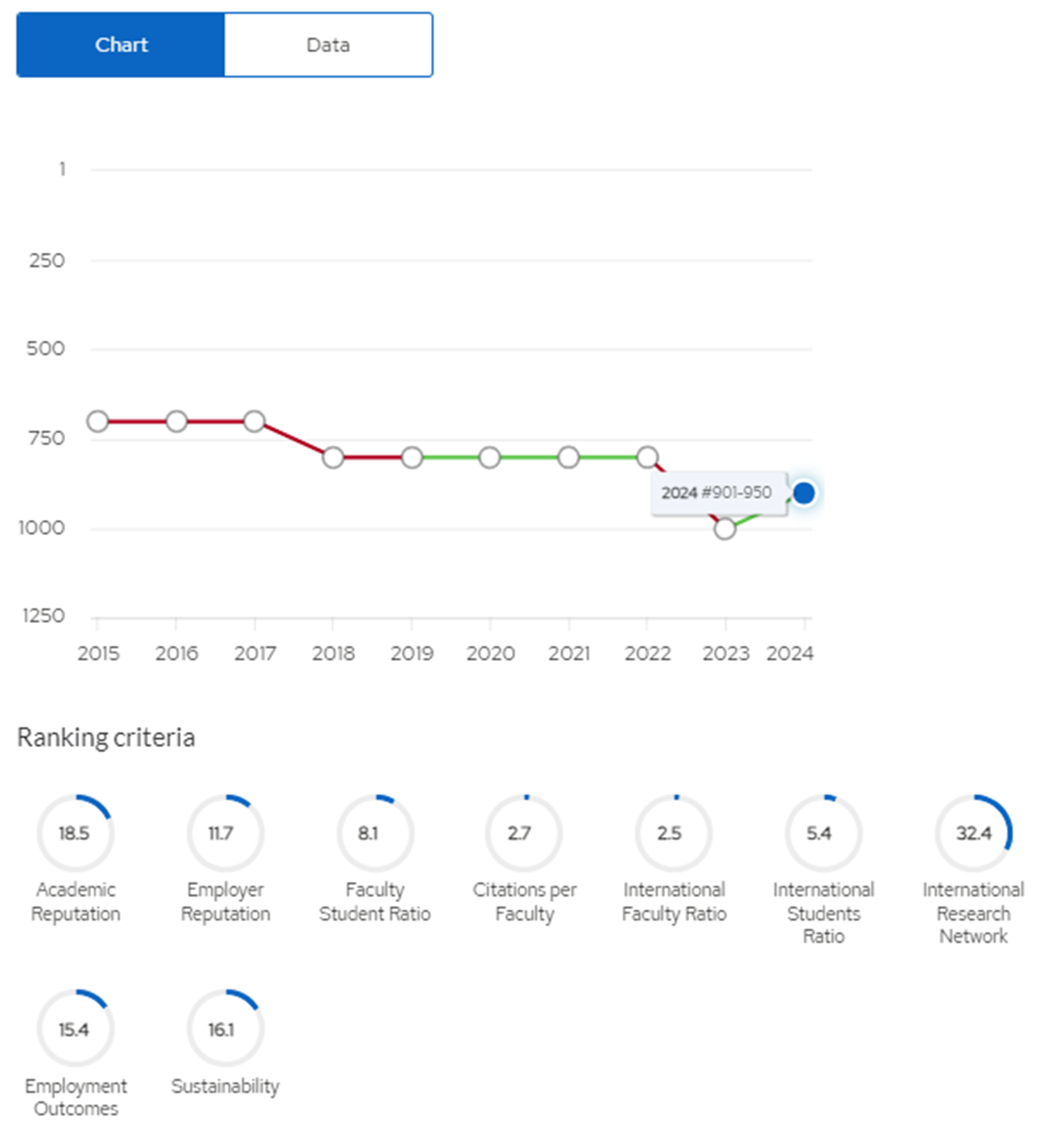 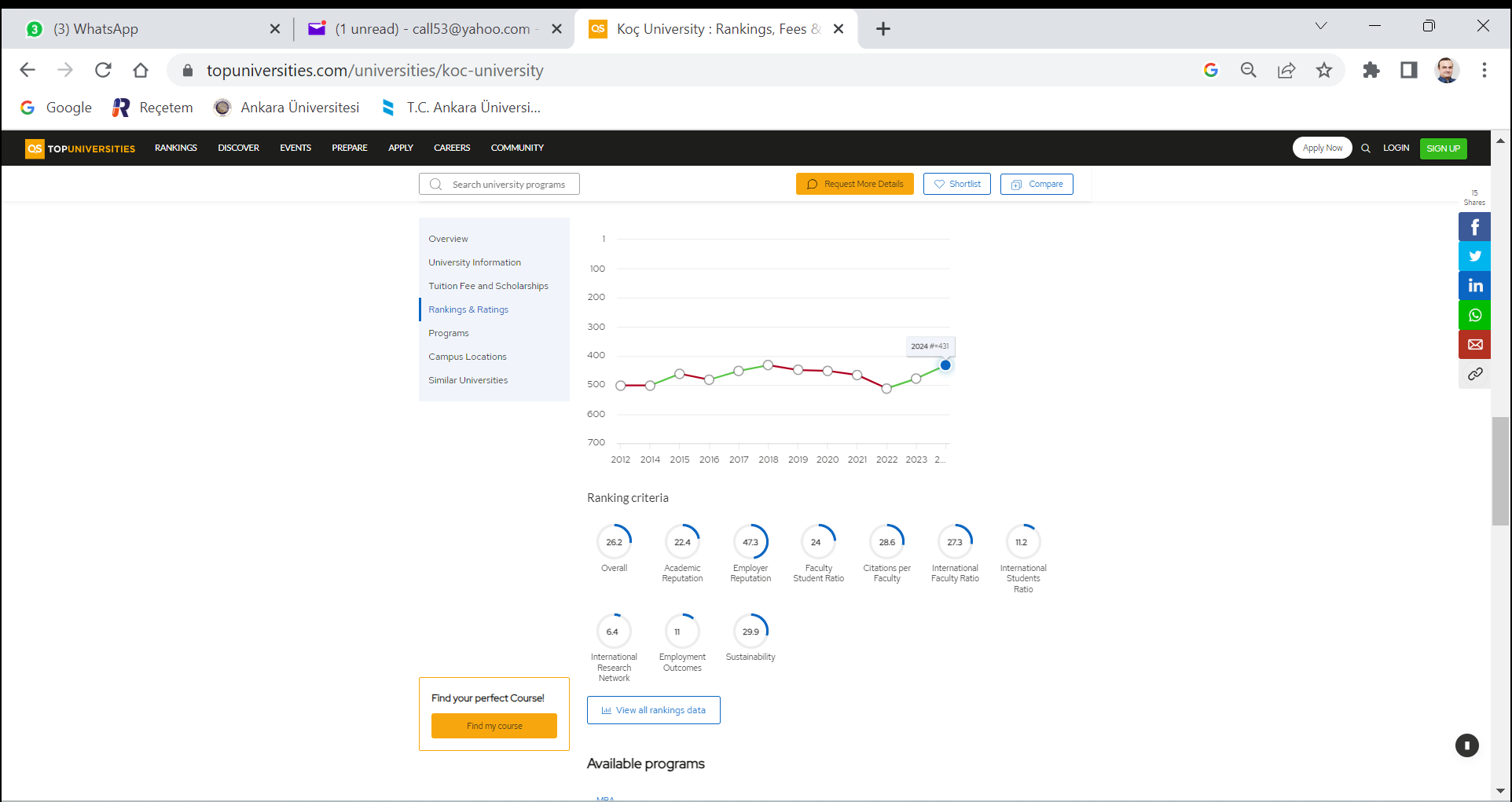 4. Olarak sıralanan Bilkent-Ankara Üniversitesi Karşılaştırması
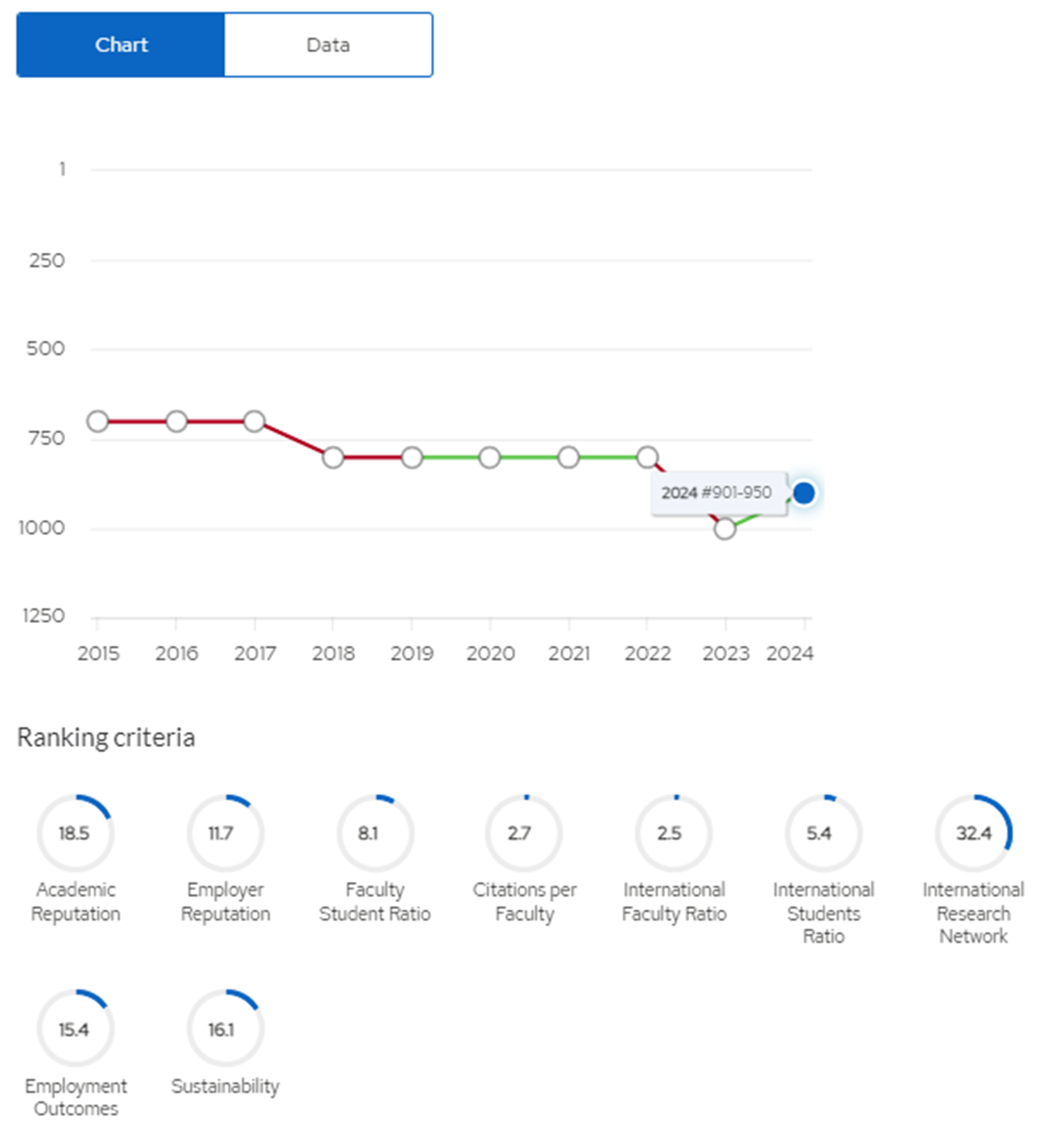 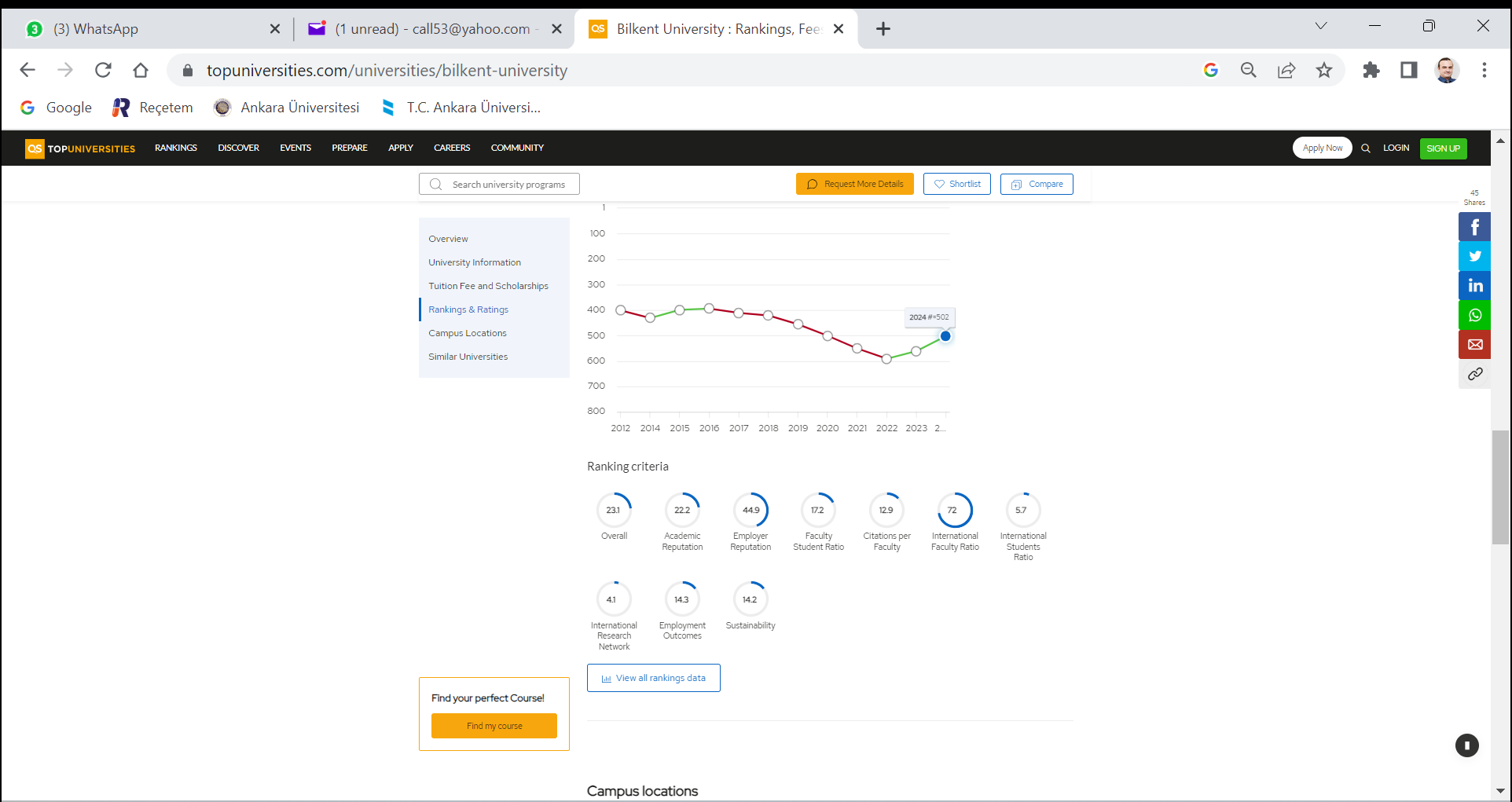 5. Olarak sıralanan Boğaziçi-Ankara Üniversitesi Karşılaştırması
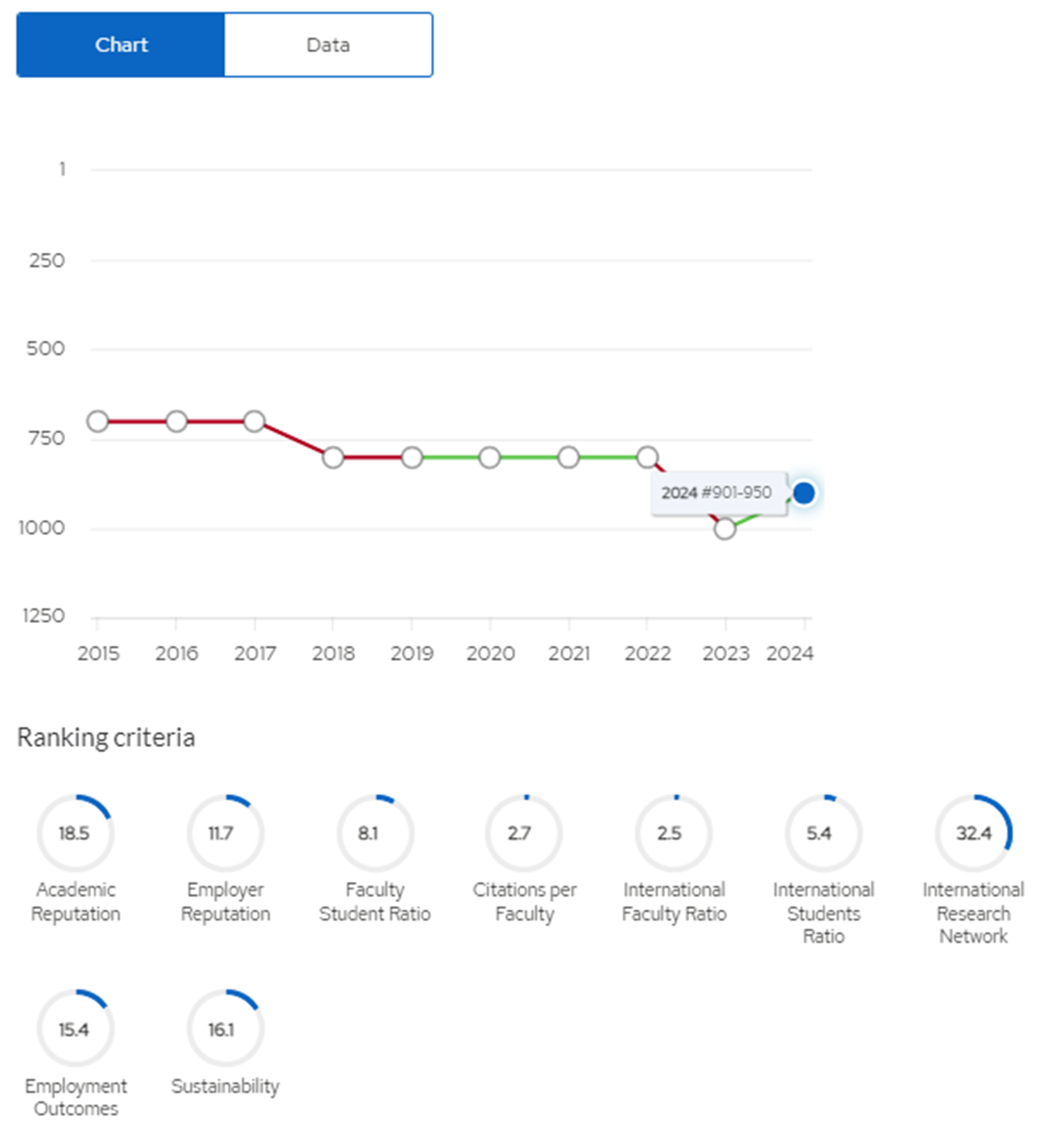 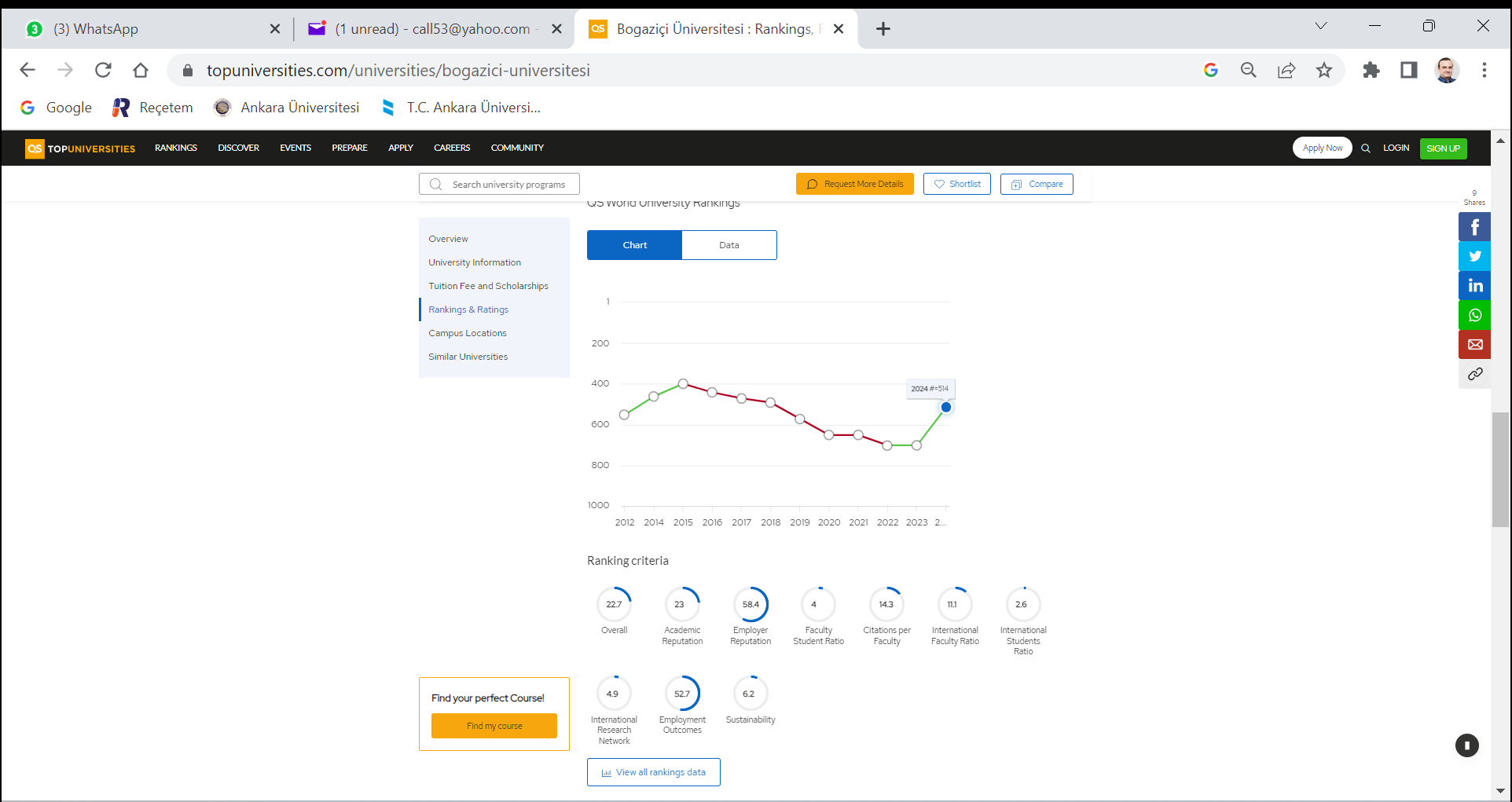 6. Olarak sıralanan Sabancı-Ankara Üniversitesi Karşılaştırması
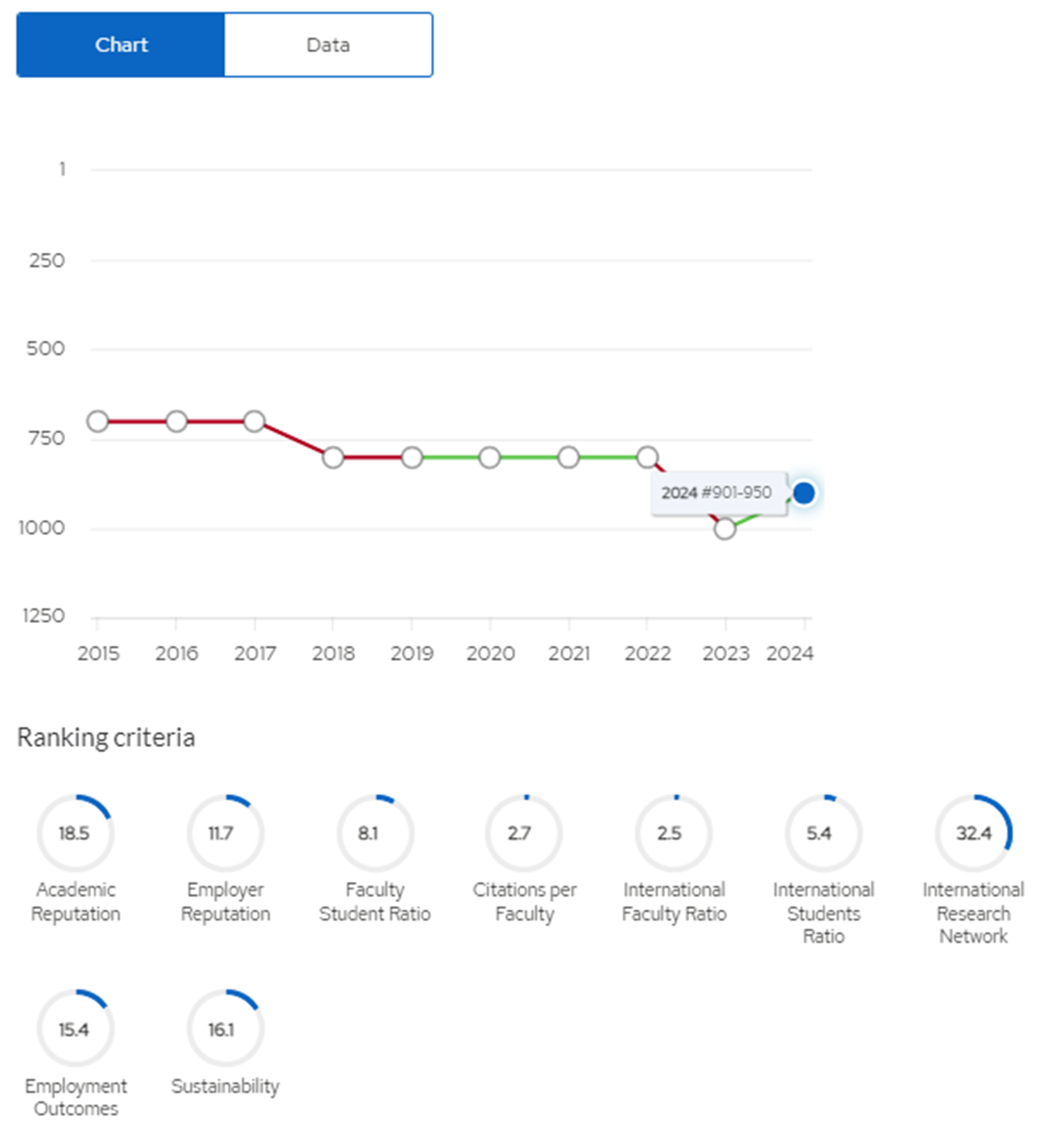 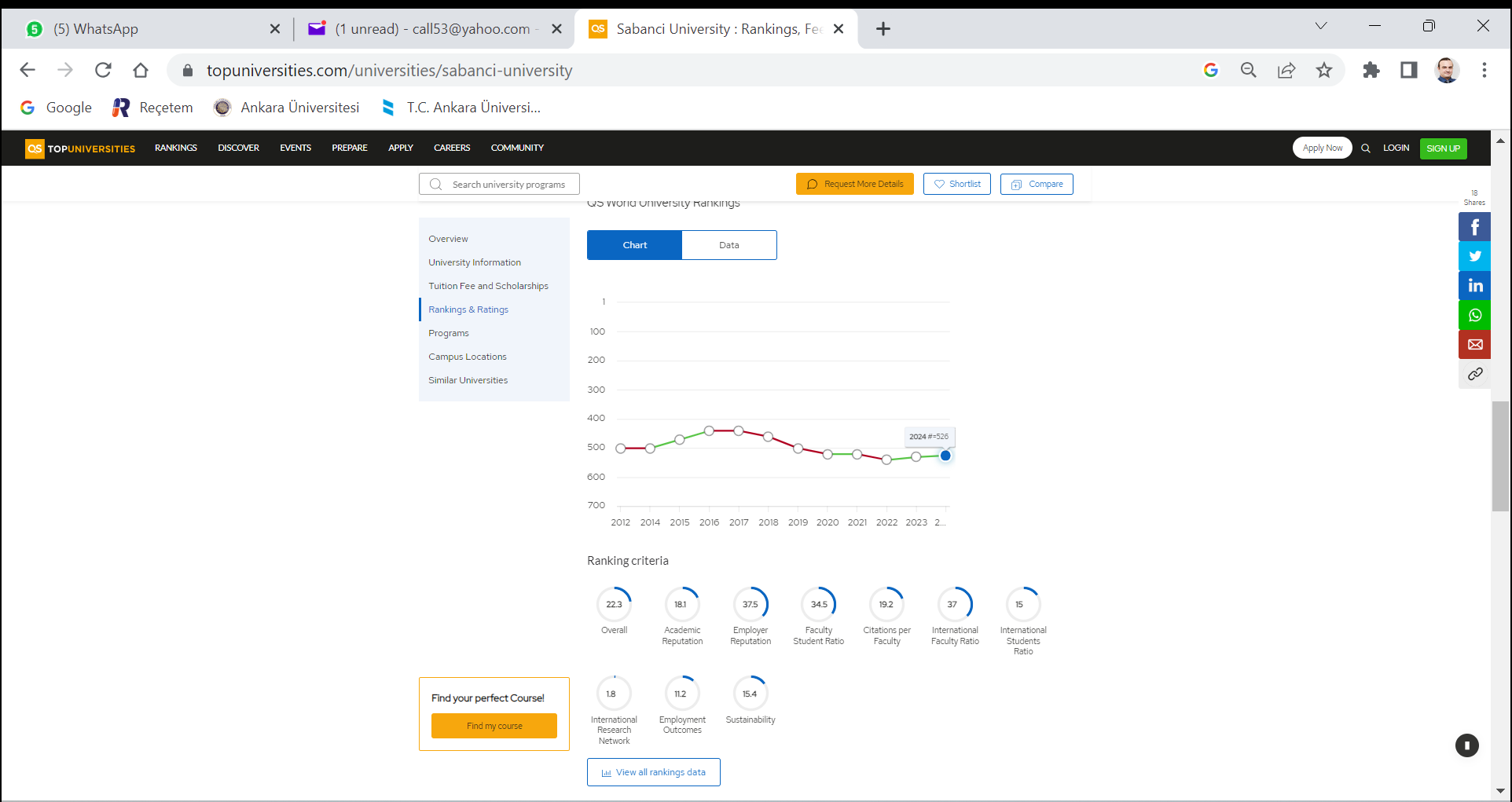 6. Olarak sıralanan Istanbul-Ankara Üniversitesi Karşılaştırması
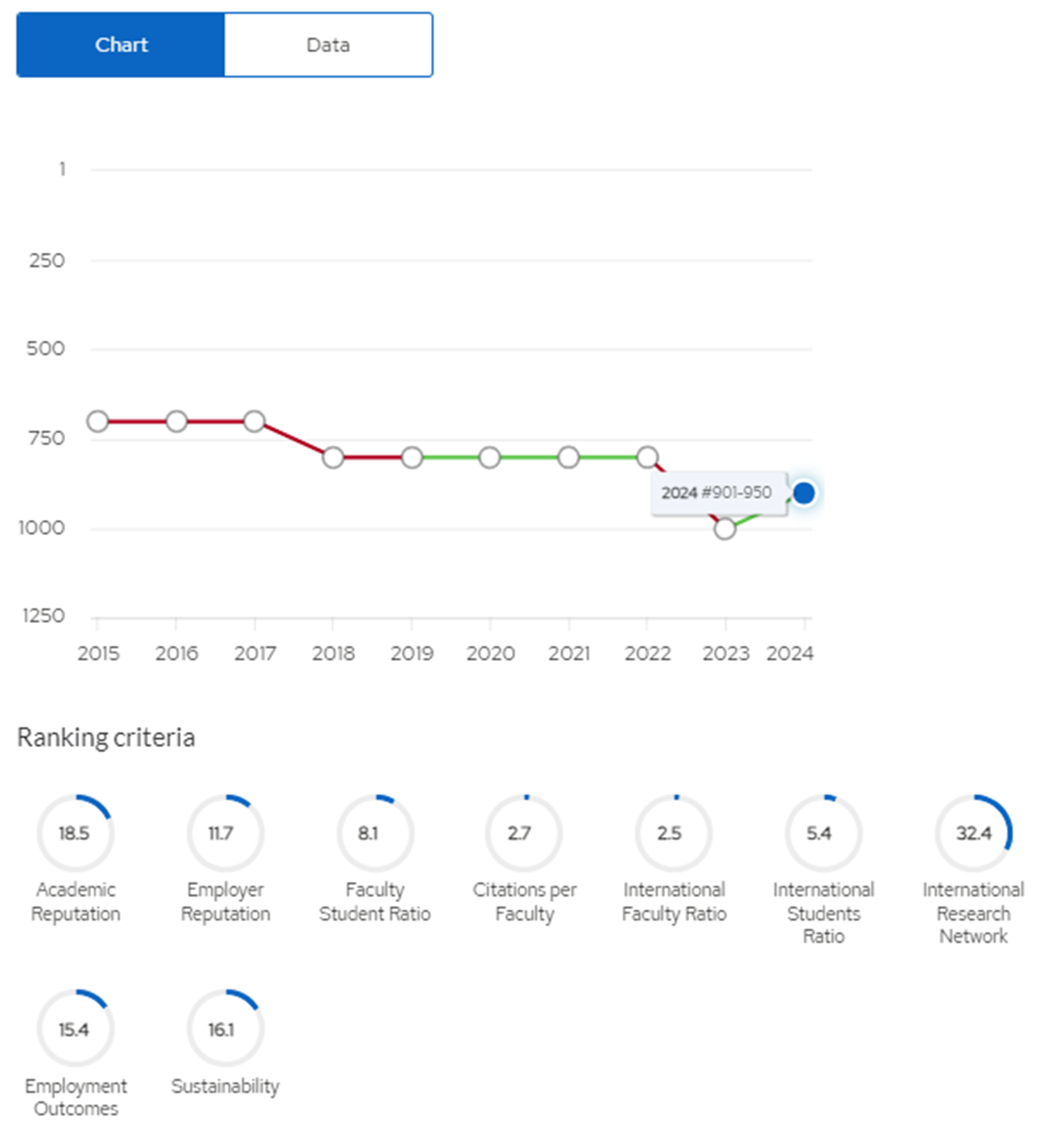 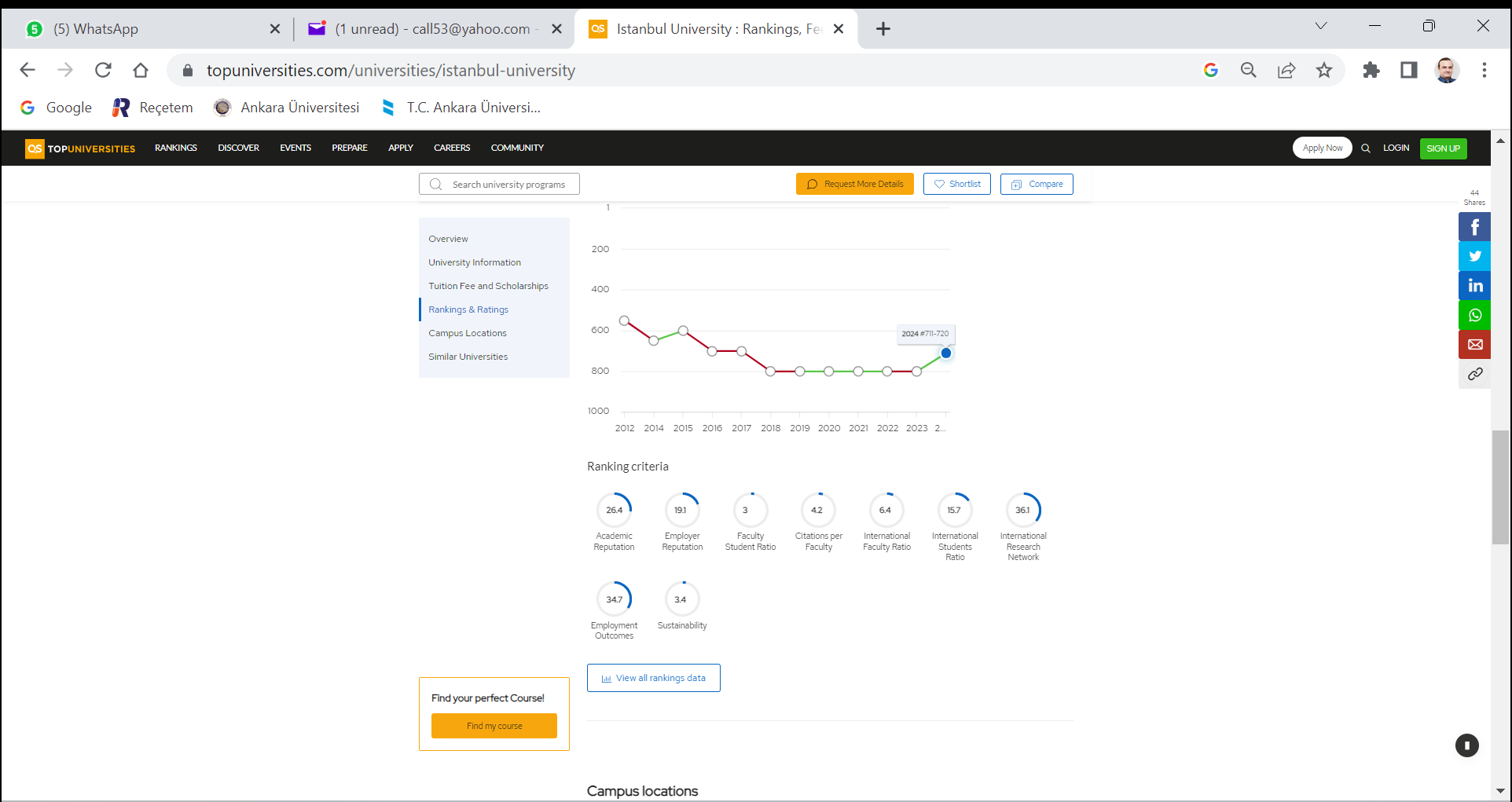 Bir önümüzdeki 8. Olarak sıralanan Hacettepe-Ankara Üniversitesi Karşılaştırması
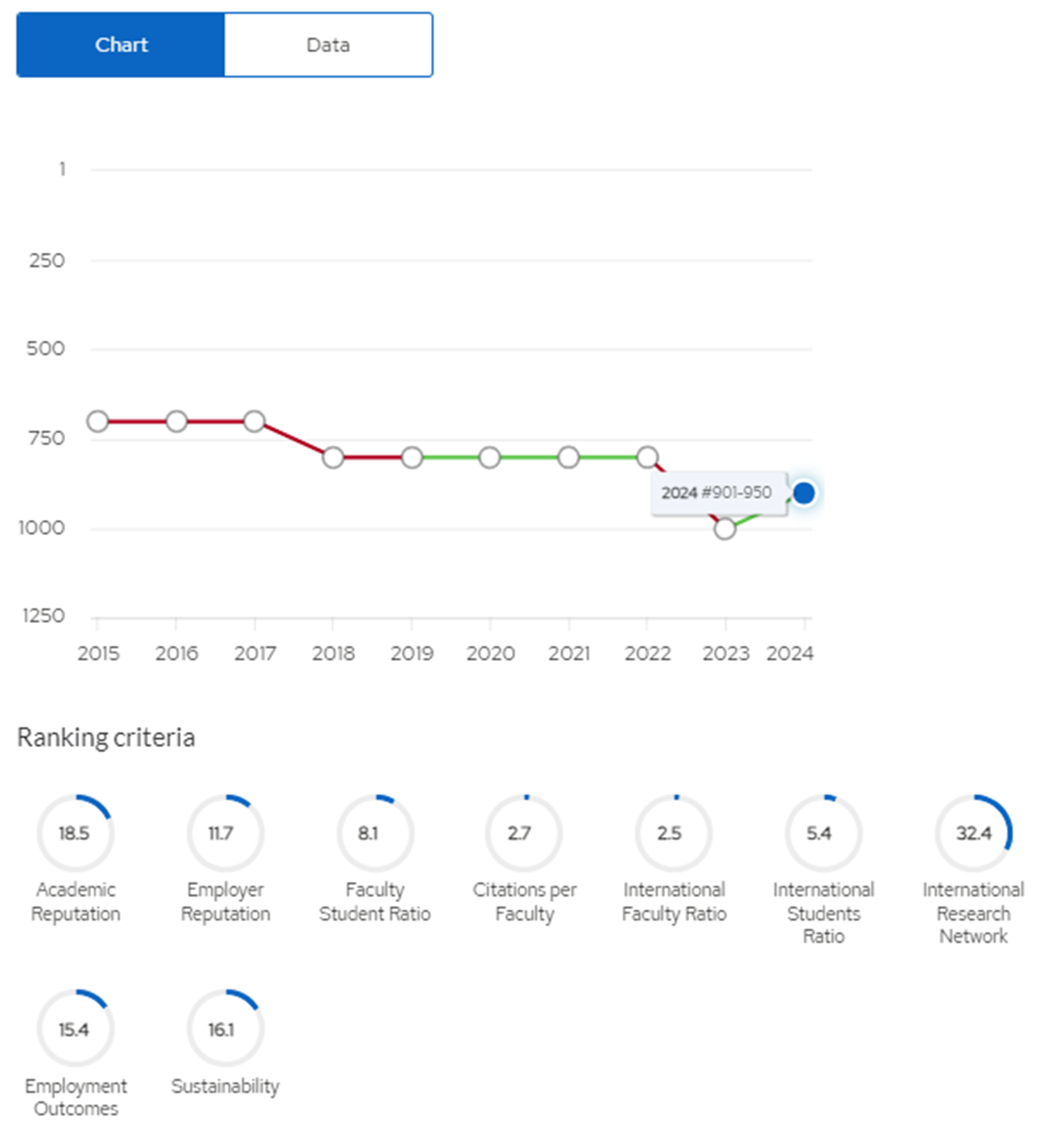 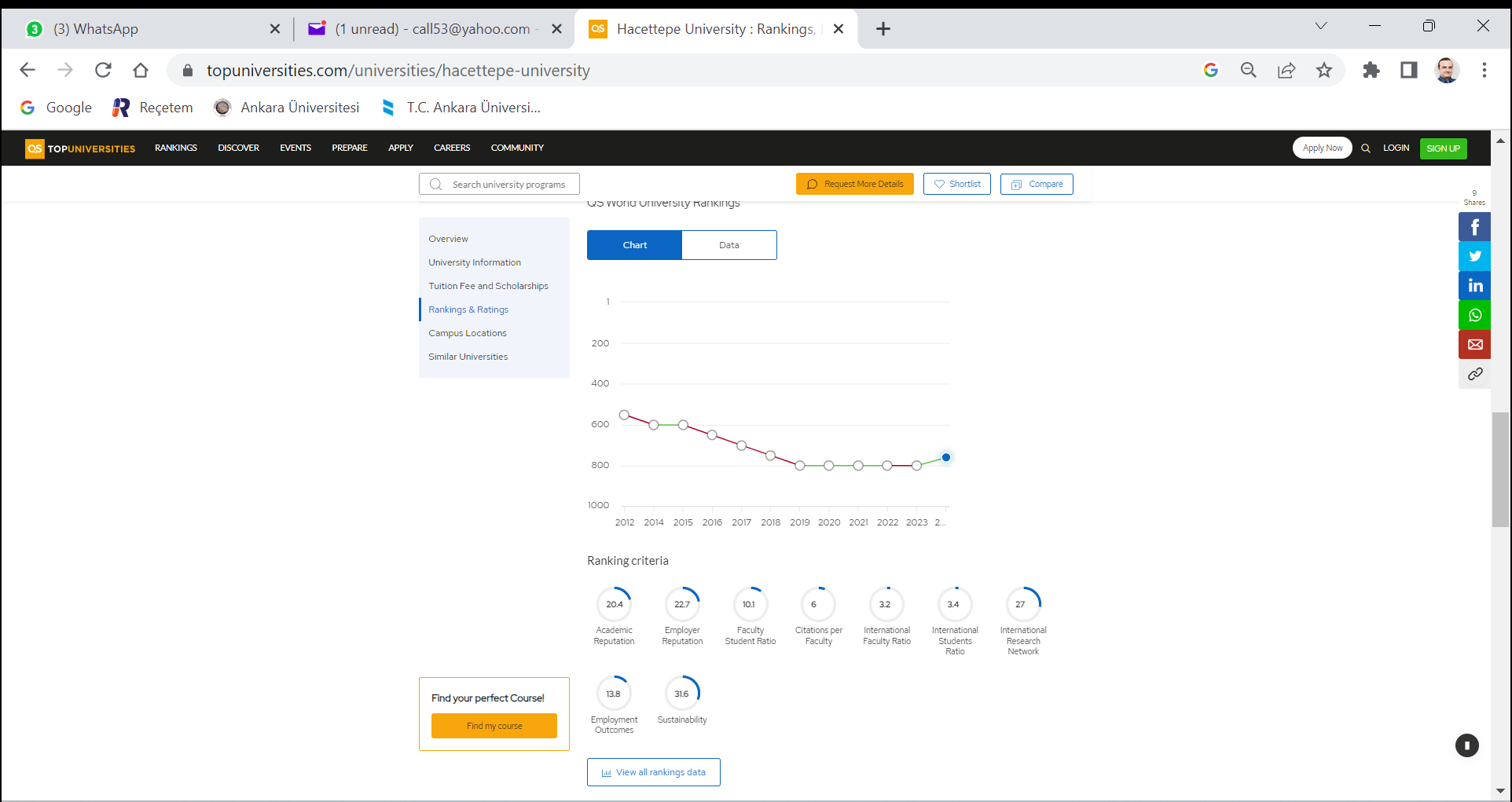 Bir arkamızdaki 10. Olarak sıralanan Yıldız Teknik-Ankara Üniversitesi Karşılaştırması
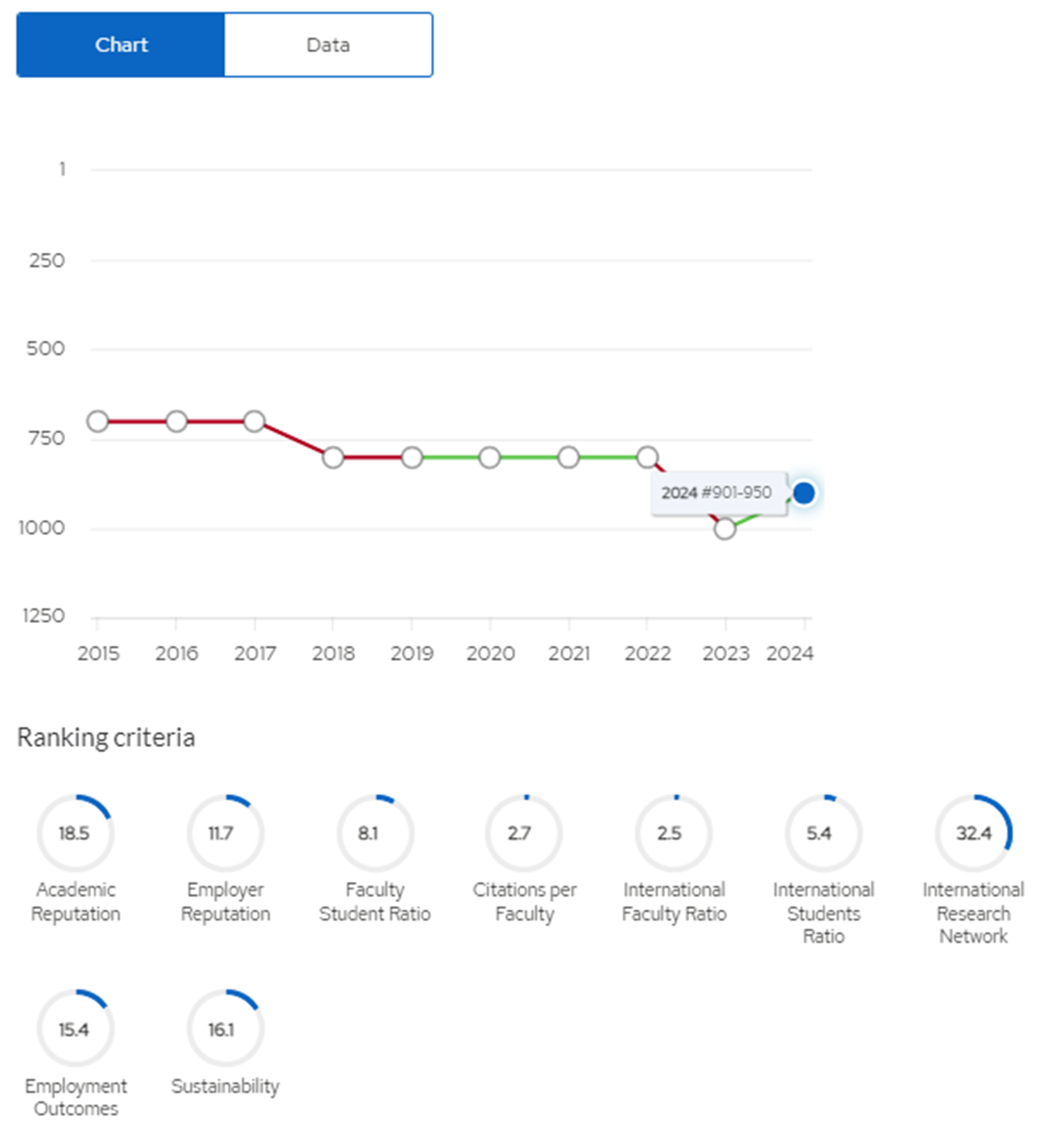 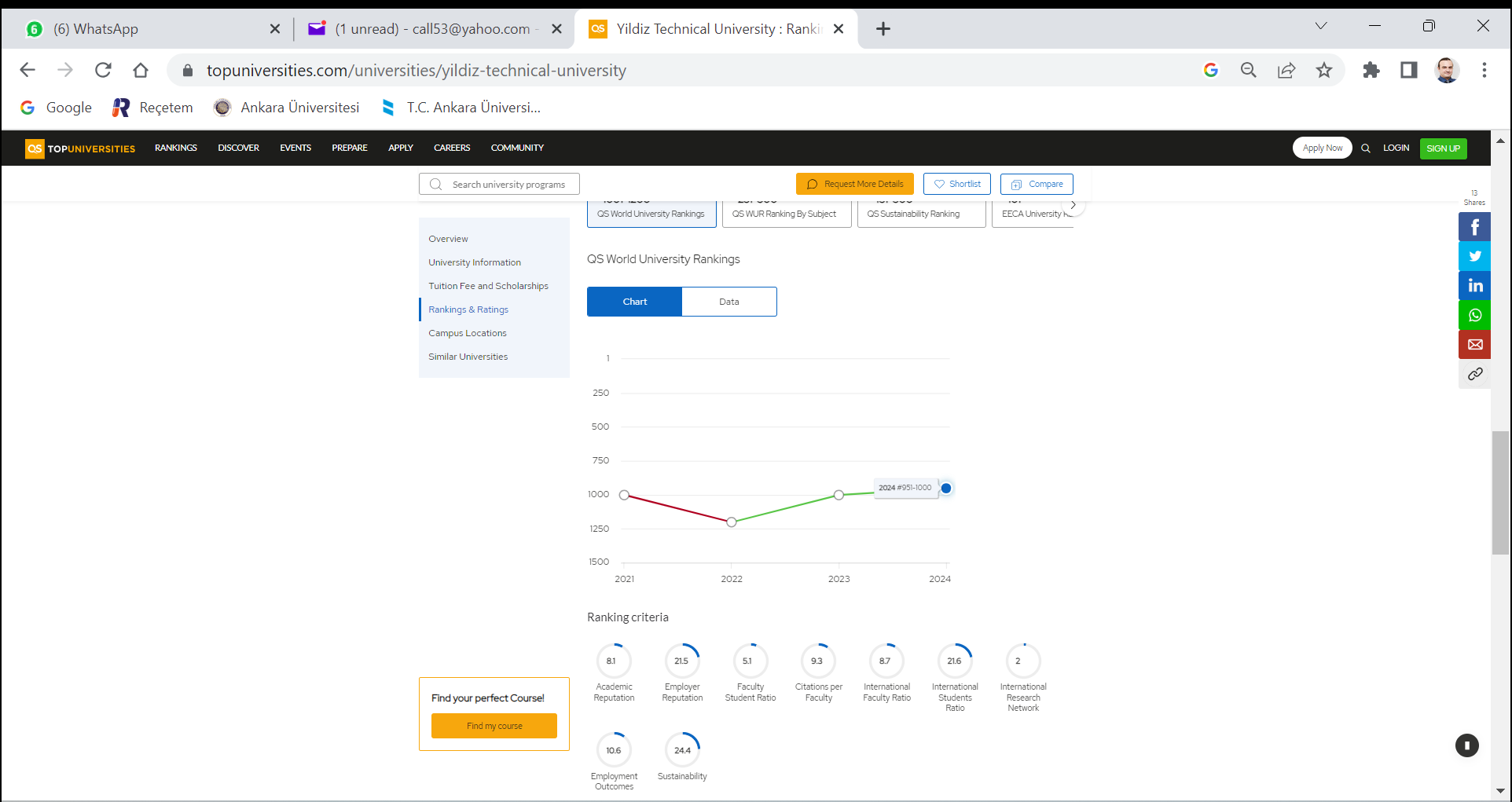 SONUÇ
Ankara Üniversitesi Genel Değerlendirme de 1001-1200 bandından 900-951 bandına yükselmiştir.
En önemli artış faktörü bu yıl QS sıralamasına eklenen «Uluslararası Araştırma Ağı» faktörü olduğu görülmektedir. Türkiye’den sıralamaya giren ilk 10 Üniversitesi içinde bu faktör  İTÜ; ODTÜ ile birlikte Üniversitemizde en yüksek oranda olarak belirlenmiştir.
Uluslararası öğretim üyesi istihdamı ve uluslararası öğrenci seviyesinde geri kalındığı görülmektedir. Bu amaçla ivedikle bu iki faktör üstünde çalışılması gerekliliği ortaya çıkmaktadır.
Webometrics Ranking of World Universities
 2023
Ankara Üniversitesi Araştırma Dekanlığı
"Dünya Üniversitelerinin Webometrics Sıralaması", İspanya'nın en büyük kamu araştırma kuruluşu olan Consejo Superior de Investigaciones Científicas'a (CSIC) ait bir araştırma grubu olan Cybermetrics Lab'ın bir girişimidir.  
Sıralamanın temel amacı Üniversite tarafından üretilen bilgiye Açık Erişimi teşvik etmektir. Sıralamayı iyileştirmenin en iyi stratejisi, web içeriklerinin miktarını ve kalitesini artırmaktır.
Değerlendirme kriterleri:
 IMPACT : Web içerikleri etkisi
OPENNESS: En çok alıntı yapılan araştırmacılar
EXCELLENCE: En çok alıntı yapılan makaleler
Webometrics (Ranking Web of World Universities)
Ankara Üniversitesi Araştırma Dekanlığı
Türkiye'deki İlk 10 Üniversitenin 
Genel Sıralaması
Ankara Üniversitesi Araştırma Dekanlığı
Türkiye'deki İlk 10 Üniversitenin 
Etki Sıralaması
Ankara Üniversitesi Araştırma Dekanlığı
Türkiye'deki İlk 10 Üniversitenin 
Şeffaflık Sıralaması
Ankara Üniversitesi Araştırma Dekanlığı
Türkiye'deki İlk 10 Üniversitenin 
Mükemmelik Sıralaması
Ankara Üniversitesi Araştırma Dekanlığı
Ankara Üniversitesi Webometrics Performansı (Son 10 Yıl)
THE Impact Ranking
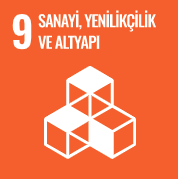 Üniversiteler Birleşmiş Milletler Sürdürülebilir Kalkınma Amaçlarına (SDG'ler) yaptığı katkılara göre değerlendirilmektedir.
2021
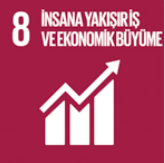 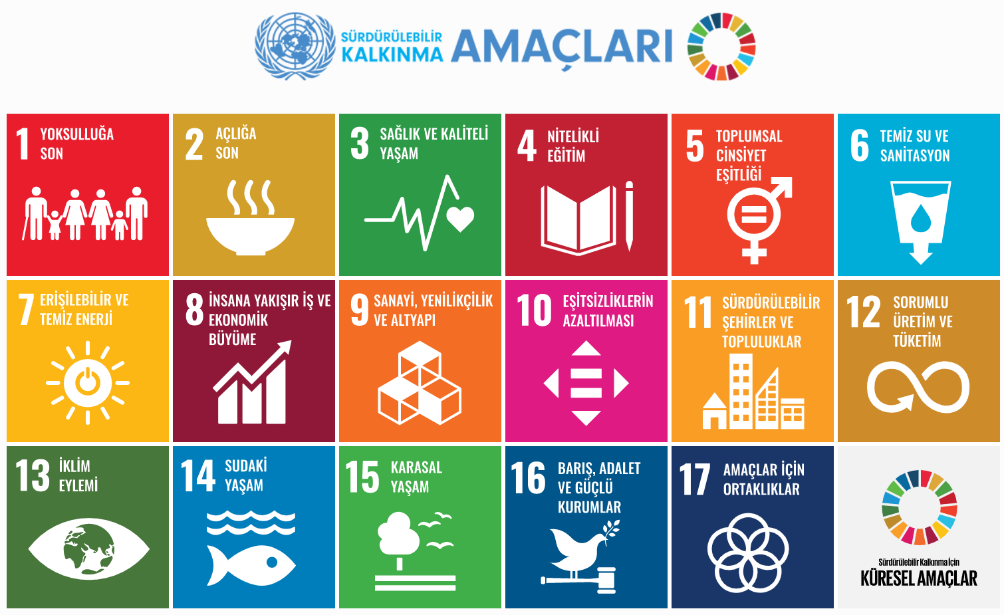 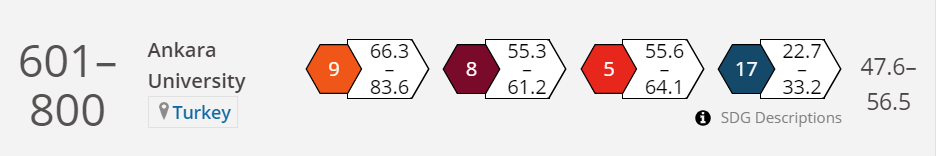 18
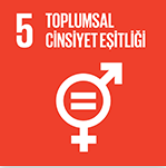 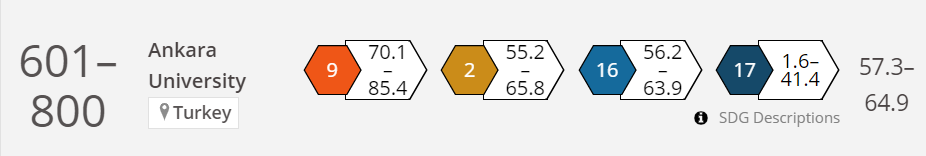 15
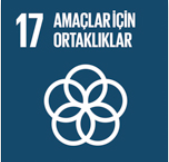 2023
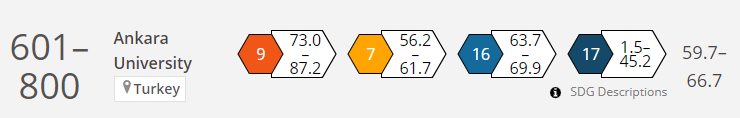 14
Ankara Üniversitesi Öğretim Üyesi Başına Yayın Sayısı
%42
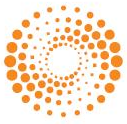 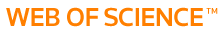 (18 Eylül 2023)
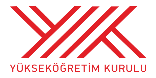 Article ve Review türü yayınlar dikkate alınmıştır
Öğretim Üyesi Başına Yayın Sayıları
Ankara
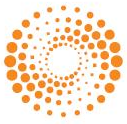 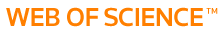 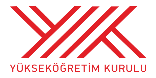 Article ve Review türü yayınlar dikkate alınmıştır
(18 Eylül 2023)
Incites Yayın Analizi, 2018- 2022
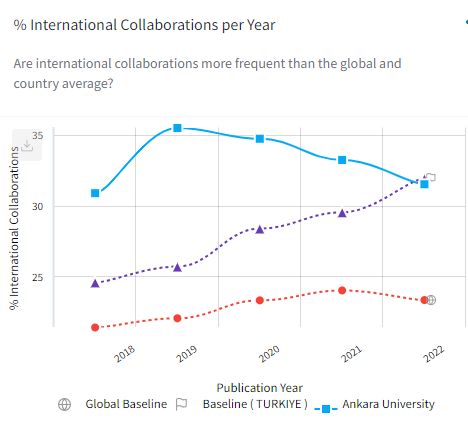 Ankara Ü
%31,97
%31,58
Türkiye
Global
%23,39
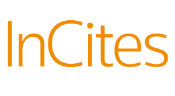 (18 Eylül 2023)
Incites Yayın Analizi, 2017- 2021
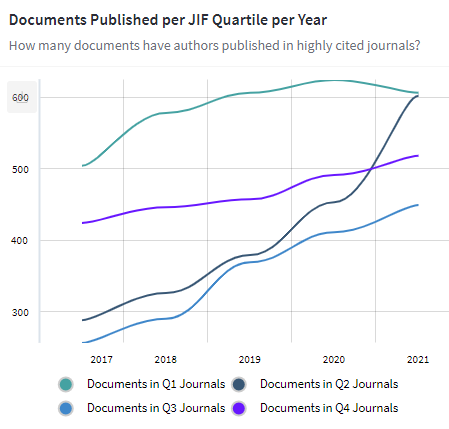 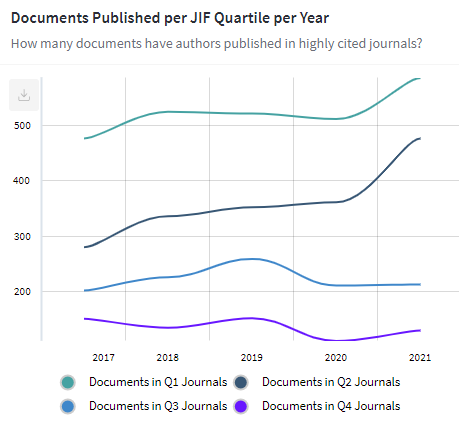 Q1
Q1
Q2
Q2
Q4
Q3
Q3
Q4
Ankara
Q1 + Q2 Oranı %55,53
ODTÜ
Q1 + Q2 Oranı %75,50
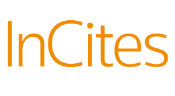 (13 Eylül 2022)
Incites, 2018- 2022
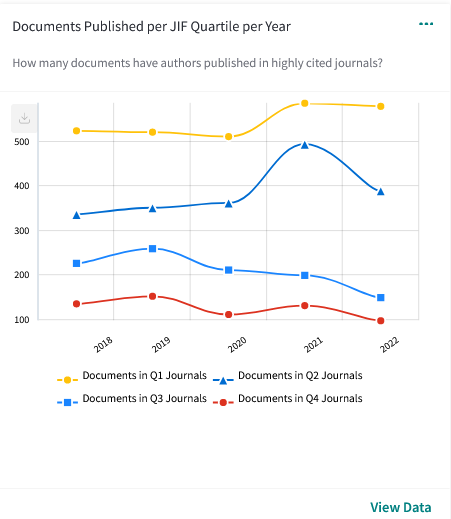 Ankara University
Middle East Technical University
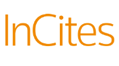 21 Eylül 2023
Incites, 2018- 2022
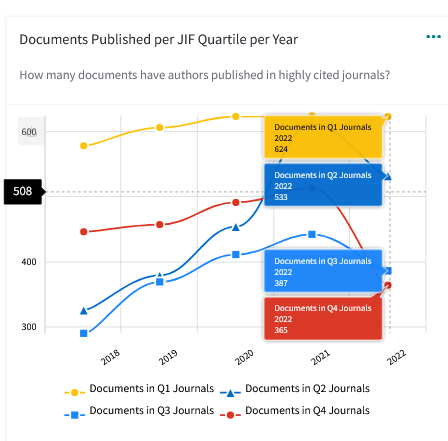 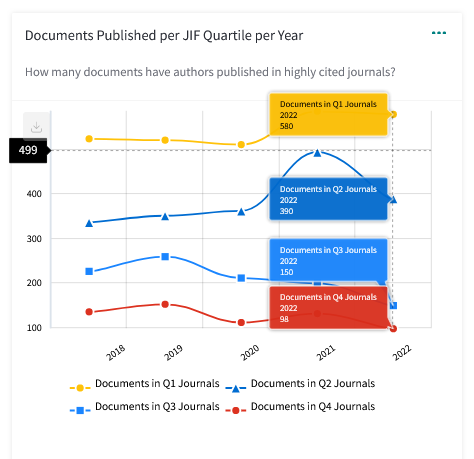 Middle East Technical University
Ankara University
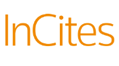 21 Eylül 2023
Incites Yayın Analizi, 2018- 2022
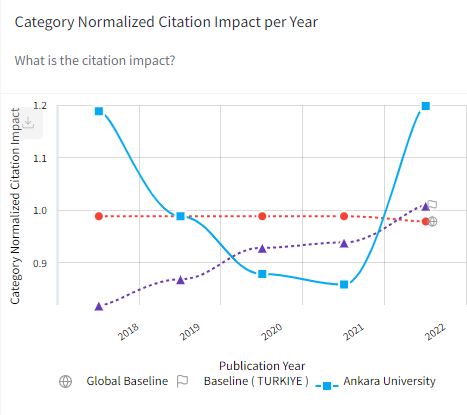 1,20
Ankara Ü
1,01
Türkiye
Dünya ortalaması 1,0
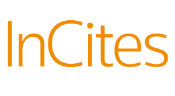 (18 Eylül 2023)
Türkiye
Uluslararası işbirliklerini artırmaya yönelik hedefler belirlenmesi ve stratejiler uygulaması önerilir.
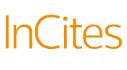 (19 Nisan 2022)
Academic Ranking of World Universities
 2023
Ankara Üniversitesi Araştırma Dekanlığı
2009'dan beri Dünya Üniversitelerinin Akademik Sıralaması (ARWU) ShanghaiRanking Consultancy tarafından yayınlanmakta ve telif hakkı ile korunmaktadır. ARWU, dünya üniversitelerini sıralamak için altı nesnel gösterge kullanır,
* Nobel Ödülü ve Fields Madalyası kazanan mezun ve personel sayısı,
*Clarivate tarafından seçilen yüksek atıflı araştırmacı sayısı,
*Nature and Science dergilerinde yayınlanan makale sayısı,
*Web of Science'ta Science Citation Index Expanded ve Social Sciences Citation Index'te indekslenen makalelerin sayısı,
*ve bir üniversitenin kişi başına düşen performansı.
Her yıl 2500'den fazla üniversite ARWU tarafından sıralanmakta ve en iyi 1000 üniversite yayınlanmaktadır.
Ankara Üniversitesi Araştırma Dekanlığı
Ankara Üniversitesi 

(2021-2022-2023 Performansı)
2023 Yılı Türkiye Sıralaması
Ankara Üniversitesi Araştırma Dekanlığı
Fizik
Ankara Üniversitesi Araştırma Dekanlığı
Diş Hekimliği
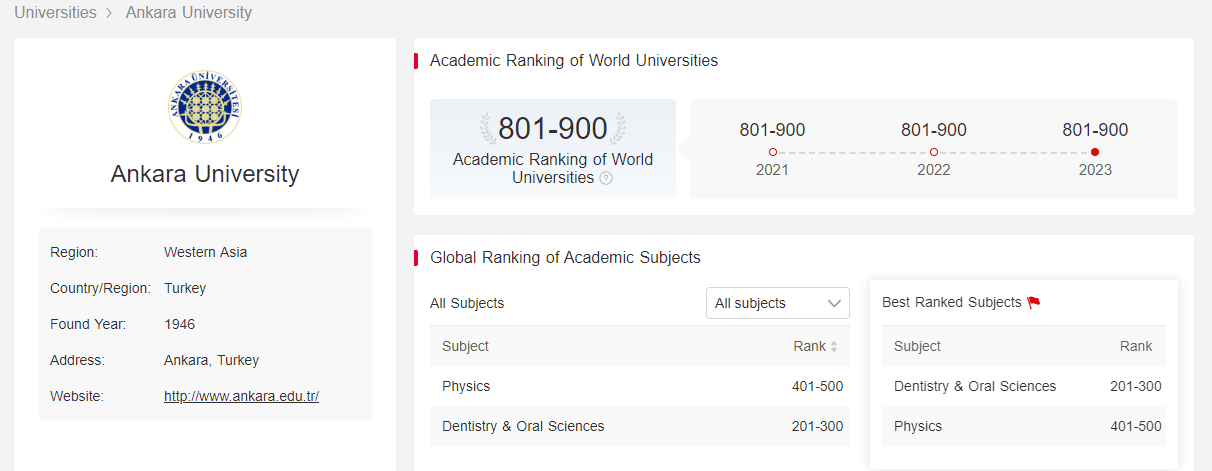 2023 Yılı 
Ankara Üniversitesi 
Performansı
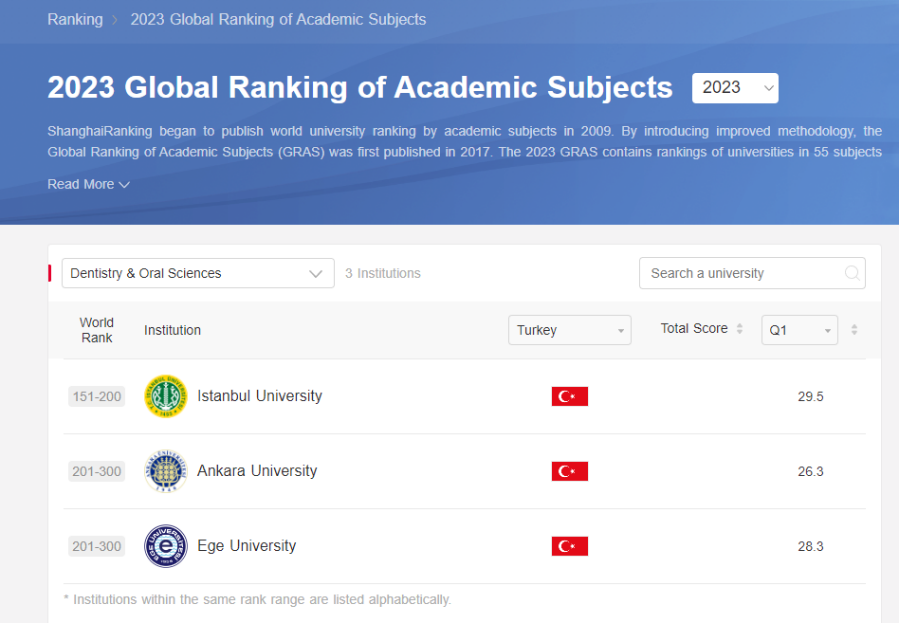 2022 Yılı Türkiye Sıralaması
Ankara Üniversitesi Araştırma Dekanlığı
Ankara Üniversitesi Araştırma Dekanlığı
Fizik
2022 Yılı 
Ankara Üniversitesi 
Performansı
Diş Hekimliği
2021 Yılı Türkiye Sıralaması
Ankara Üniversitesi Araştırma Dekanlığı
Fizik
Ankara Üniversitesi Araştırma Dekanlığı
2021 Yılı 
Ankara Üniversitesi 
Performansı
Diş Hekimliği
CWTS Leiden Ranking 2023
Ankara Üniversitesi Araştırma Dekanlığı
Leiden Üniversitesi'nin yaptığı bu çalışma dünyadaki 1318 üniversitenin bilimsel yayınlarının analizine dayanmaktadır. 2023 yılı analizi verileri 2018-2021 yılına ait verilerdir. Veriler 4 adet göstergenin analizine dayanmaktadır.
Scientific Impact
Ankara Üniversitesi Araştırma Dekanlığı
Bilimsel Etki göstergesine göre CWTS Leiden Sıralaması
Genel sıralama  (Tüm bilimsel alanlar)
Ülke sıralamasında Ankara Üniversitesi 4. sıradadır.
2506 puanla dünyada 630. sıradadır.
Ankara Üniversitesi Araştırma Dekanlığı
Biyomedikal ve Sağlık Bilimleri Alanı
Ülke sıralamasında Ankara Üniversitesi 4. sıradadır.
1243 puanla dünyada 425. sıradadır.
Ankara Üniversitesi Araştırma Dekanlığı
Yaşam ve Yer Bilimleri Alanı
Ülke sıralamasında Ankara Üniversitesi 3. sıradadır.
476 puanla dünyada 480. sıradadır.
Ankara Üniversitesi Araştırma Dekanlığı
Matematik ve Bilgisayar Bilimleri Alanı
Ülke sıralamasında Ankara Üniversitesi 13. sıradadır.
186 puanla dünyada 831. sıradadır.
Ankara Üniversitesi Araştırma Dekanlığı
Fizik ve Mühendislik Alanı
Ülke sıralamasında Ankara Üniversitesi 10. sıradadır.
481 puanla dünyada 838. sıradadır.
Ankara Üniversitesi Araştırma Dekanlığı
Sosyal ve Beşeri Bilimler Alanı
Ülke sıralamasında Ankara Üniversitesi 9. sıradadır.
120 puanla dünyada 759. sıradadır.
Ankara Üniversitesi Araştırma Dekanlığı
Collaboration
Ankara Üniversitesi Araştırma Dekanlığı
İşbirliği göstergesine göre CWTS Leiden Sıralaması
Genel sıralama  (Tüm bilimsel alanlar)
Ülke sıralamasında Ankara Üniversitesi 4. sıradadır.
5635 puanla dünyada 624. sıradadır.
Ankara Üniversitesi Araştırma Dekanlığı
Biyomedikal ve Sağlık Bilimleri Alanı
Ülke sıralamasında Ankara Üniversitesi 4. sıradadır.
2655 puanla dünyada 482. sıradadır.
Ankara Üniversitesi Araştırma Dekanlığı
Yaşam ve Yer Bilimleri Alanı
Ülke sıralamasında Ankara Üniversitesi 2. sıradadır.
949 puanla dünyada 578. sıradadır.
Ankara Üniversitesi Araştırma Dekanlığı
Matematik ve Bilgisayar Bilimleri Alanı
Ülke sıralamasında Ankara Üniversitesi 10. sıradadır.
329 puanla dünyada 897. sıradadır.
Ankara Üniversitesi Araştırma Dekanlığı
Fizik ve Mühendislik Alanı
Ülke sıralamasında Ankara Üniversitesi 5. sıradadır.
1473 puanla dünyada 663. sıradadır.
Ankara Üniversitesi Araştırma Dekanlığı
Sosyal ve Beşeri Bilimler Alanı
Ülke sıralamasında Ankara Üniversitesi 7. sıradadır.
230 puanla dünyada 773. sıradadır.
Ankara Üniversitesi Araştırma Dekanlığı
Open Access
Ankara Üniversitesi Araştırma Dekanlığı
Açık Erişim göstergesine göre CWTS Leiden Sıralaması
Genel sıralama  (Tüm bilimsel alanlar)
Ülke sıralamasında Ankara Üniversitesi 4. sıradadır.
5635 puanla dünyada 624. sıradadır.
Ankara Üniversitesi Araştırma Dekanlığı
Biyomedikal ve Sağlık Bilimleri Alanı
Ülke sıralamasında Ankara Üniversitesi 4. sıradadır.
2655 puanla dünyada 482. sıradadır.
Ankara Üniversitesi Araştırma Dekanlığı
Yaşam ve Yer Bilimleri Alanı
Ülke sıralamasında Ankara Üniversitesi 2. sıradadır.
949 puanla dünyada 578. sıradadır.
Ankara Üniversitesi Araştırma Dekanlığı
Matematik ve Bilgisayar Bilimleri Alanı
Ülke sıralamasında Ankara Üniversitesi 10. sıradadır.
329 puanla dünyada 897. sıradadır.
Ankara Üniversitesi Araştırma Dekanlığı
Fizik ve Mühendislik Alanı
Ülke sıralamasında Ankara Üniversitesi 5. sıradadır.
1473 puanla dünyada 663. sıradadır.
Ankara Üniversitesi Araştırma Dekanlığı
Sosyal ve Beşeri Bilimler Alanı
Ülke sıralamasında Ankara Üniversitesi 7. sıradadır.
230 puanla dünyada 773. sıradadır.
Ankara Üniversitesi Araştırma Dekanlığı
Gender
Ankara Üniversitesi Araştırma Dekanlığı
Cinsiyet (Yayınlarda yer alan bilim insanlarının cinsiyet oranı) göstergesine göre CWTS Leiden Sıralaması
Genel sıralama  (Tüm bilimsel alanlar)
Ülke sıralamasında Ankara Üniversitesi 4. sıradadır.
12283 puanla dünyada 587. sıradadır.
Ankara Üniversitesi Araştırma Dekanlığı
Biyomedikal ve Sağlık Bilimleri Alanı
Ülke sıralamasında Ankara Üniversitesi 4. sıradadır.
7118 puanla dünyada 455. sıradadır.
Ankara Üniversitesi Araştırma Dekanlığı
Yaşam ve Yer Bilimleri Alanı
Ülke sıralamasında Ankara Üniversitesi 3. sıradadır.
1967 puanla dünyada 553. sıradadır.
Ankara Üniversitesi Araştırma Dekanlığı
Matematik ve Bilgisayar Bilimleri Alanı
Ülke sıralamasında Ankara Üniversitesi 12. sıradadır.
519 puanla dünyada 813. sıradadır.
Ankara Üniversitesi Araştırma Dekanlığı
Fizik ve Mühendislik Alanı
Ülke sıralamasında Ankara Üniversitesi 6. sıradadır.
2301 puanla dünyada 736. sıradadır.
Ankara Üniversitesi Araştırma Dekanlığı
Sosyal ve Beşeri Bilimler Alanı
Ülke sıralamasında Ankara Üniversitesi 7. sıradadır.
378 puanla dünyada 734. sıradadır.
Ankara Üniversitesi Araştırma Dekanlığı
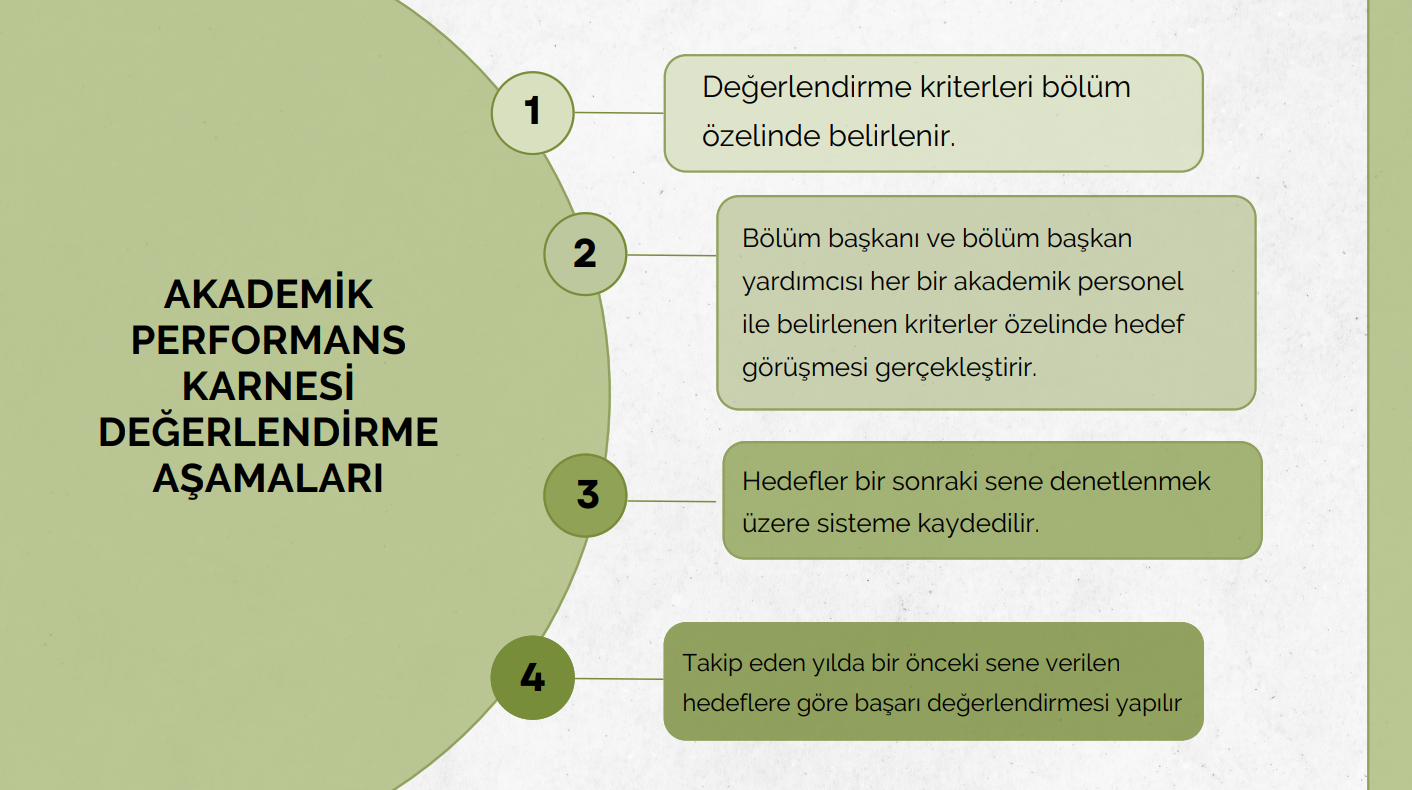 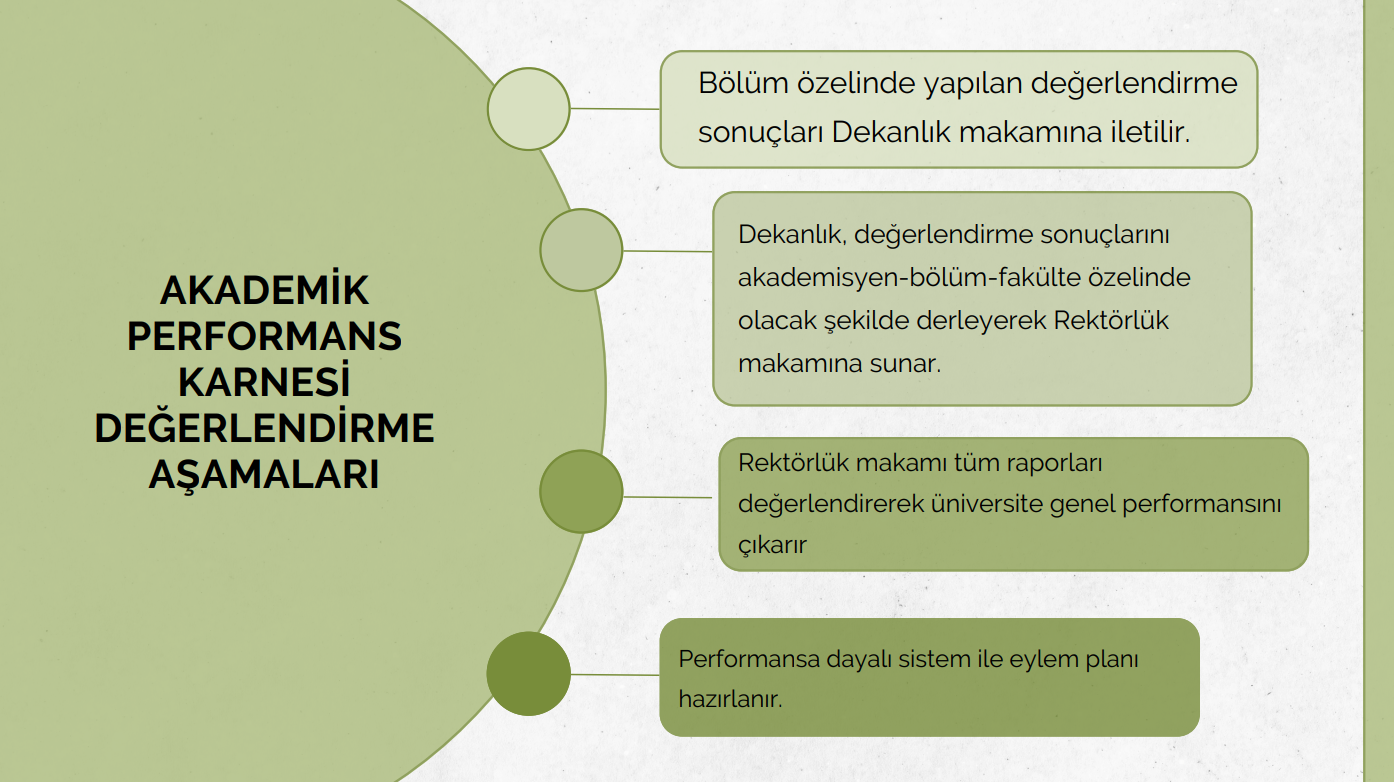 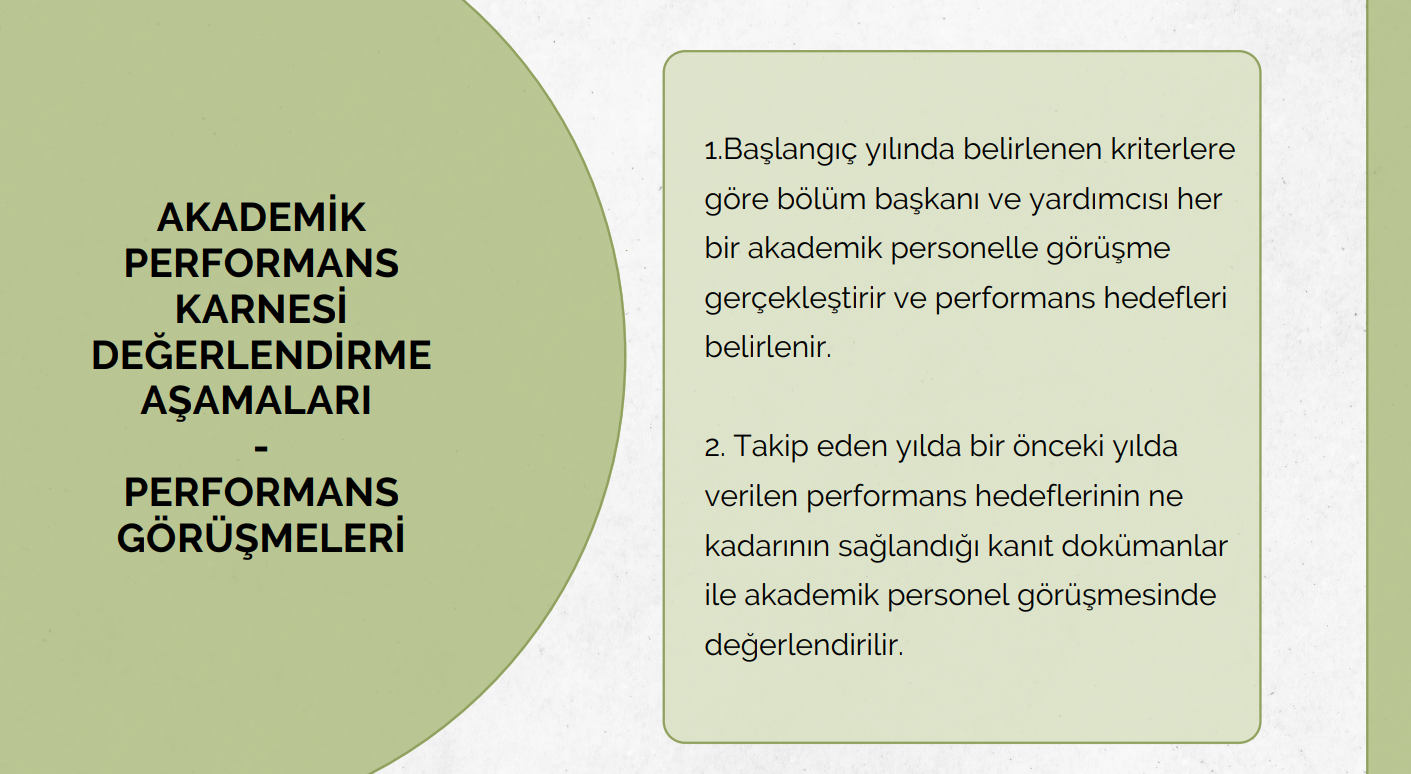 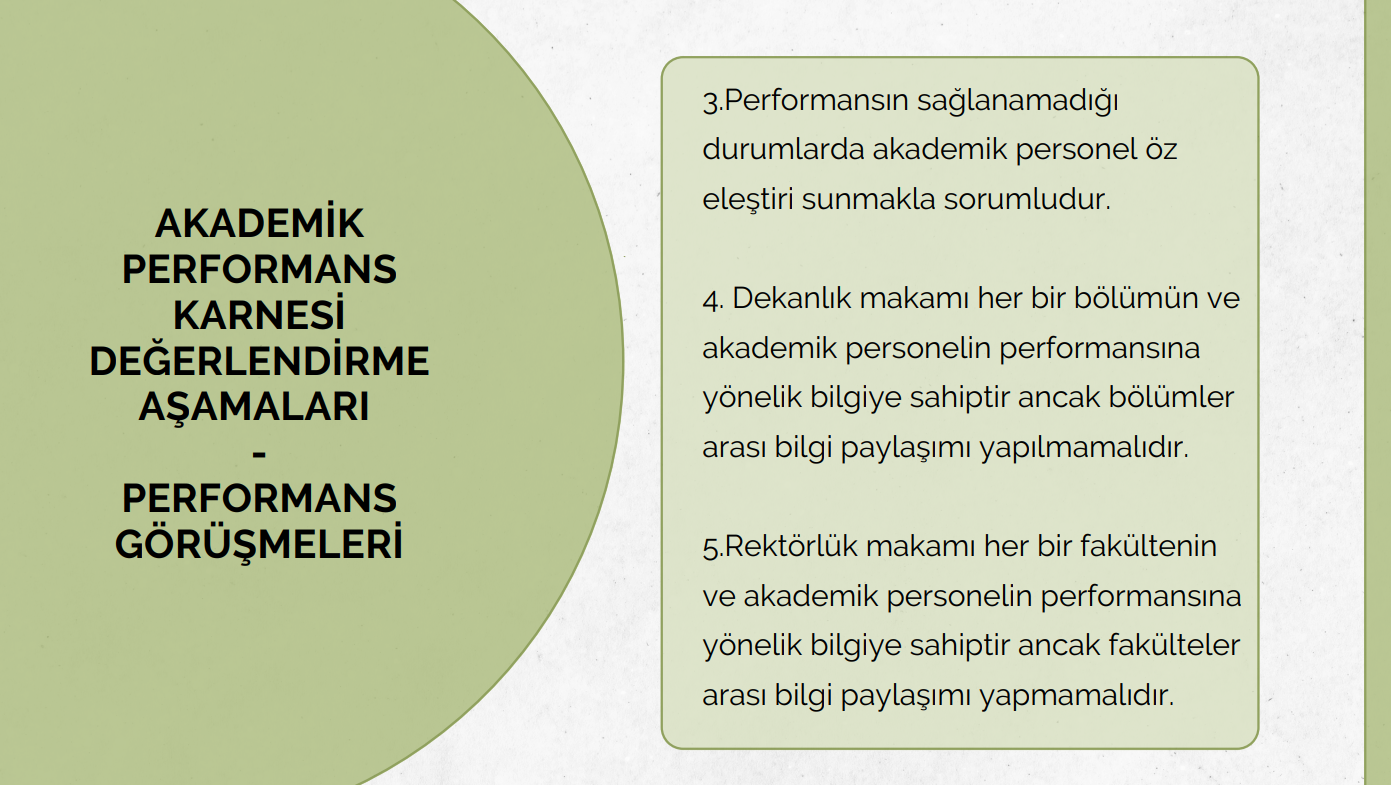